CÓMO DESCUBRIR UN MUSEO
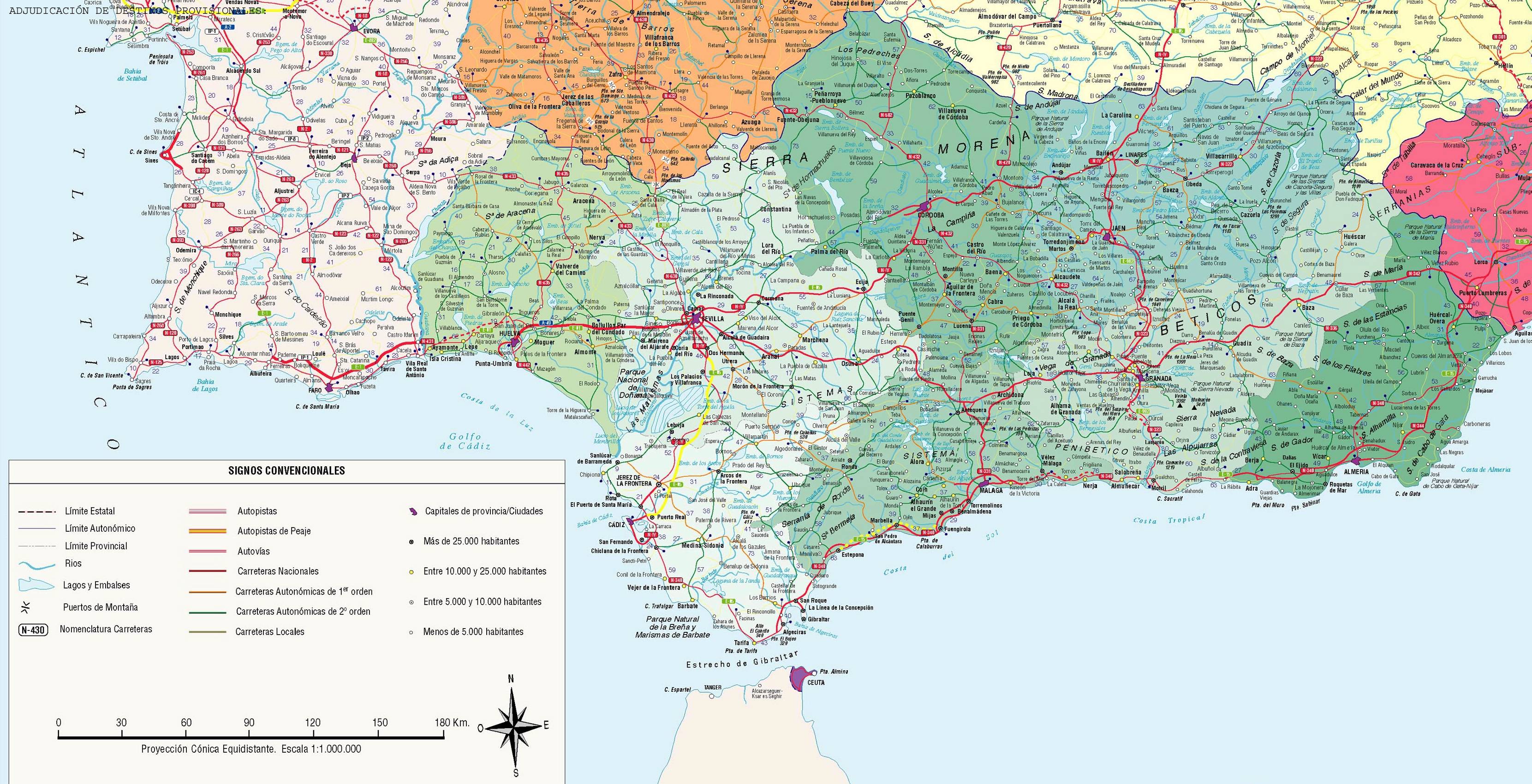 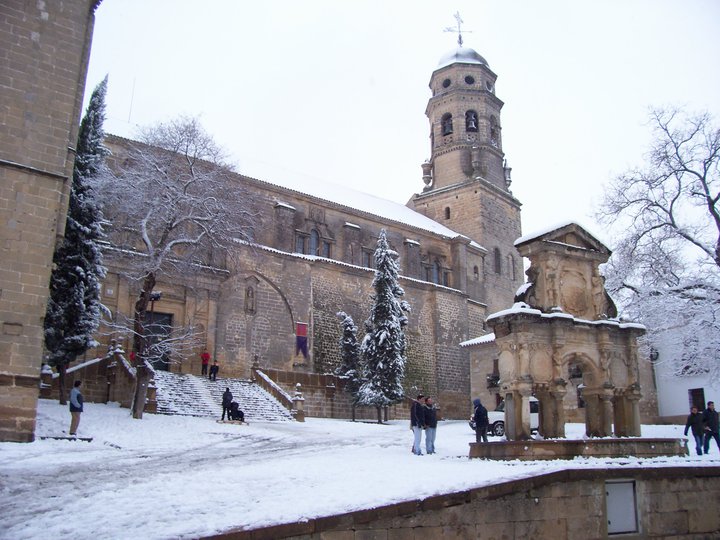 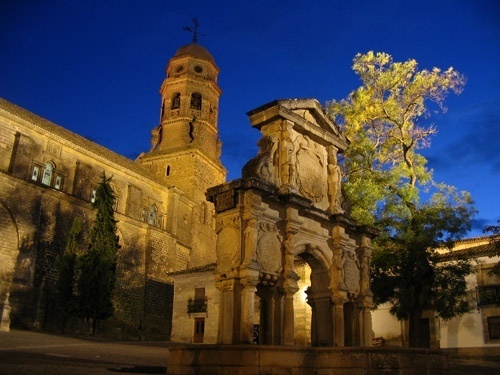 PLAZA DEL PÓPULO
CATEDRAL DE BAEZA
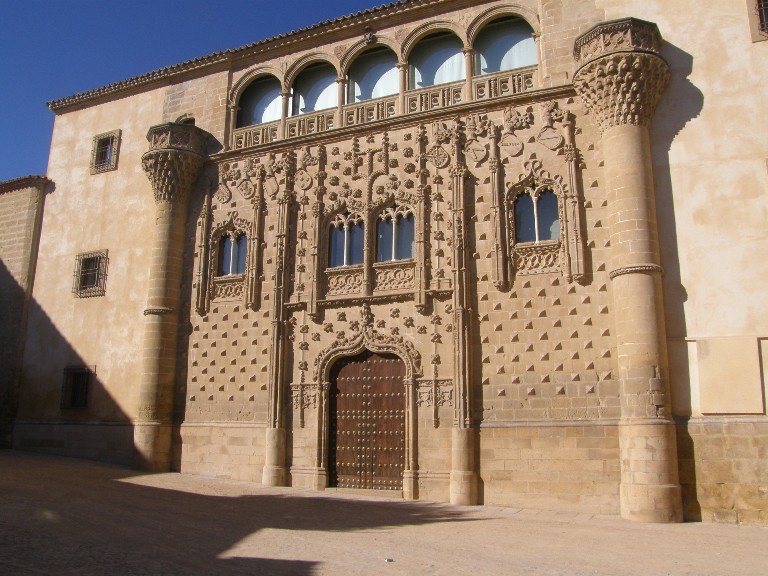 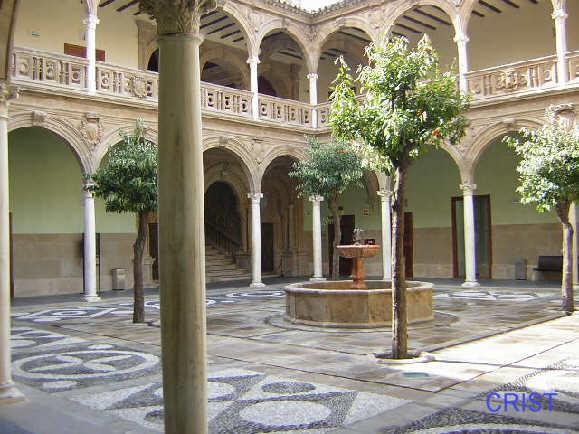 PALACIO DE JABALQUINTO
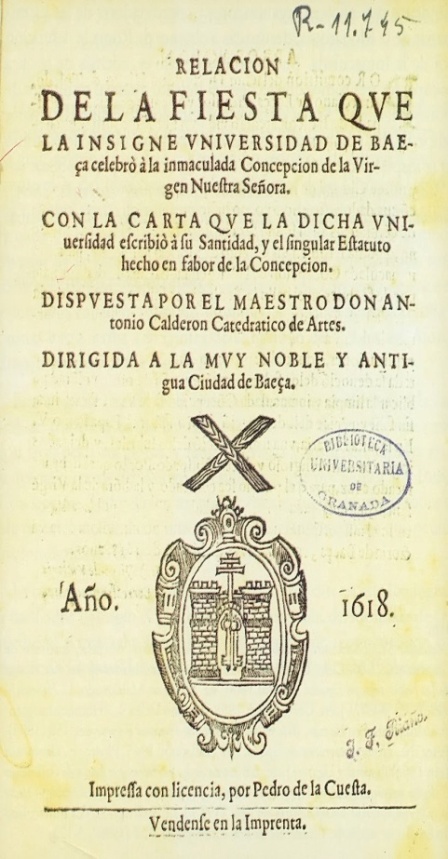 Bula papal de constitución de la Antigua Universidad
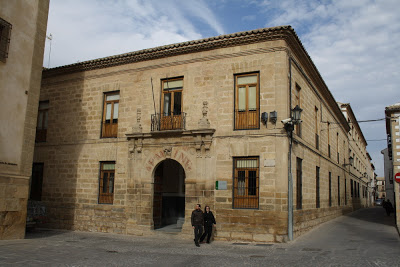 Antigua Universidad de Baeza
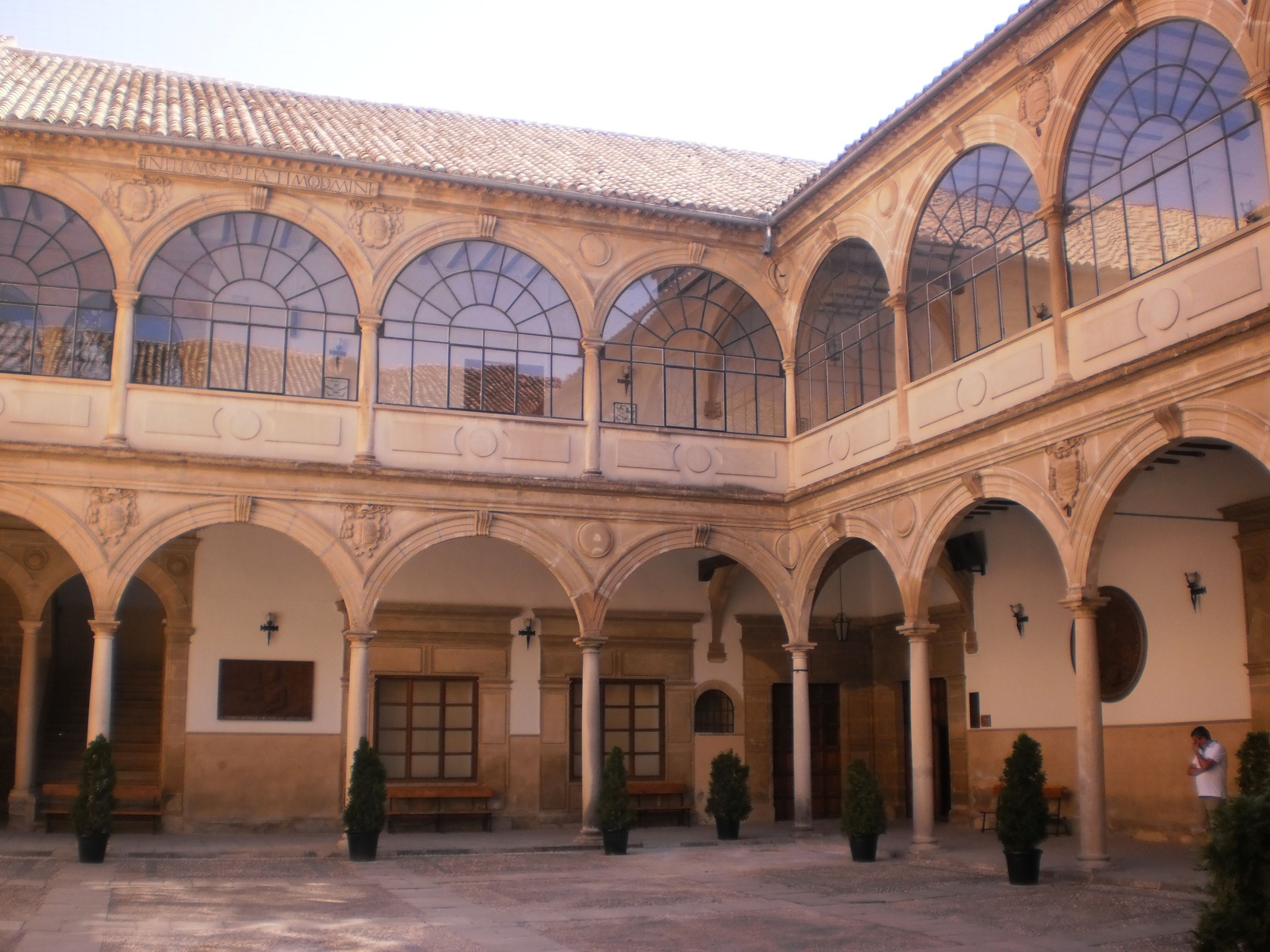 Patio renacentista
principios del s.XX
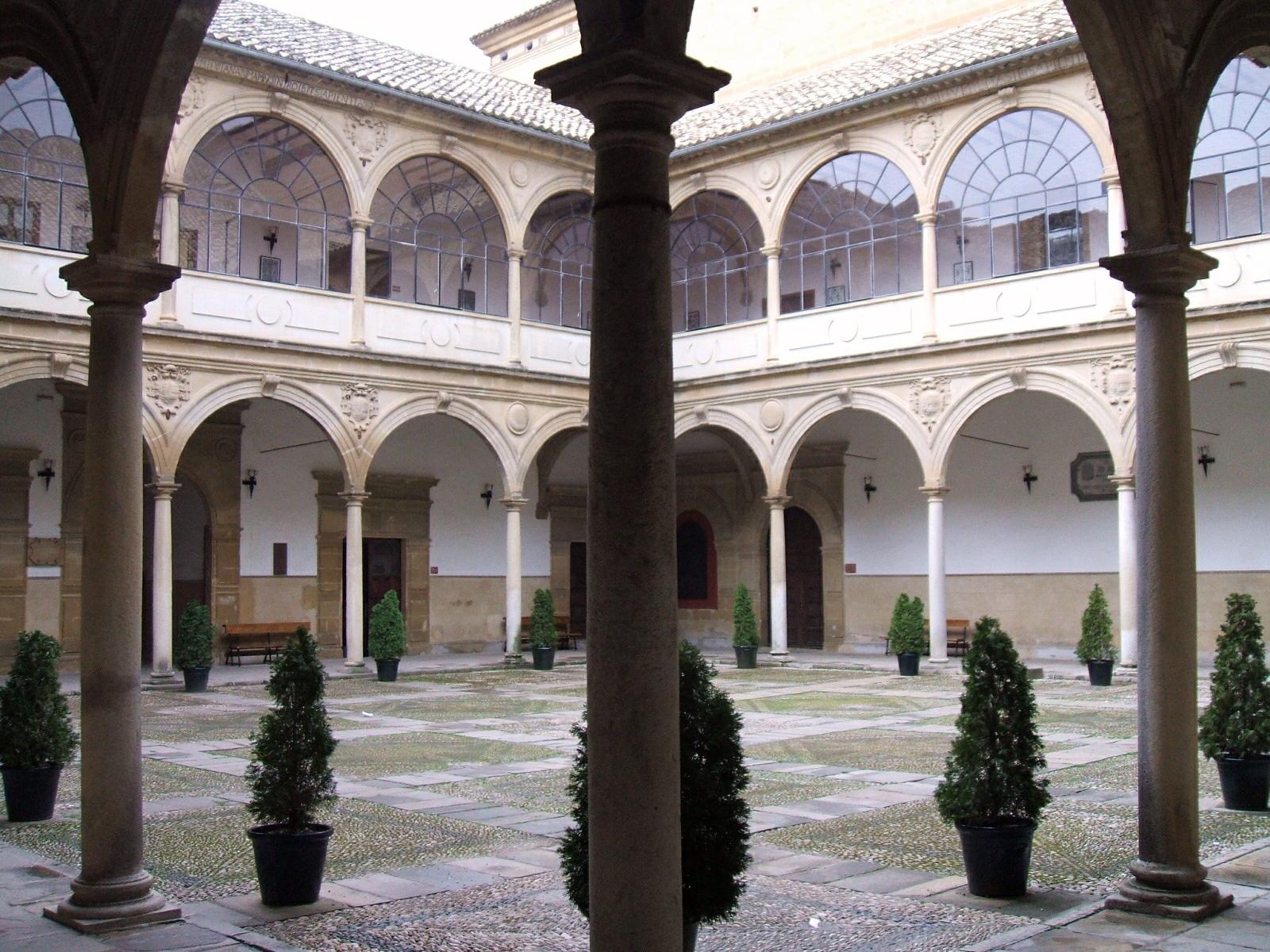 Aula de 
Antonio Machado
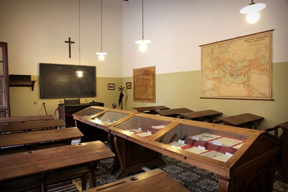 Claustro de profesores
1912
Antonio Machado
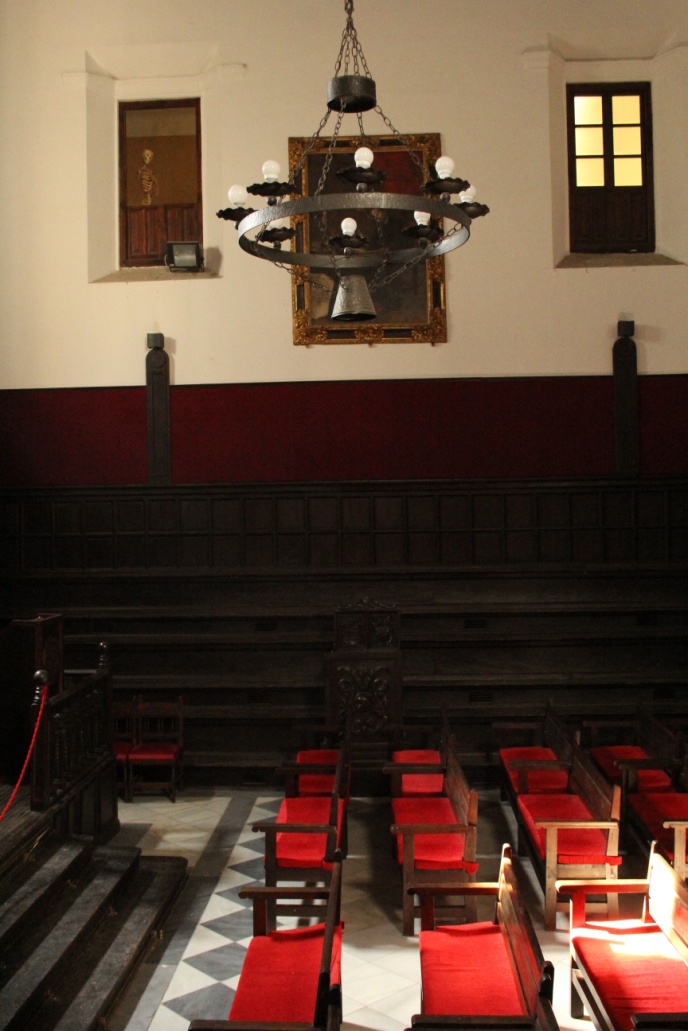 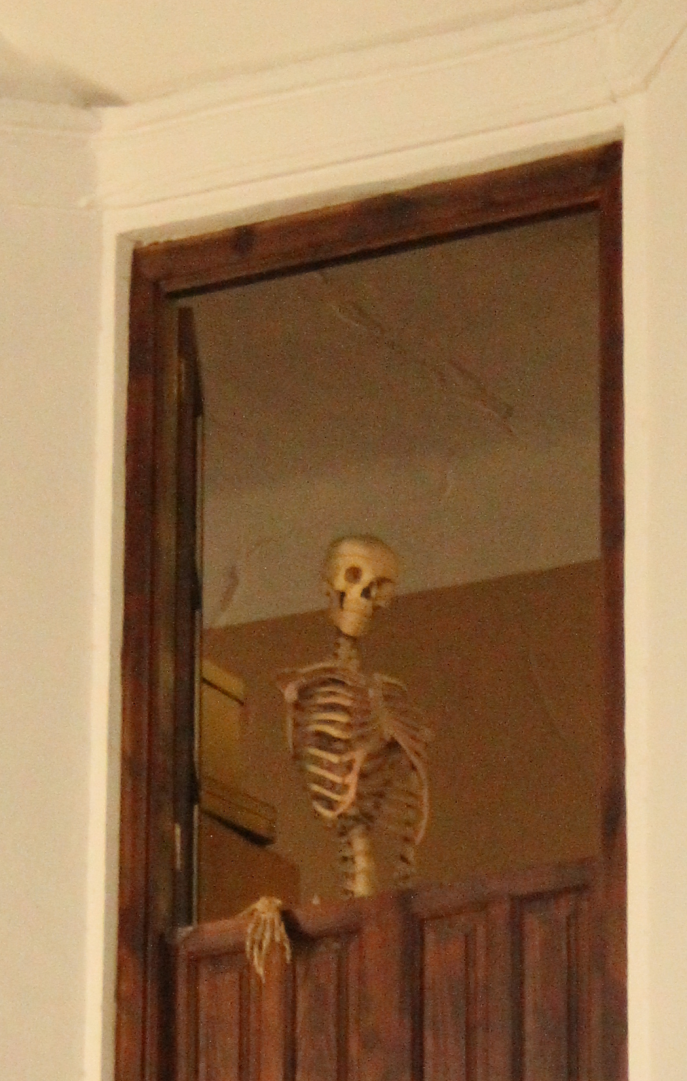 Paraninfo
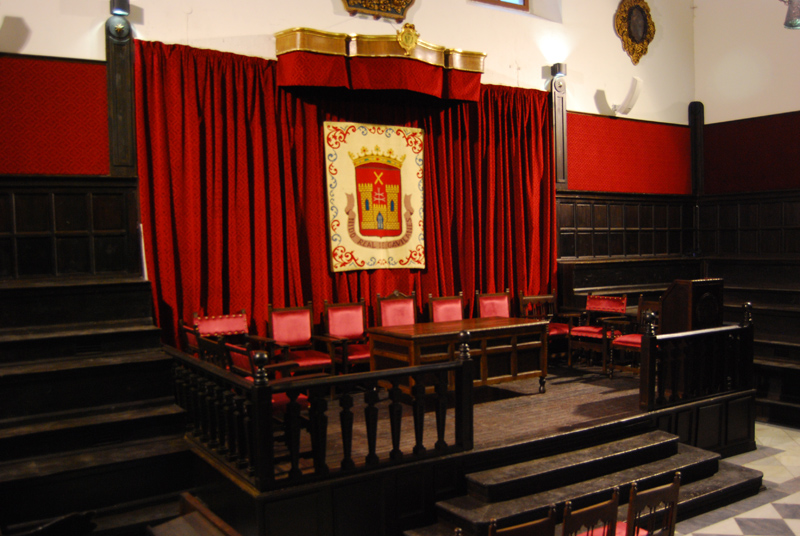 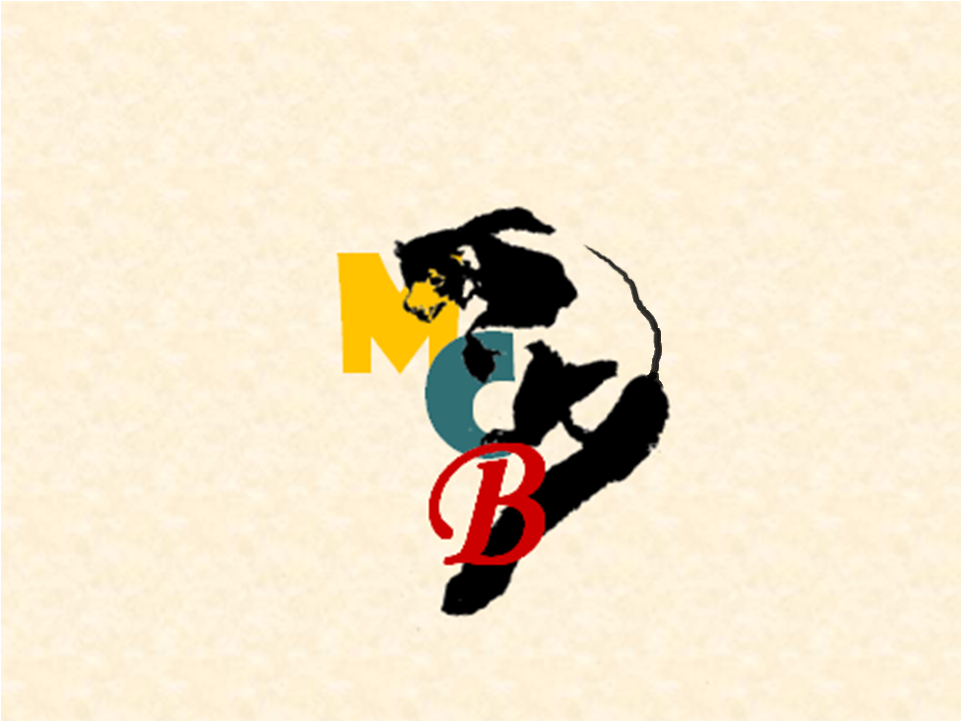 Esqueleto
Vitrina 
20
Vitrina 
19
Vitrina 
18
Vitrina 
5
Vitrina 
4
Vitrina 
3
Vitrina 
2
Vitrina 
1
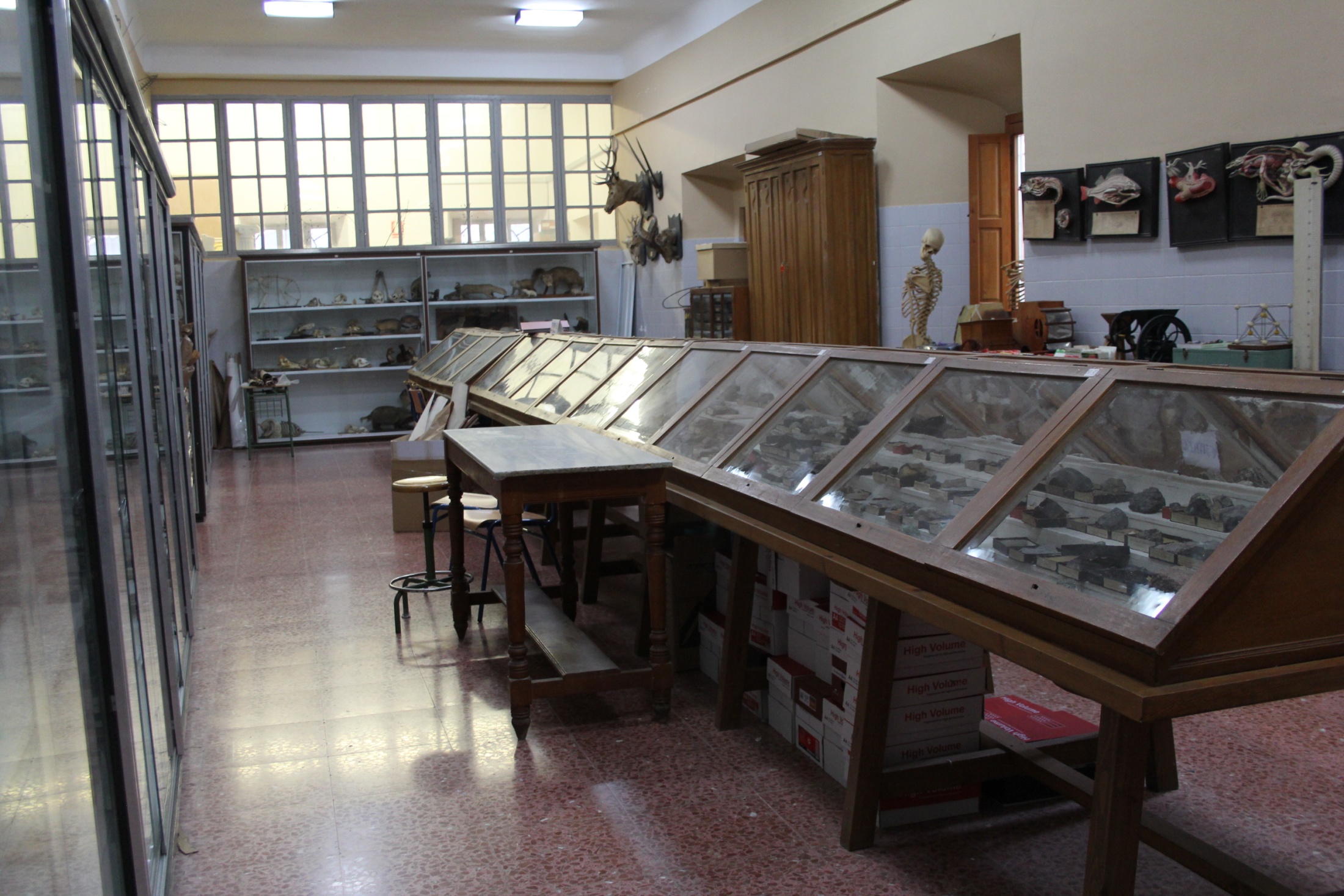 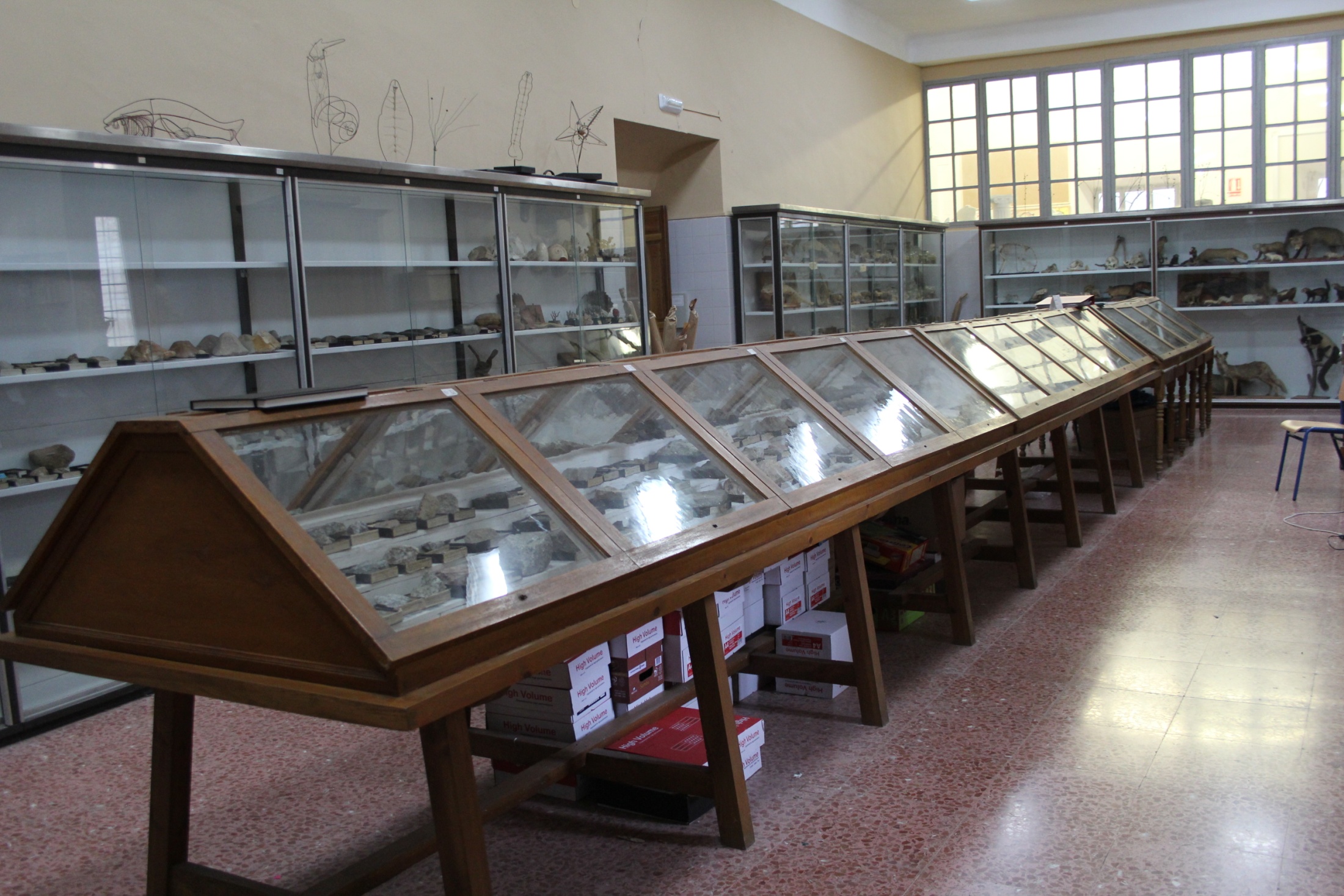 Vitrina
Vitrina 
7
Vitrina  con rocas y minerales 
13
Vitrina  con rocas y minerales 
13
17
Vitrina
Vitrina 
8
TOPOGRAFÍA MUSEO
16
9
 izq
9
 dch
10
 dch.
10 izq
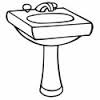 Mueble
11
Mueble
12
Mueble
15
Armario
14
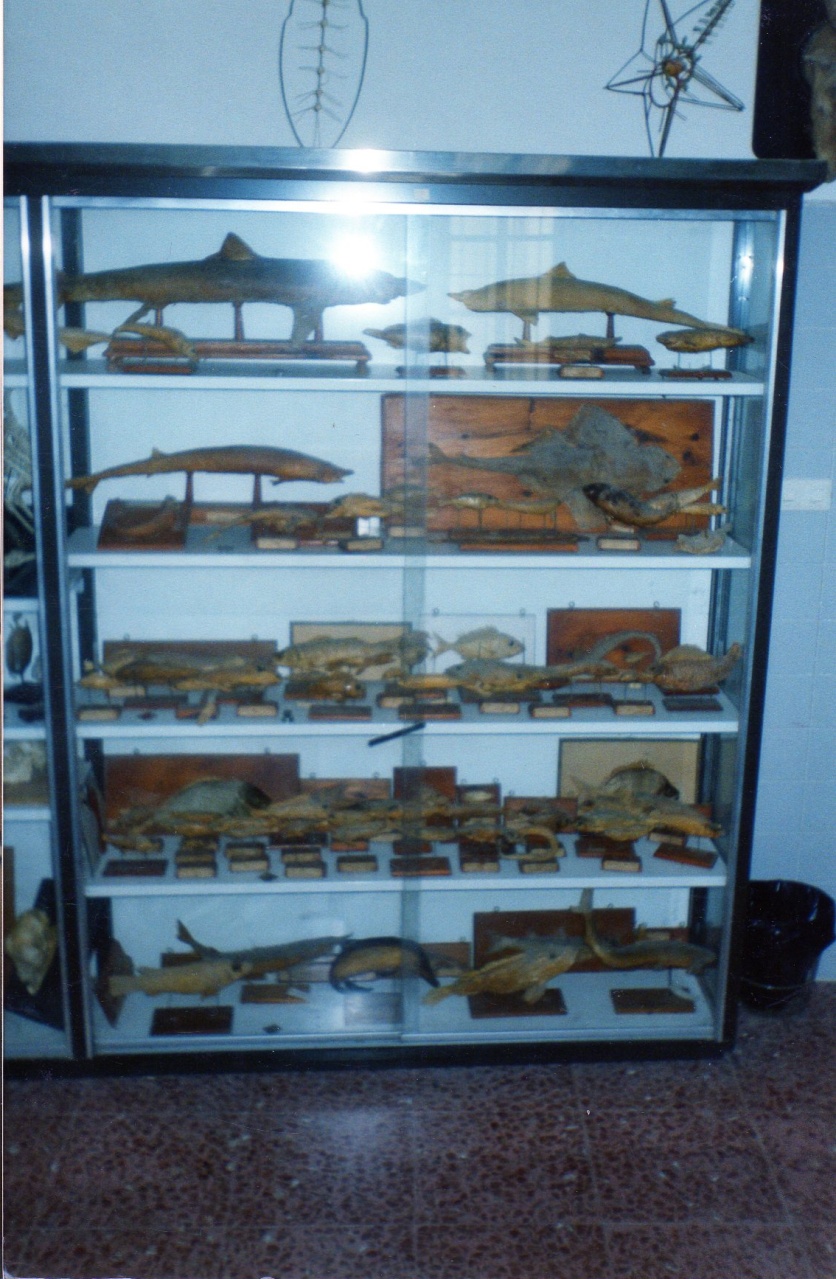 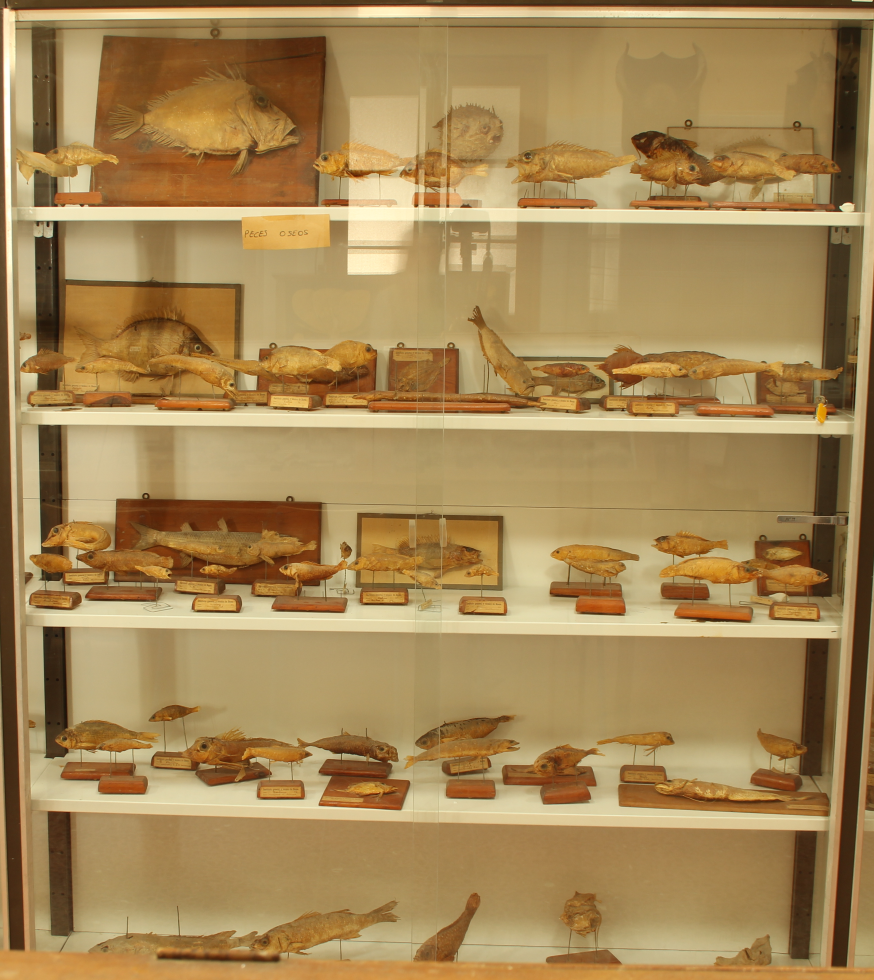 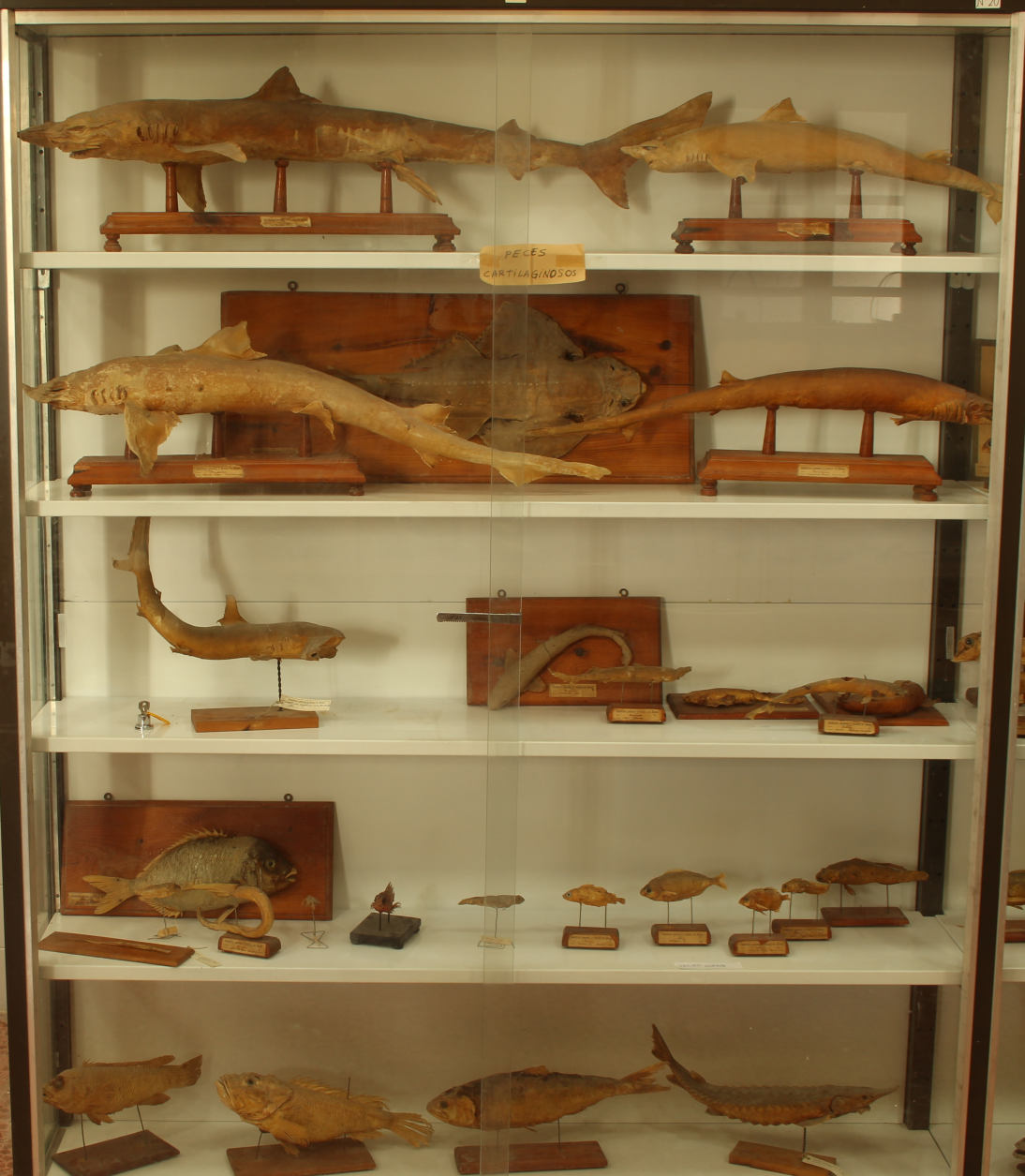 Vitrinas 
19 y 20
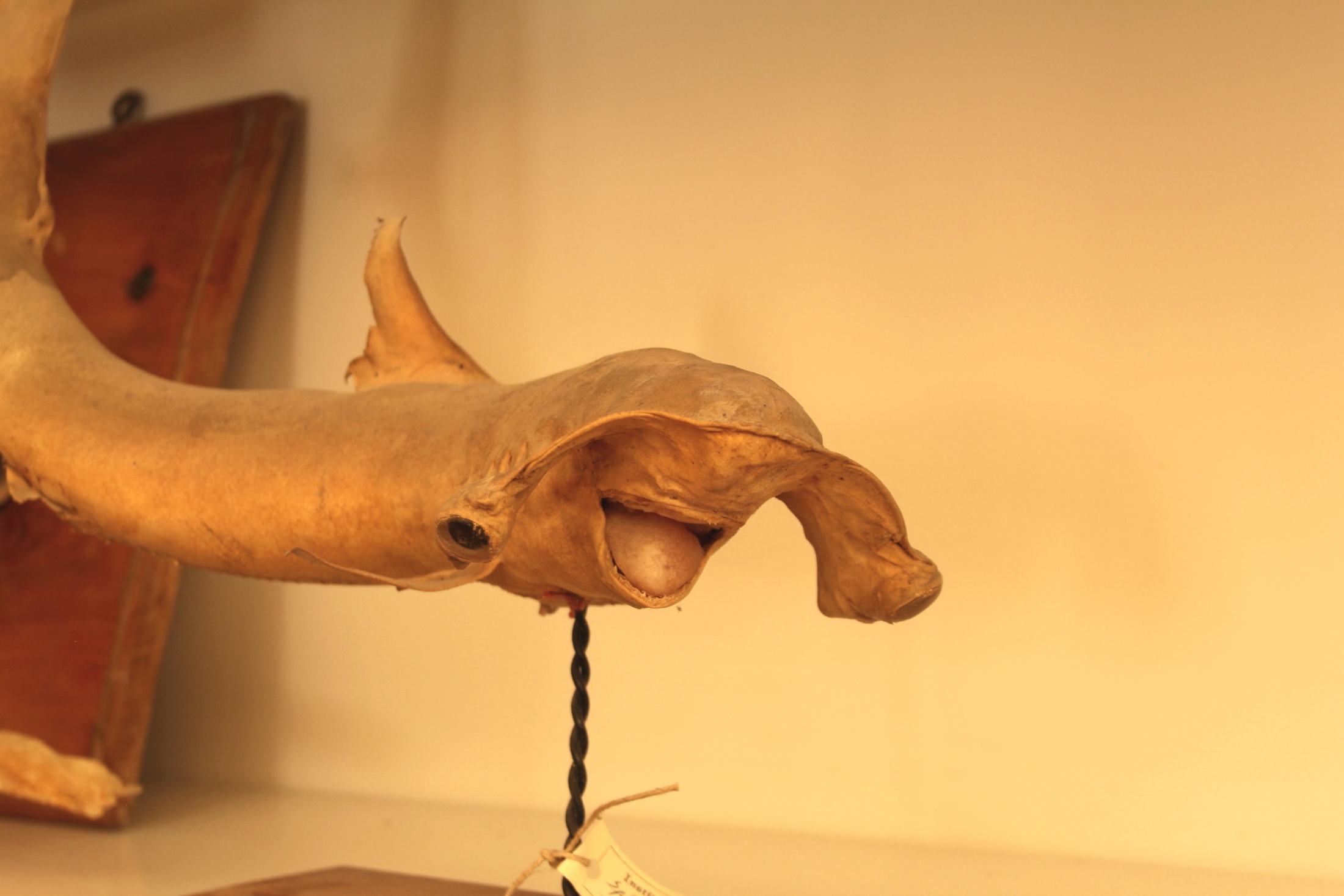 Vitrina 
1
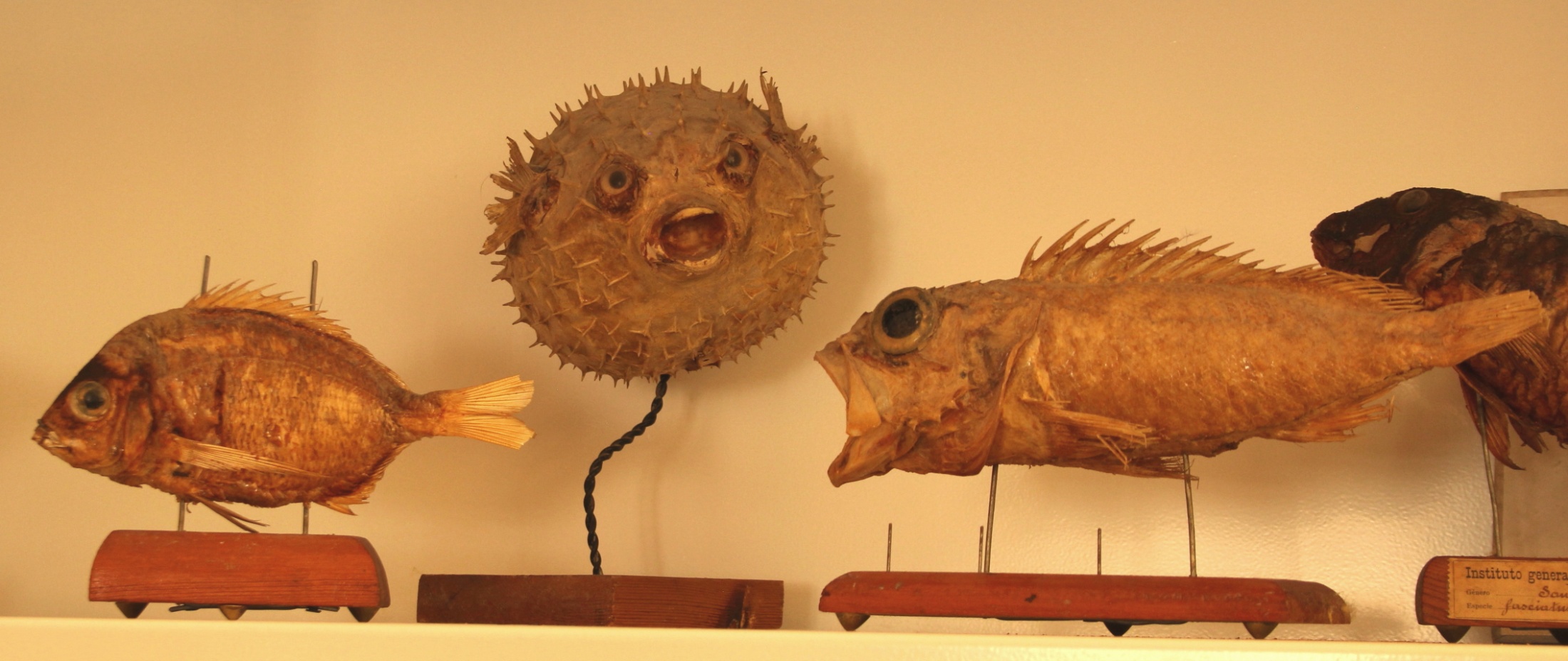 Estado del museo durante el curso 2001-2002
PECES CARTILAGINOSOS
curso 2012-2013
CODIFICACIÓN  BIDI
CARACTERISTICAS:
	- Habitan en mares desde costas hasta agua profundas.
	-Son de sangre fría, son (ovovivíparos), respiran a través de siete hendiduras branquiales y tienen boca ventral. 	Los dientes no están fusionados a la mandíbula y los van reemplazando por otros nuevos de forma 	continua, rápida y en serie. Esto les permite tener siempre dientes nuevos frente a aquellos que se van 	rompiendo, desgastando y desprendiendo. Existen dientes aserrados, con función cortadora; dientes 	afilados, con función agarradora y dientes para moler el alimento.
	- El esqueleto lo tienen de cartílagos. Pero sí son vertebrados, ya que tienen columna vertebral.
	- La especie más grande, el tiburón ballena de 15 metros de longitud y las más pequeñas de 2 decímetros.
	- Un 80% de ellos son totalmente inofensivos a las personas
¿Por qué los peces cartilaginosos siempre están nadando? ¿No duermen?
		La densidad del agua opone resistencia a lo que en ella se mueve. Los peces son más densos que el agua, por lo que tienden a hundirse. ¿Qué evita que esto ocurra? Algunas especies, como el tiburón (pez cartilaginoso), necesita desplazarse constantemente para mantenerse vivo. Lo que permite su flotabilidad es su hígado grasoso de gran tamaño, sin embargo los peces óseos pueden permanecer inmóviles, ya que tienen una vejiga natatoria, que lo mantiene a flote ya que esta se llena de gas y la cantidad del mismo es controlado dependiendo de las necesidades del pez en ese momento.
Tipos de peces cartilaginosos:   TIBURONES      RAYAS     PINTARROJAS   TORPEDO
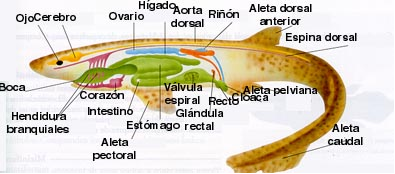 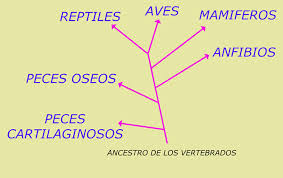 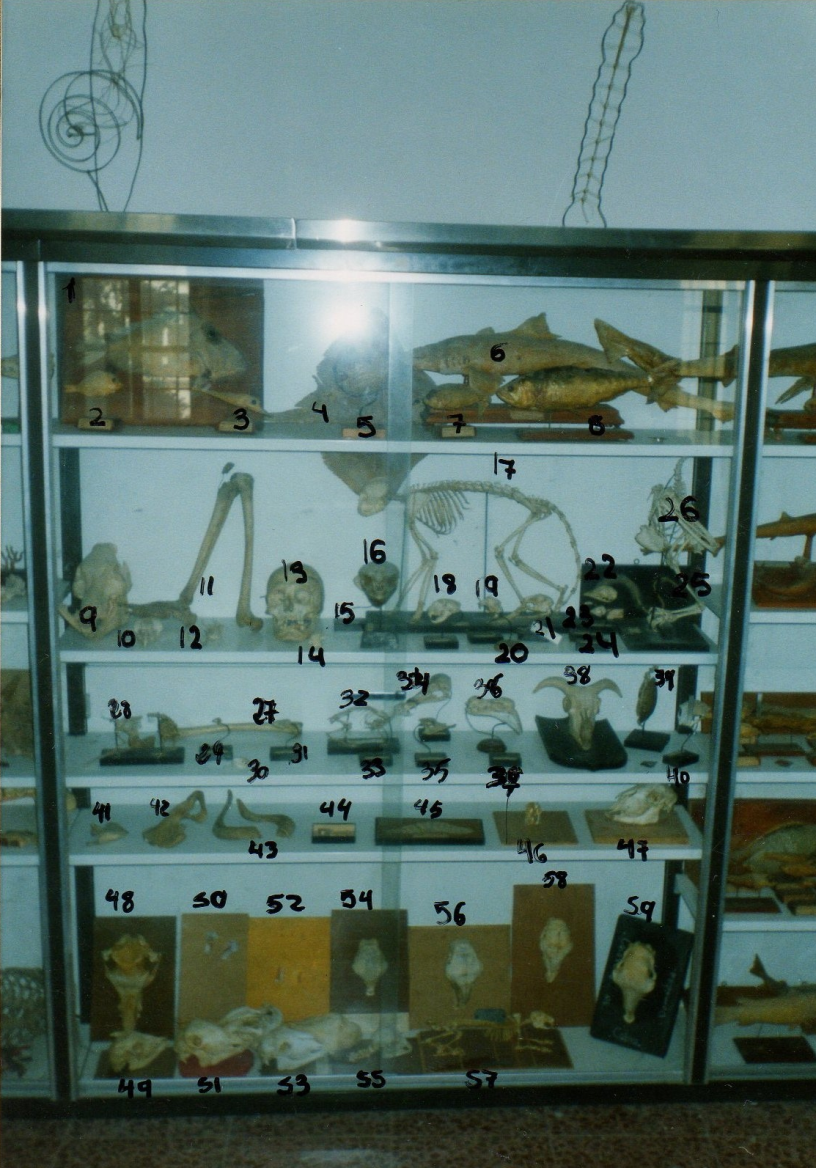 Estado del museo durante el curso 2001-2002
Vitrina 
2
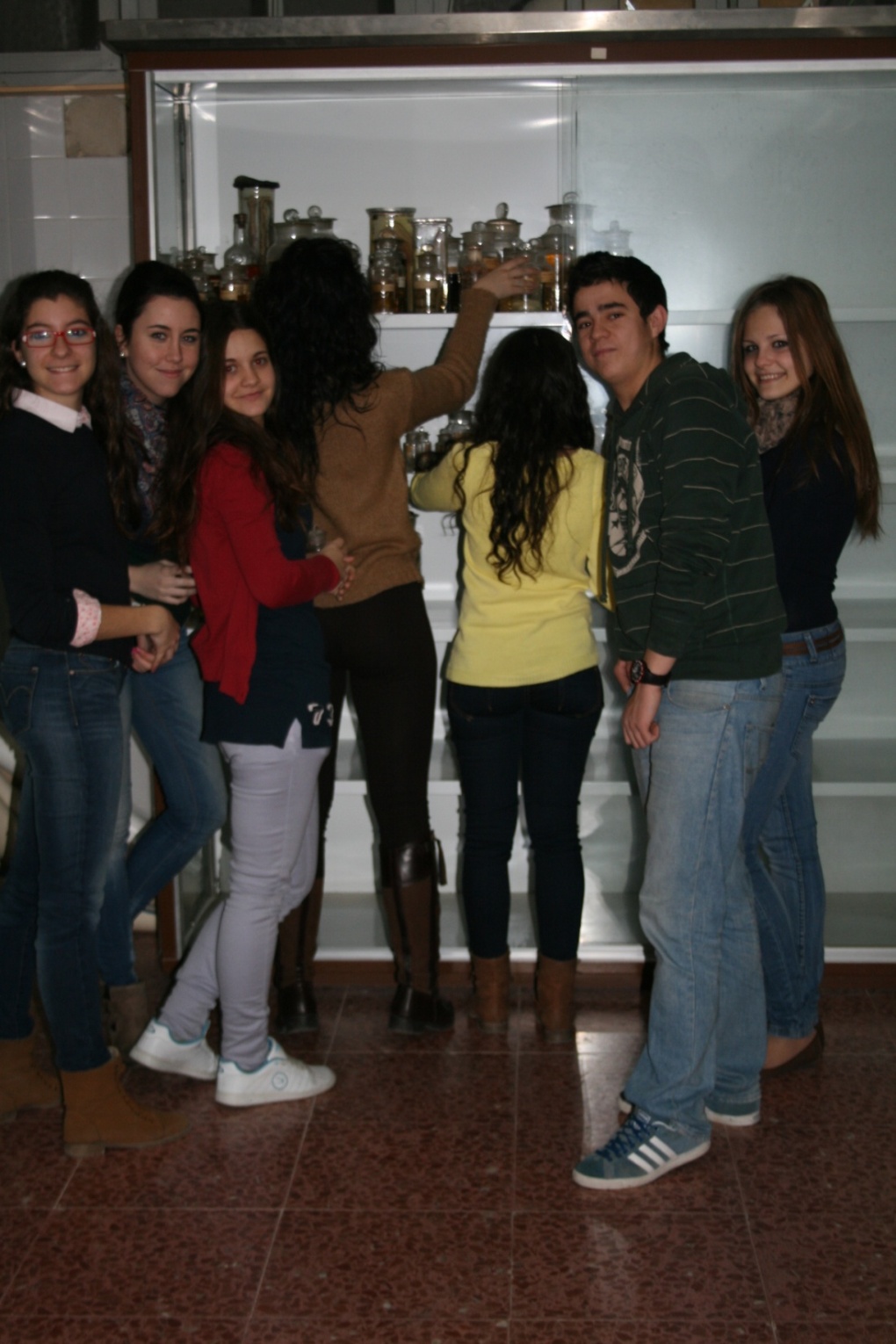 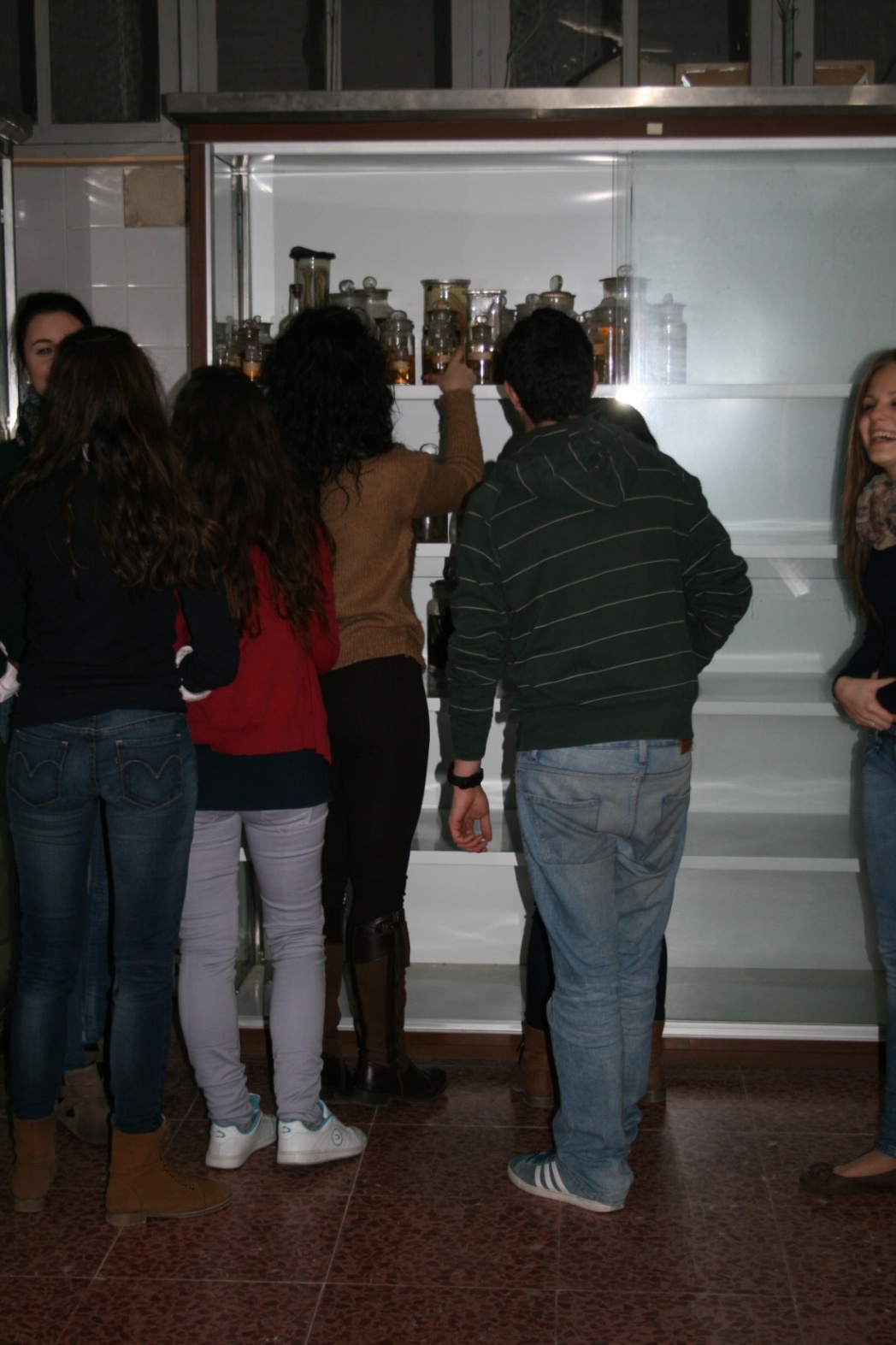 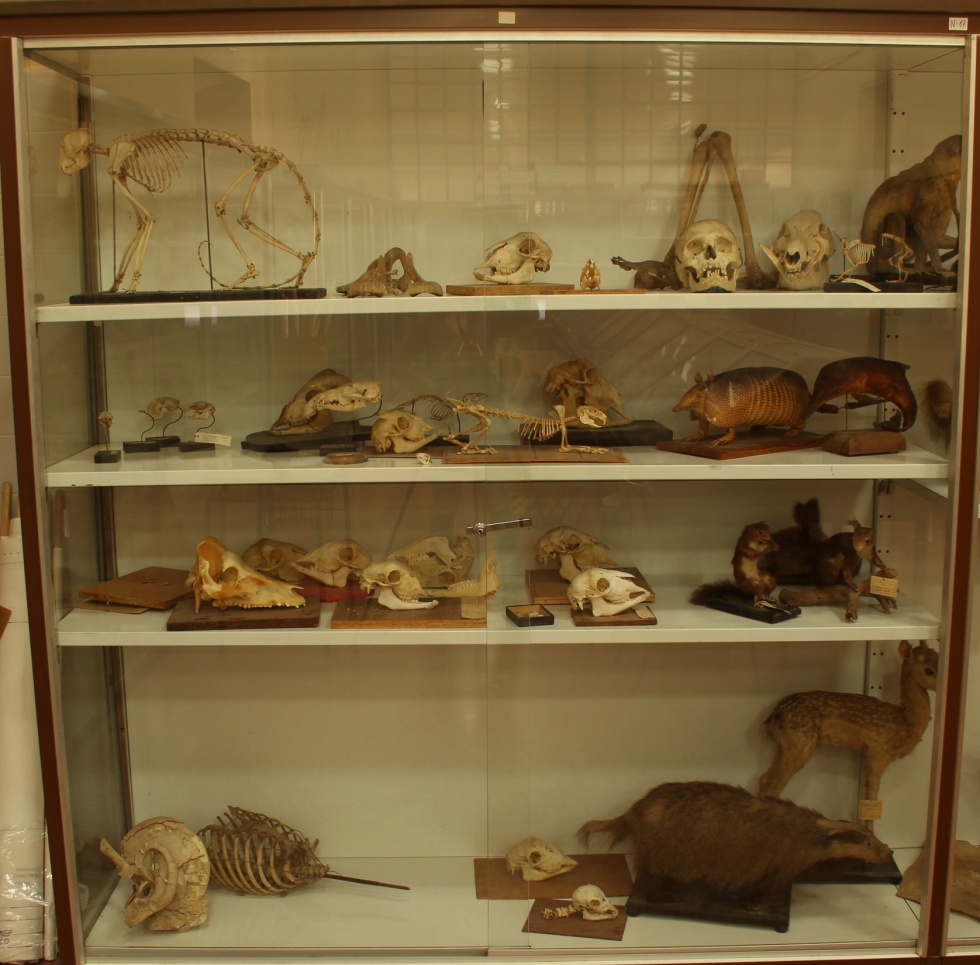 curso 2014-2015
curso 2012-2013
Vitrina 
17
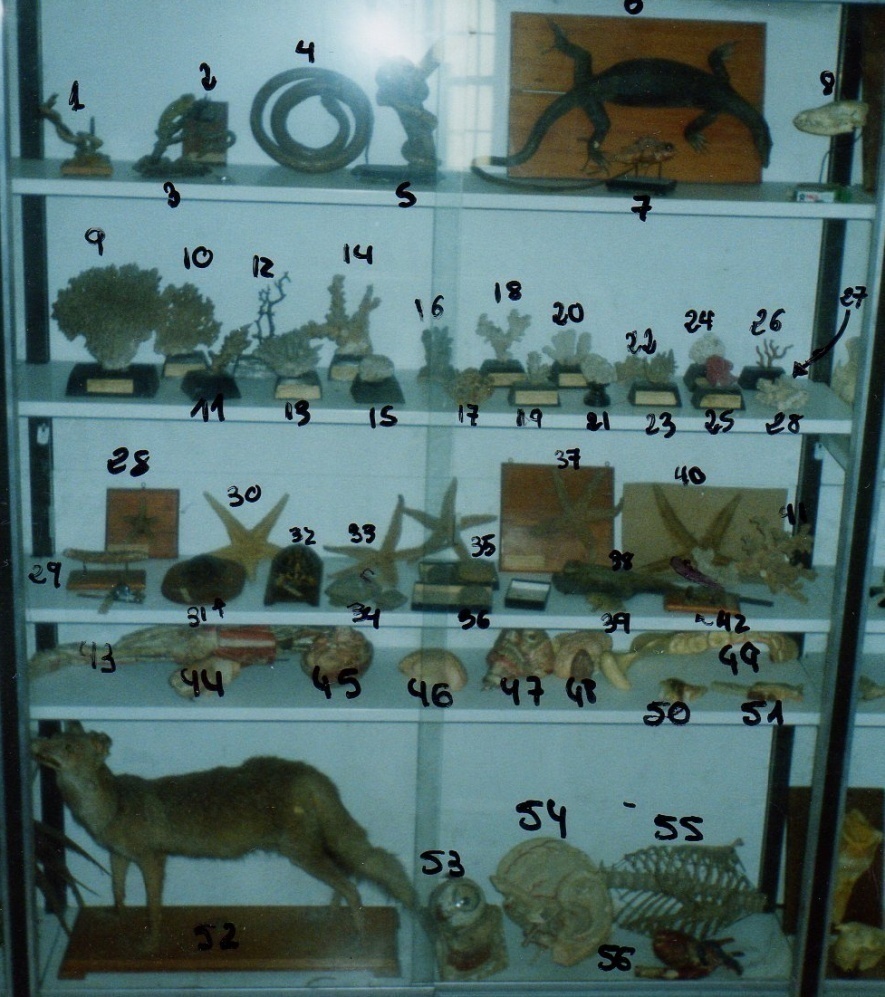 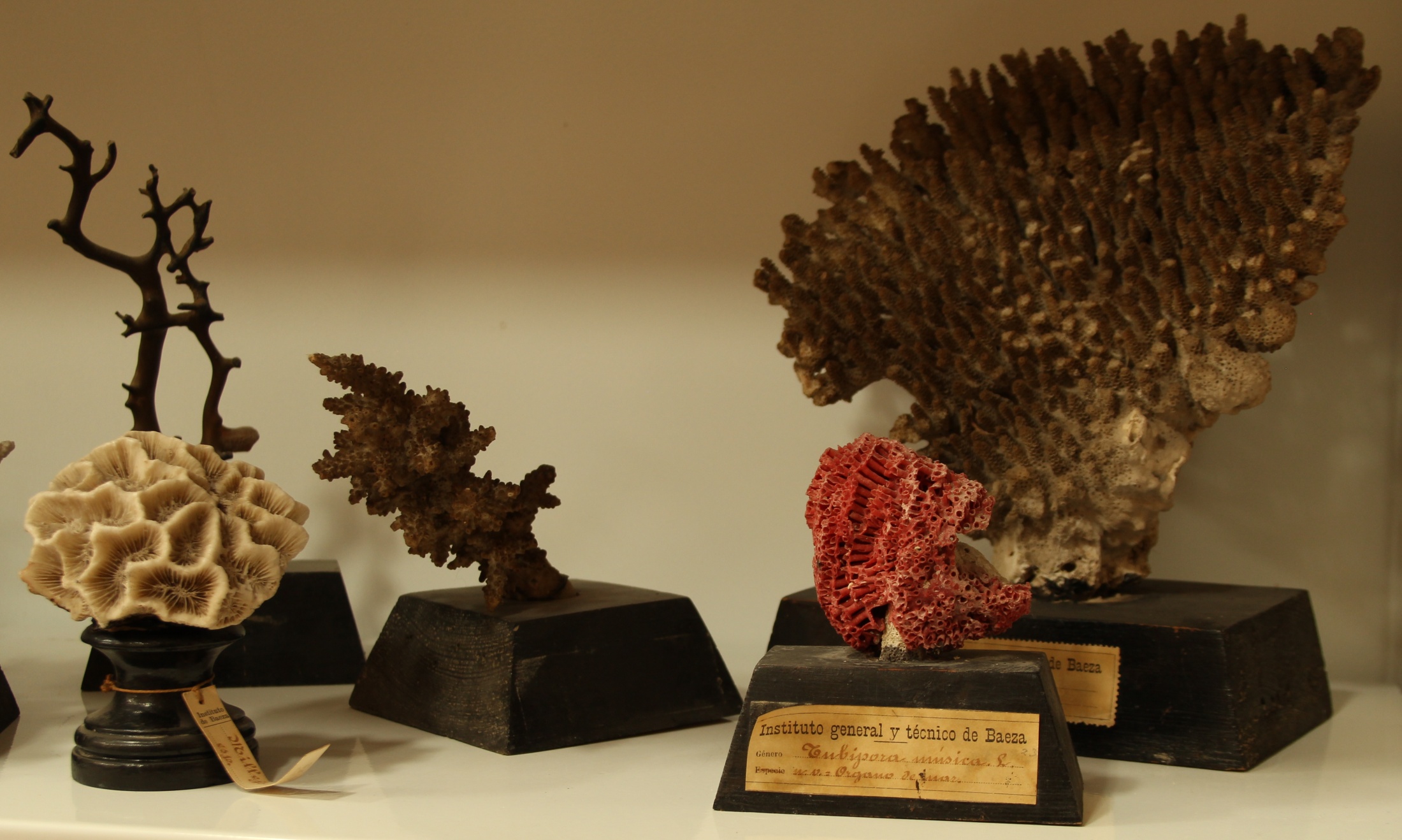 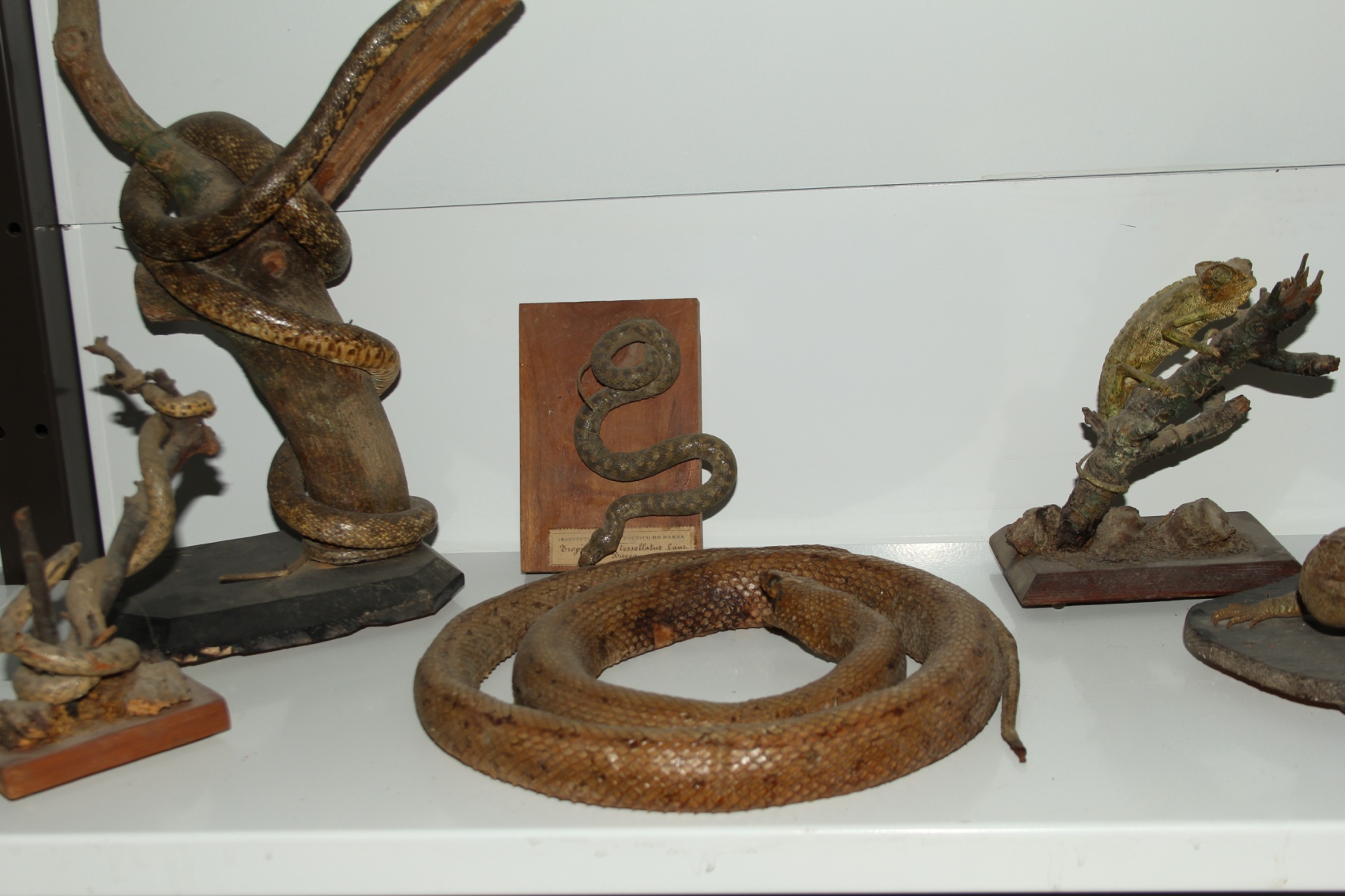 Vitrina 
1
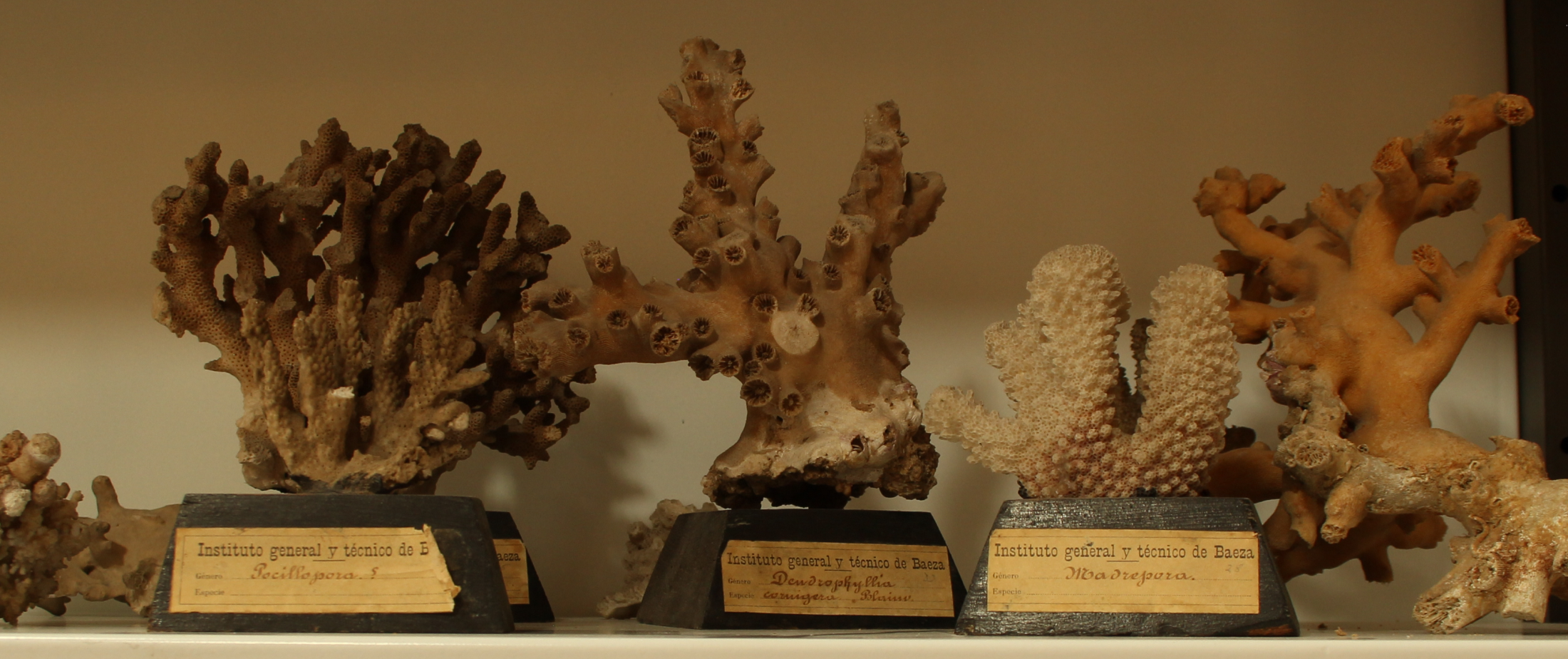 Vitrina 
3
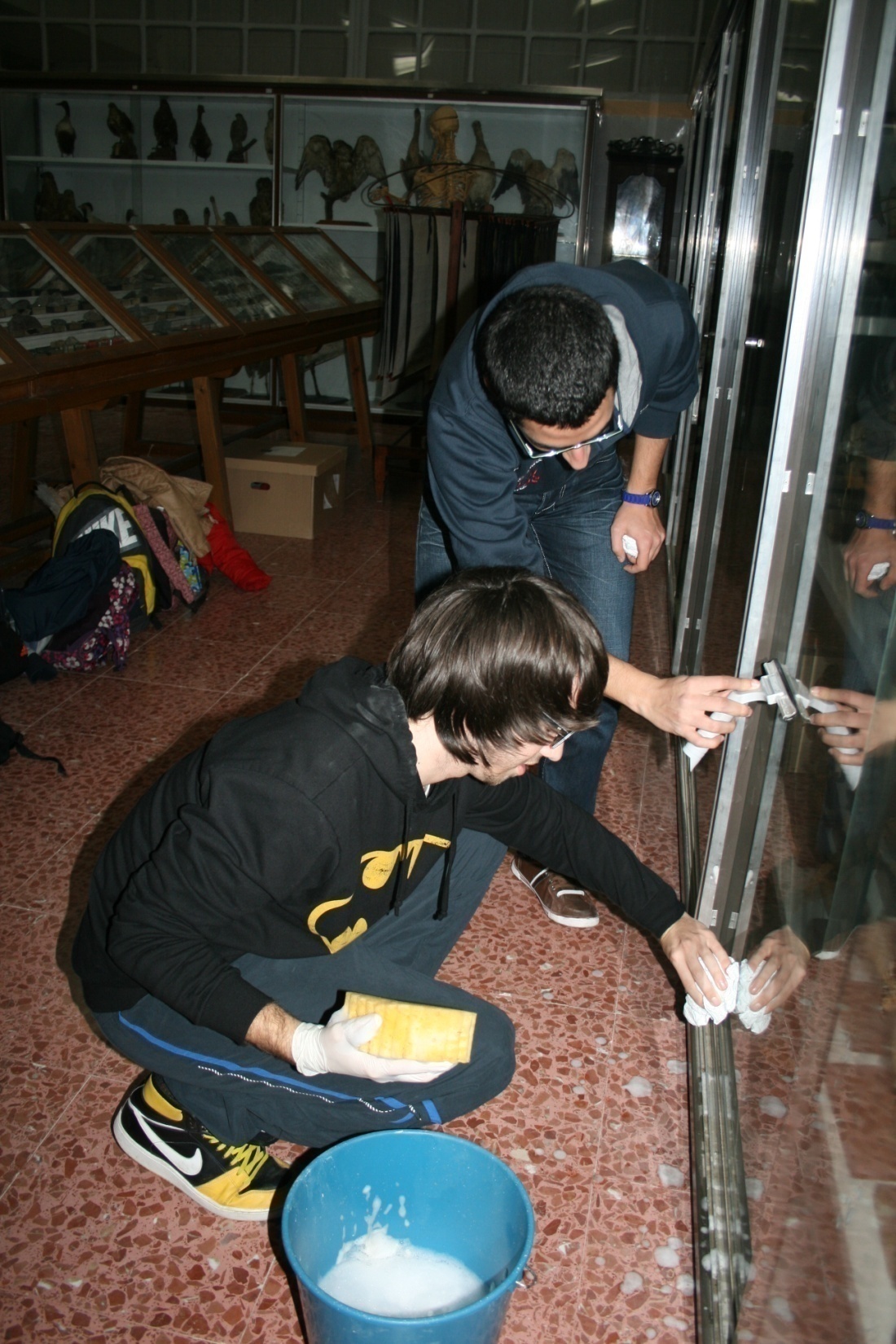 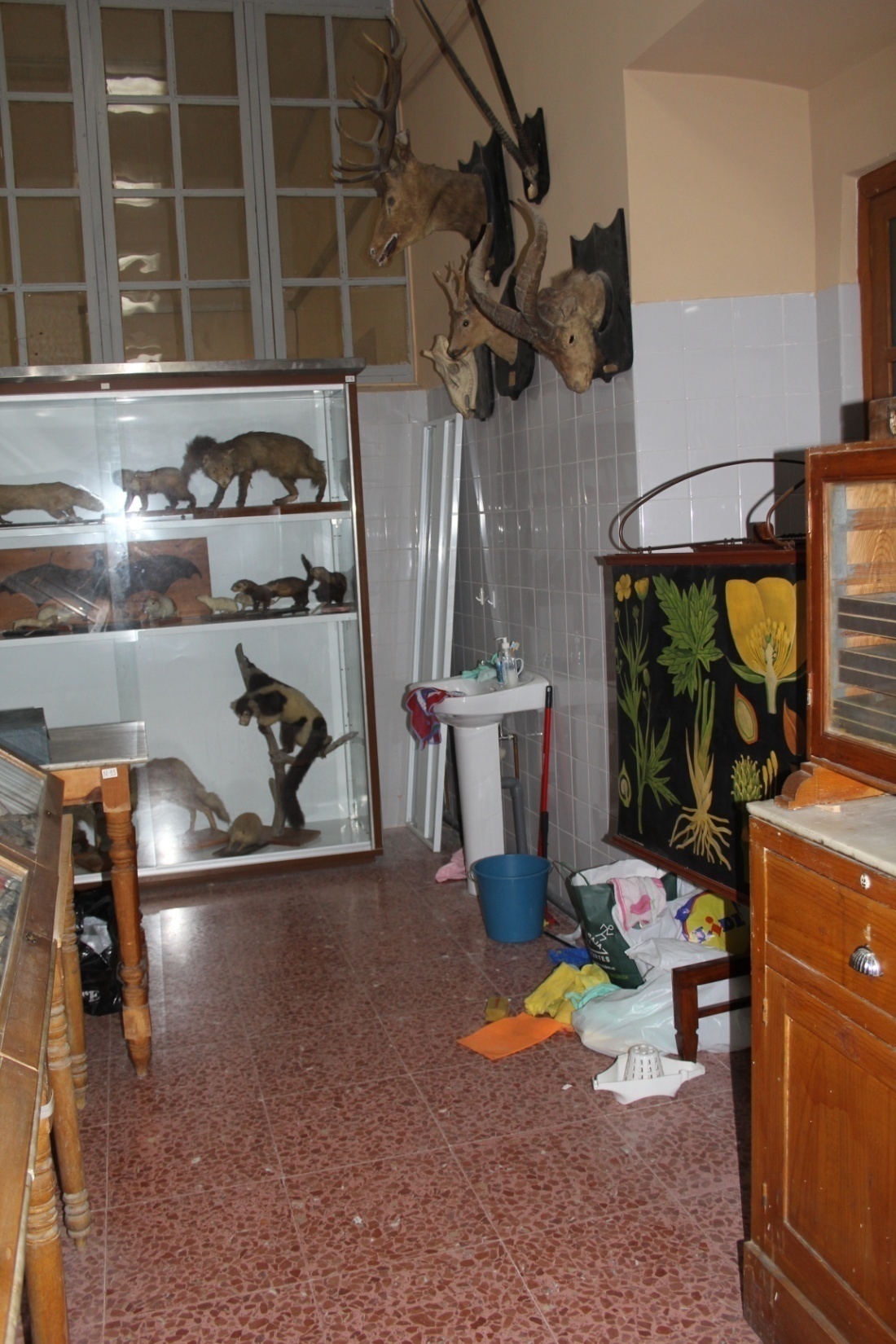 LIMPIANDO
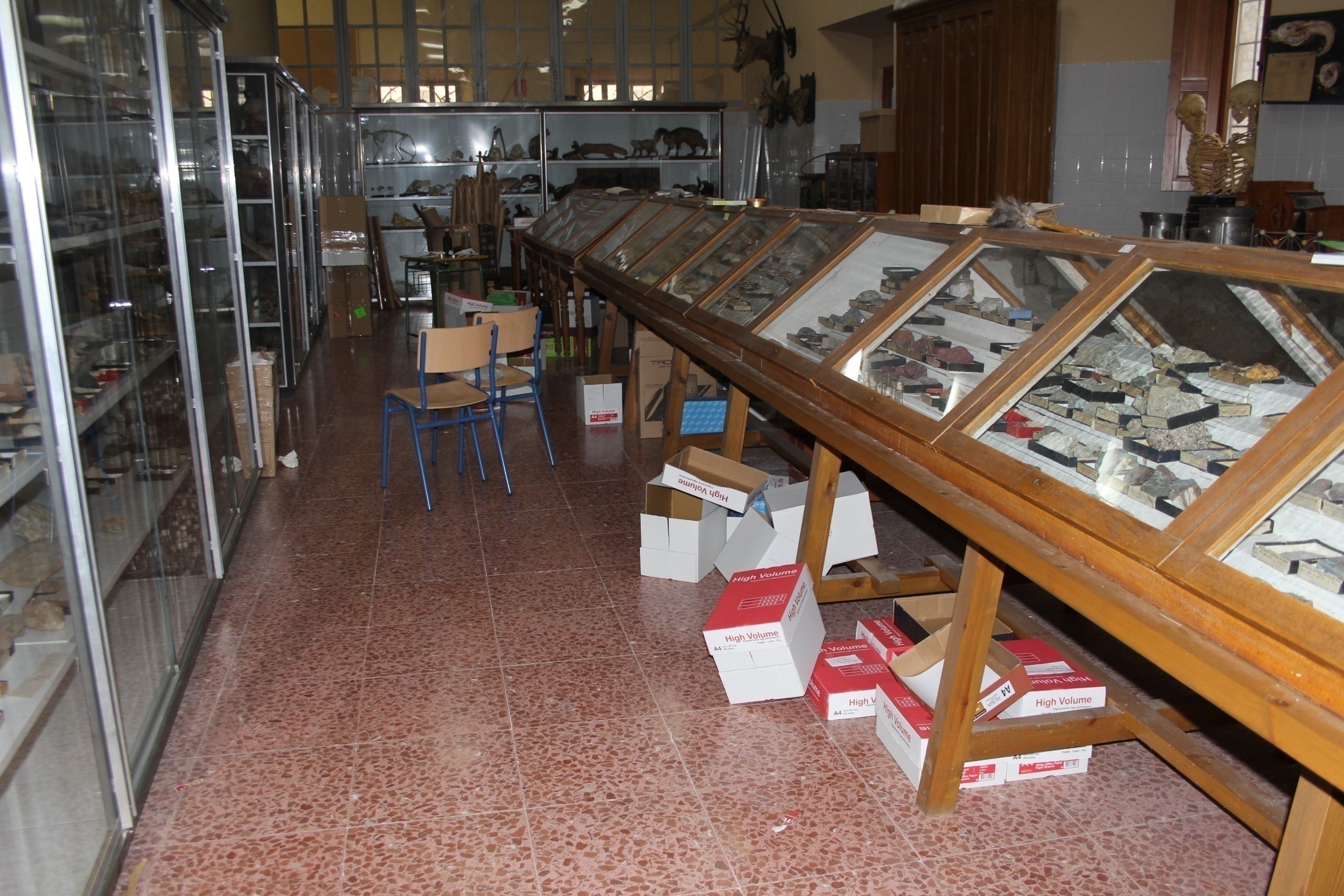 curso 
2012-2013
curso 2014-2015
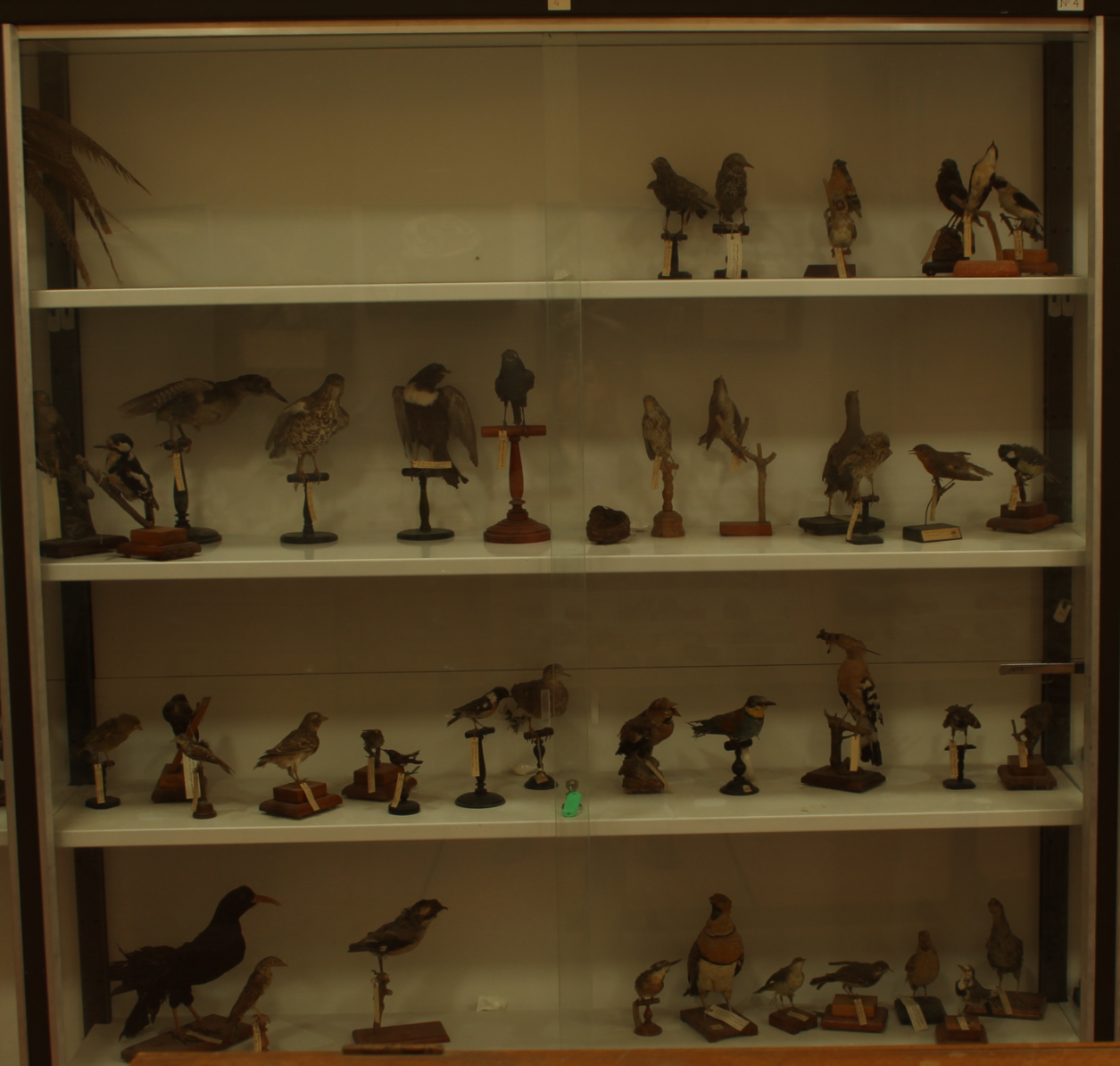 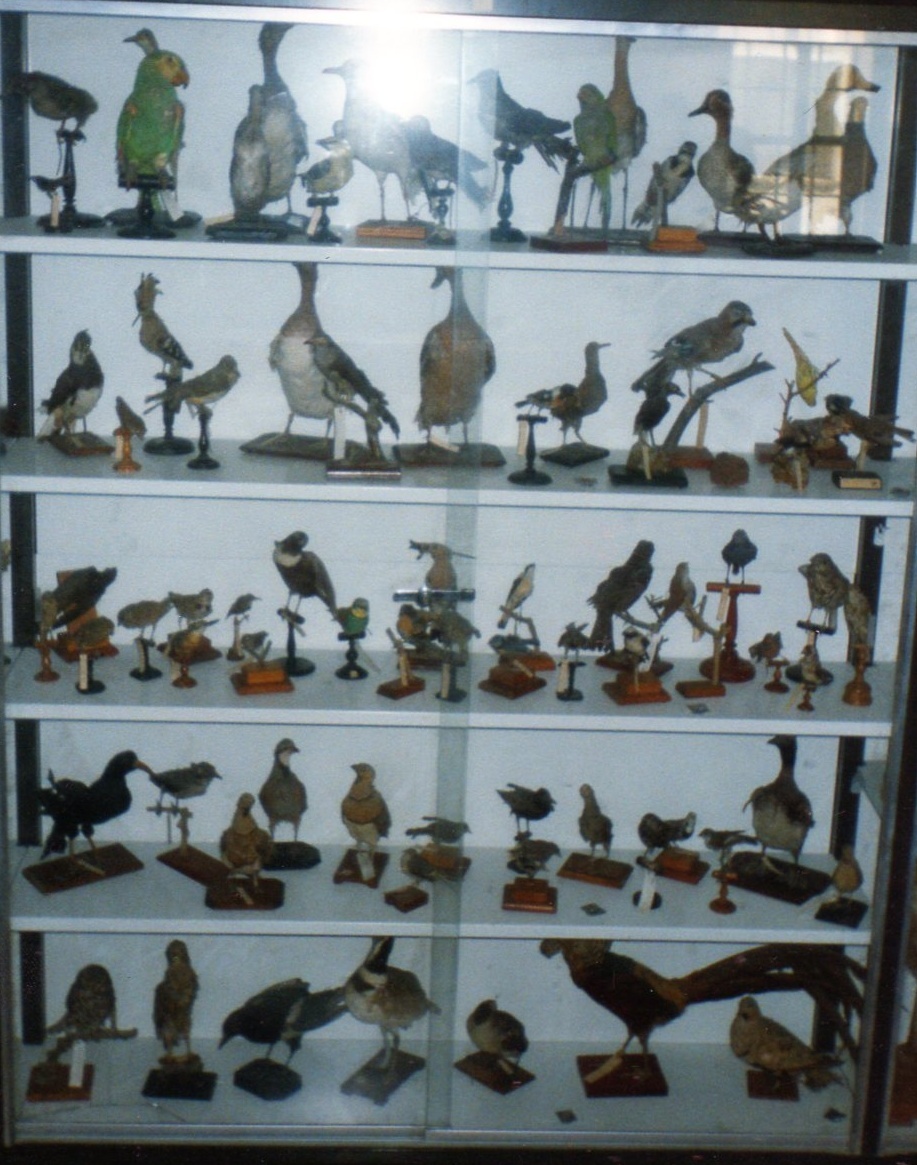 Vitrina 
4
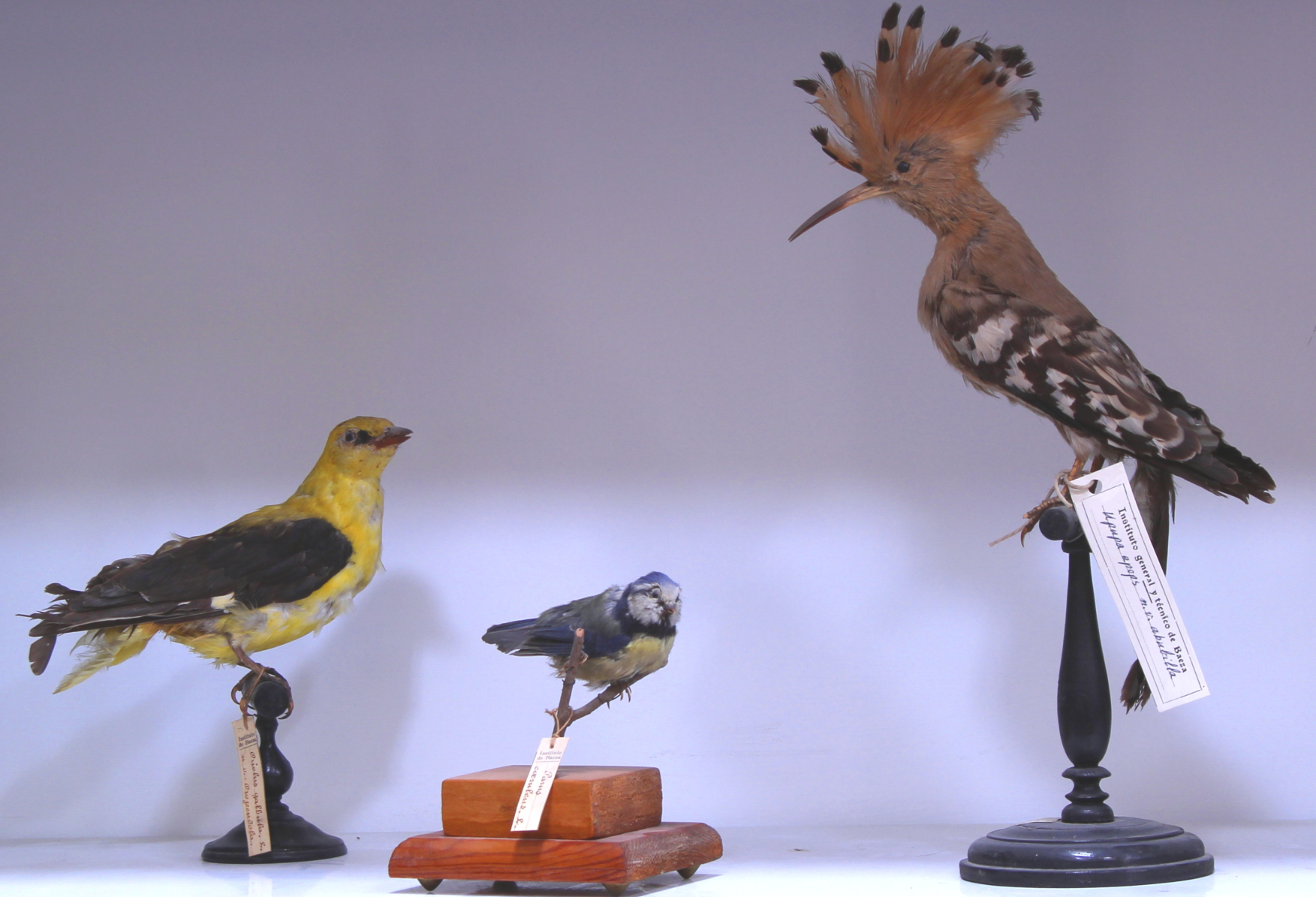 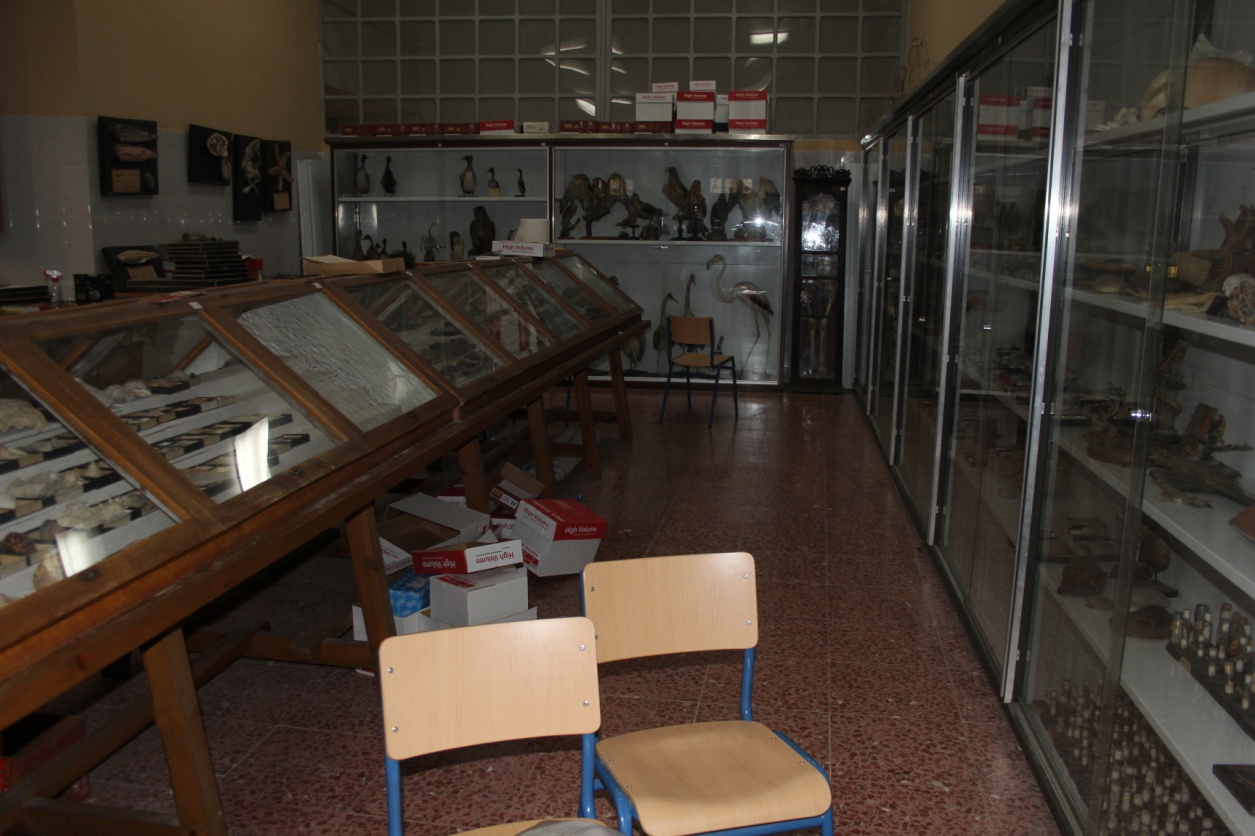 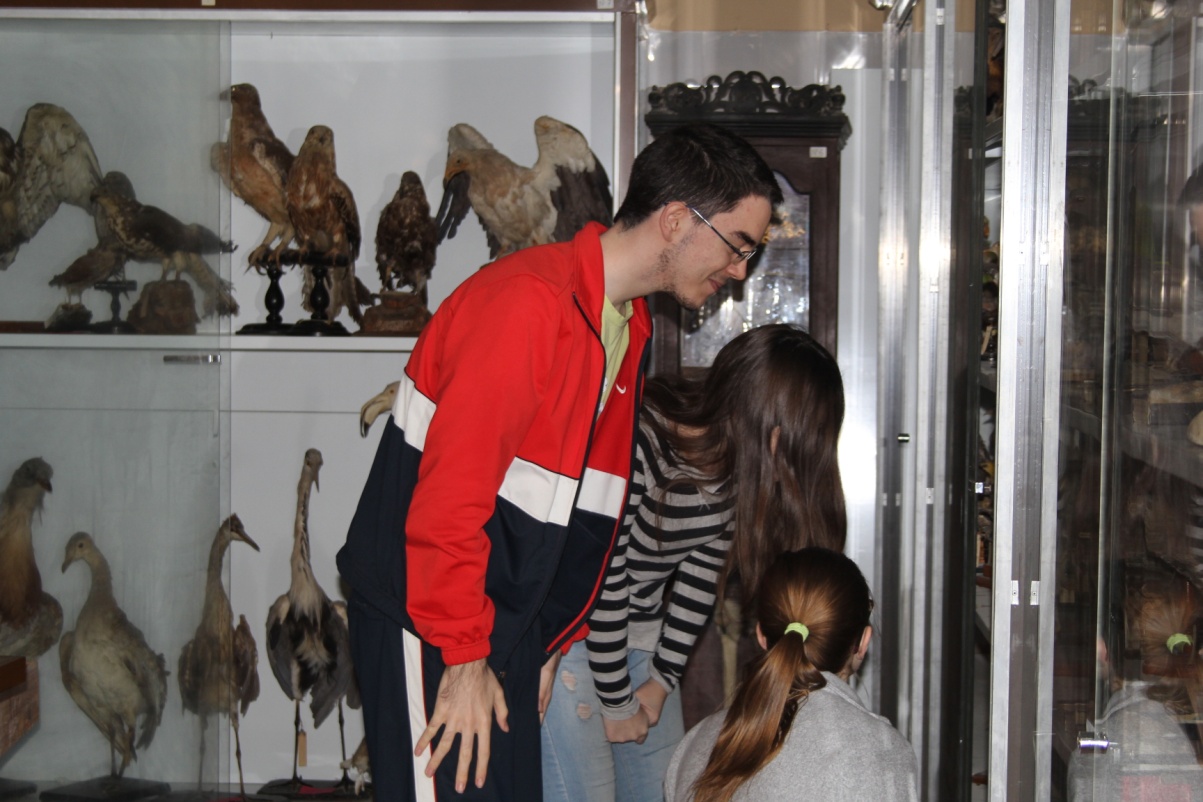 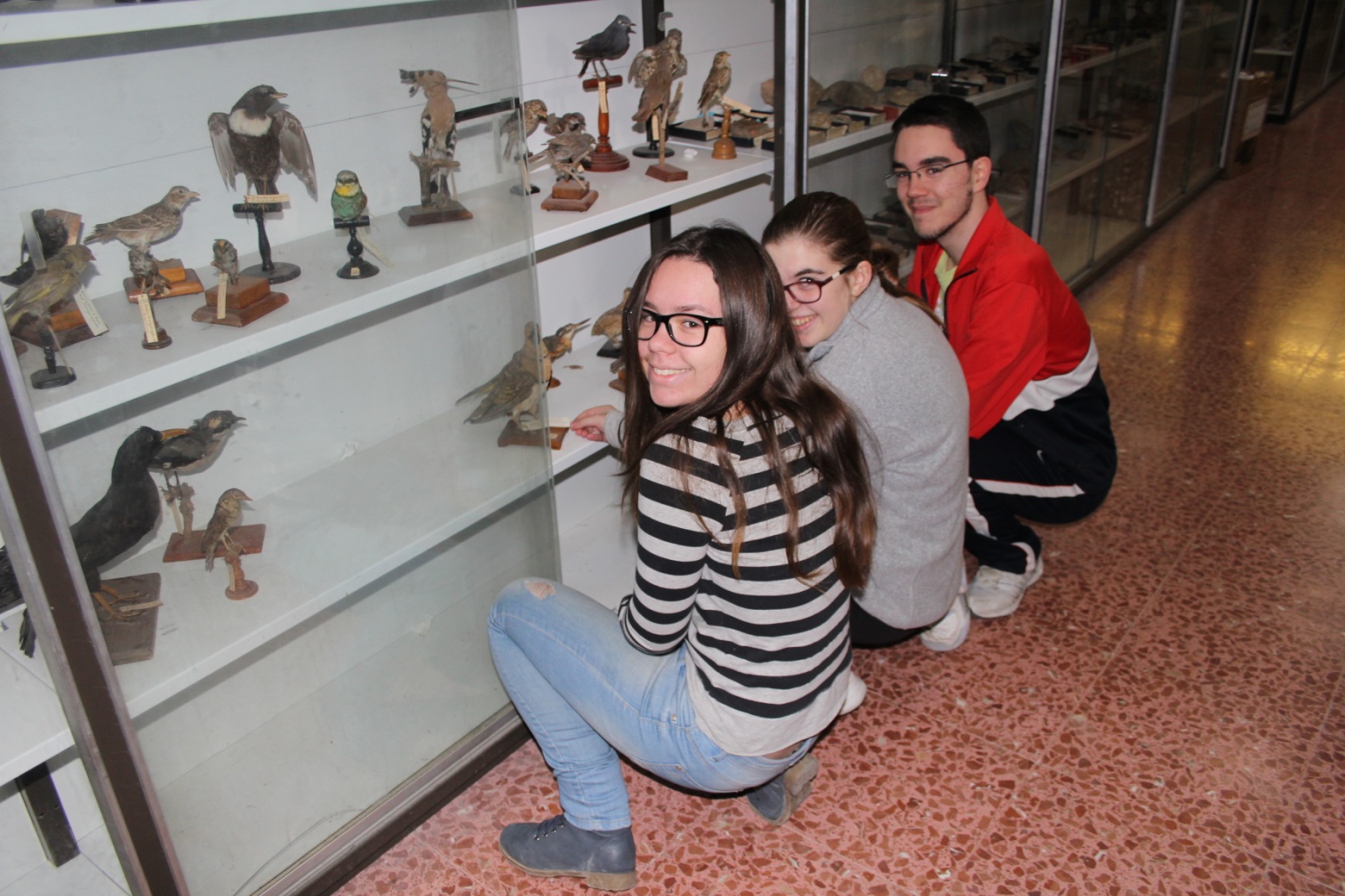 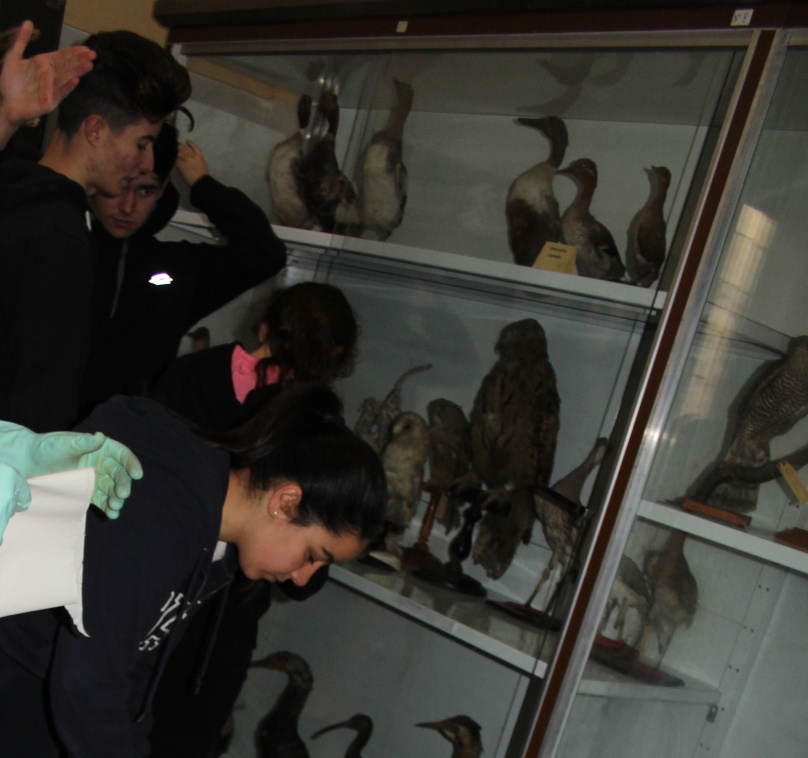 Vitrina 
5
curso 2014-2015
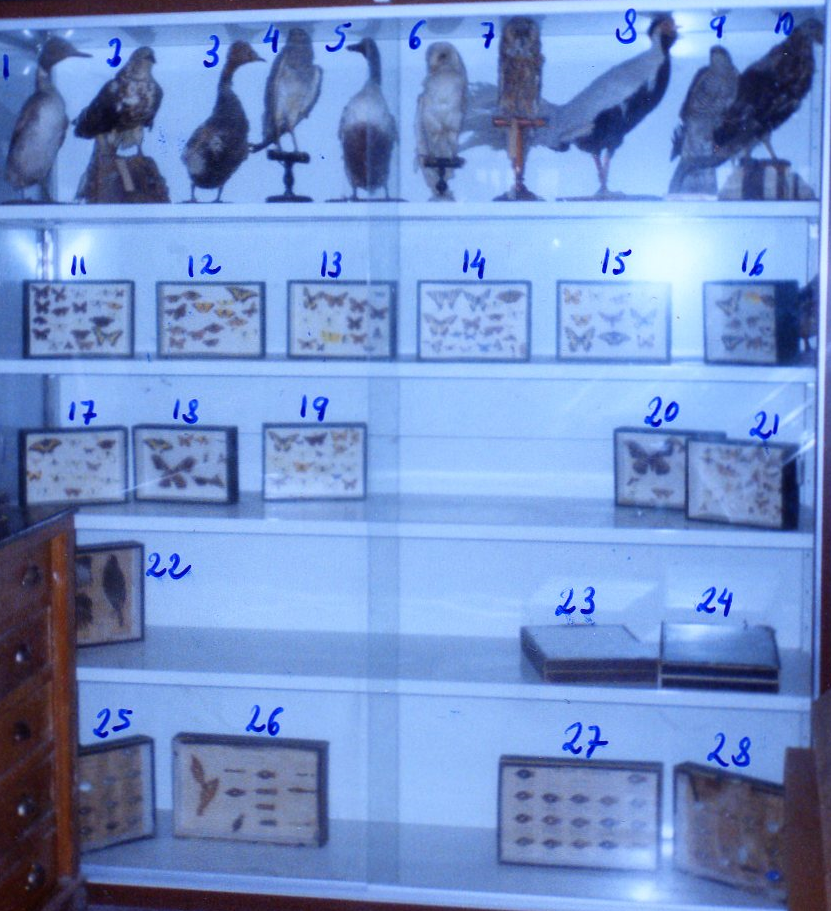 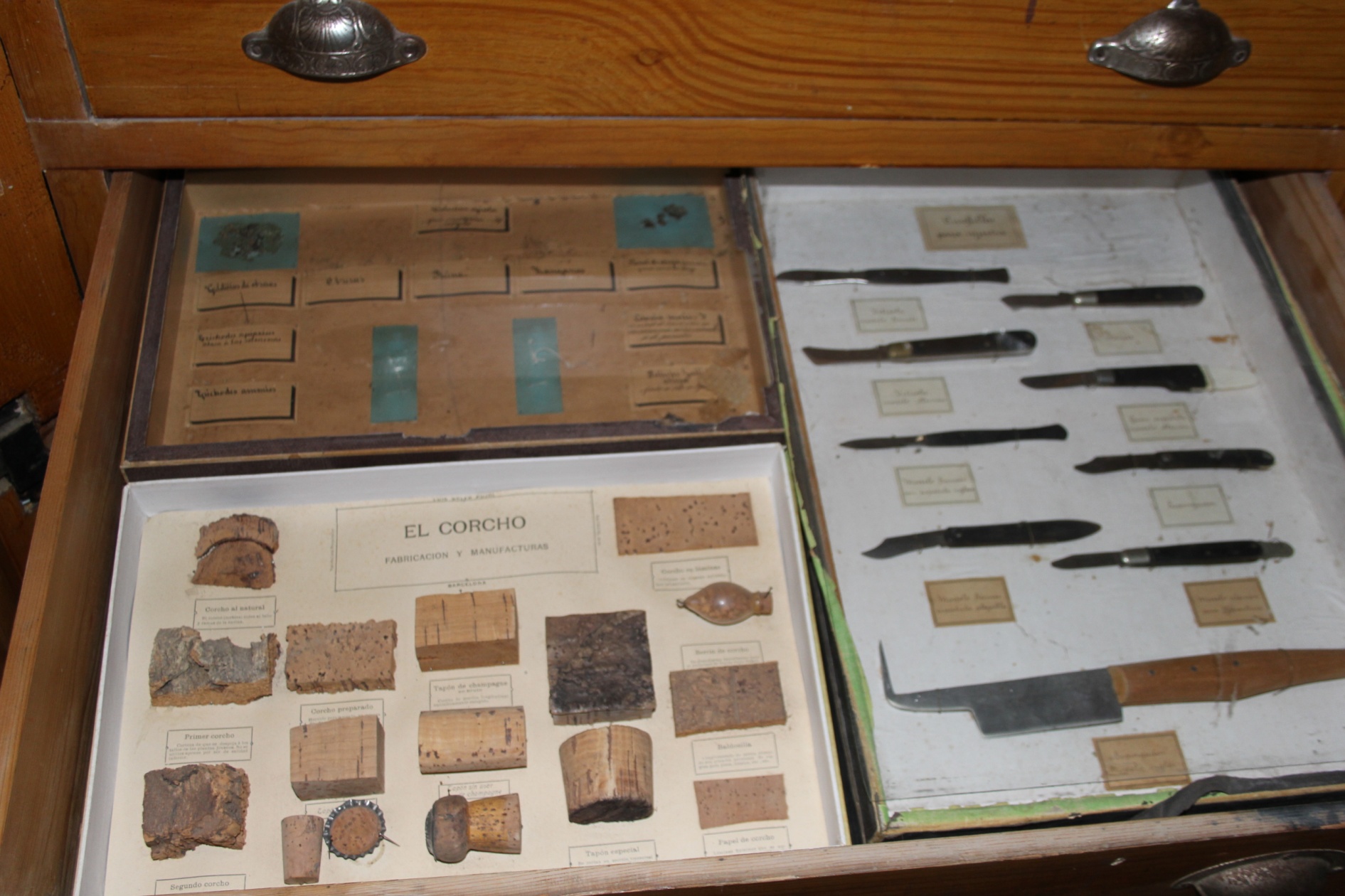 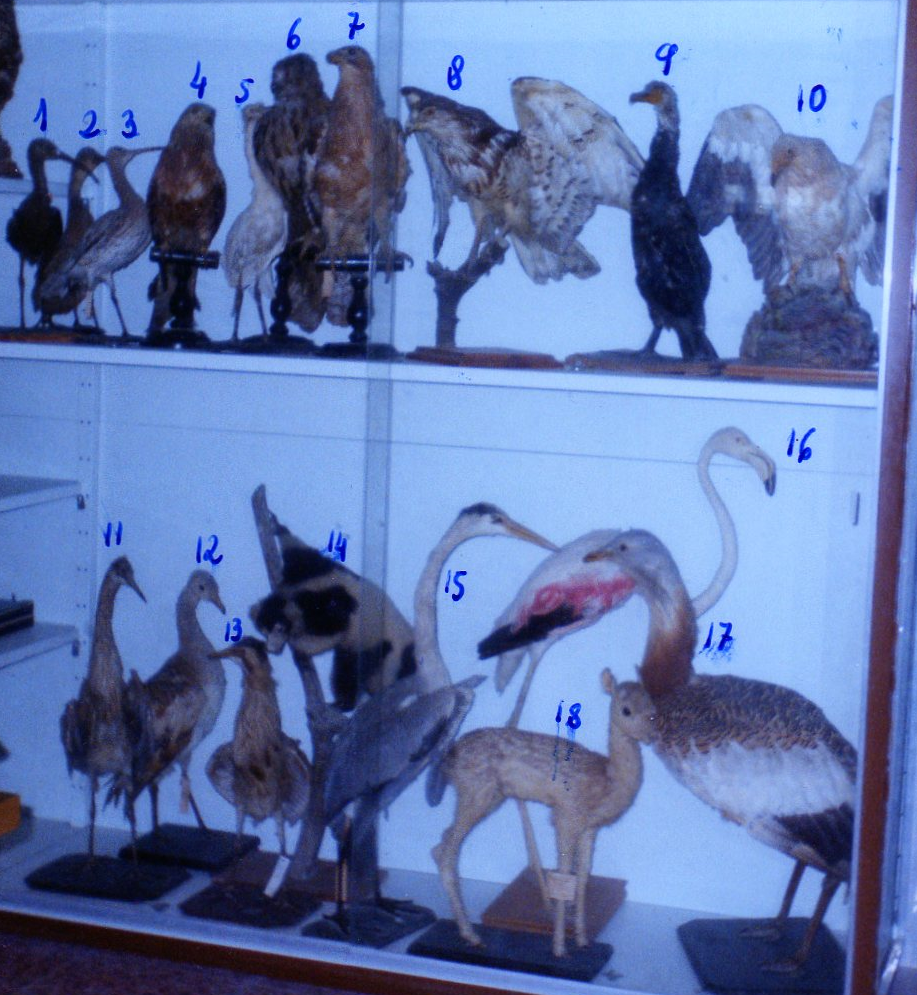 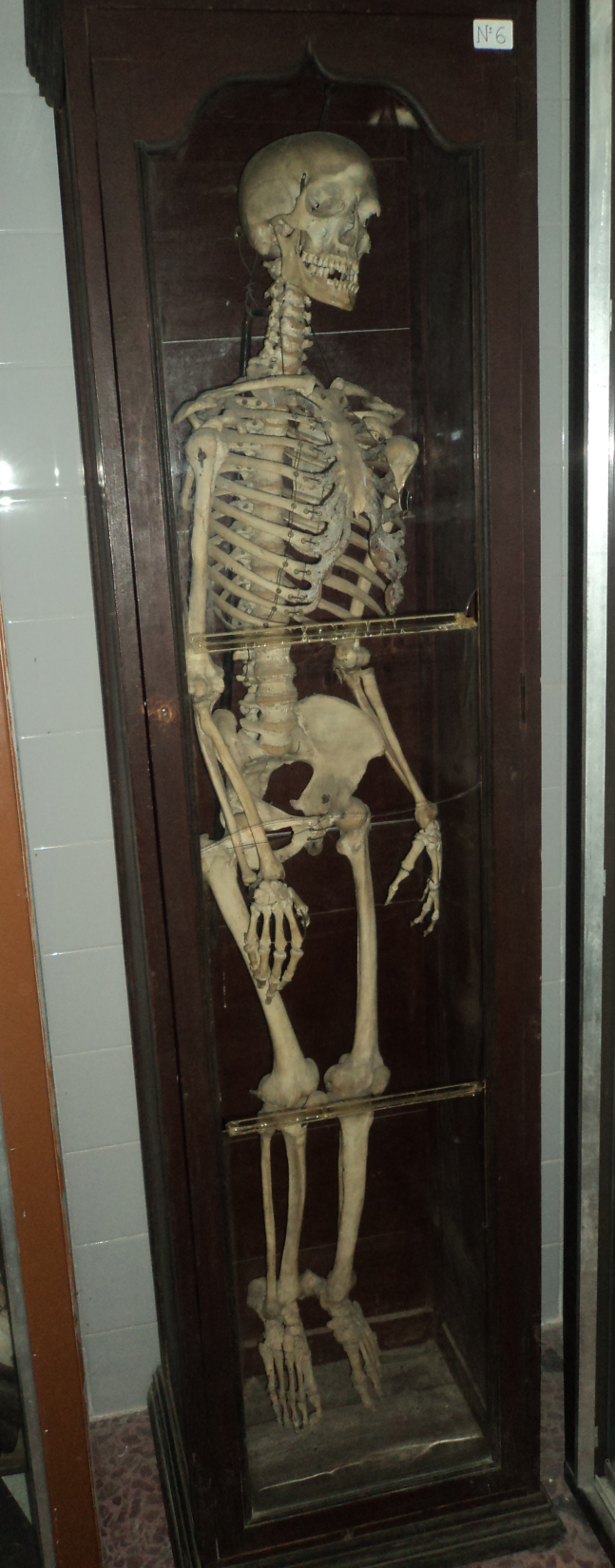 Esqueleto
Estado del museo durante el curso 2001-2002
6
7
8
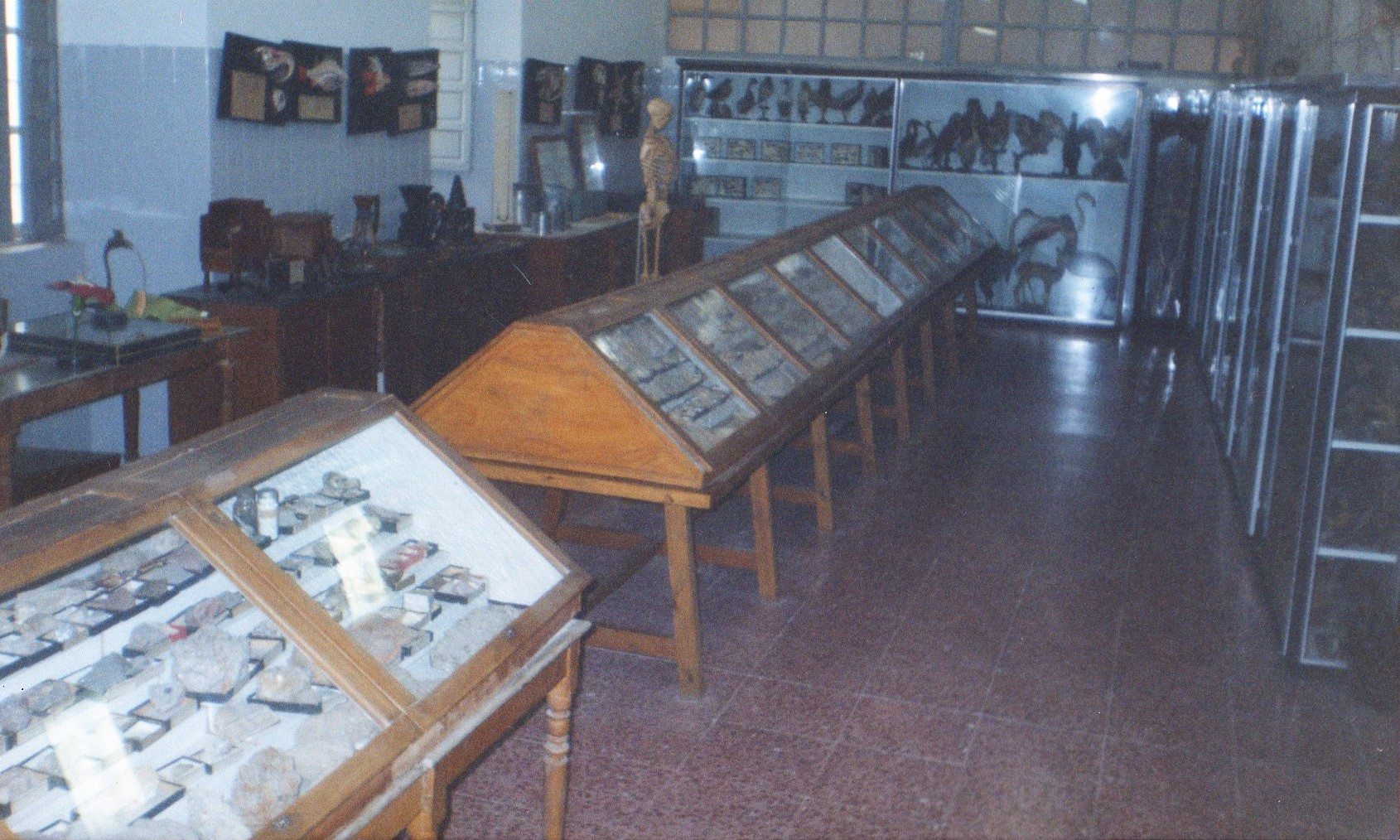 Vitrina 
7
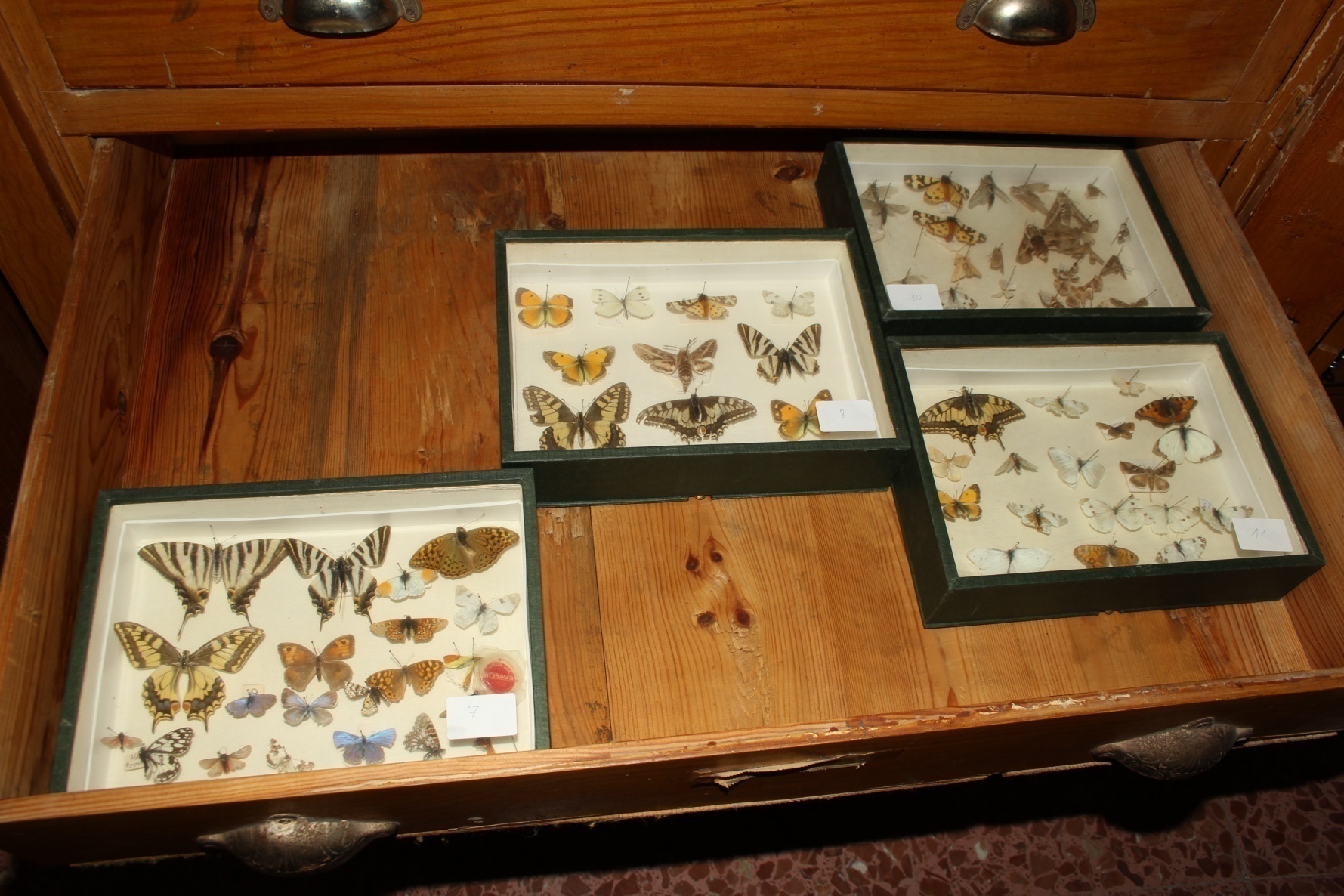 Vitrina 
7
Cajones 2014-2015
Vitrina 
8
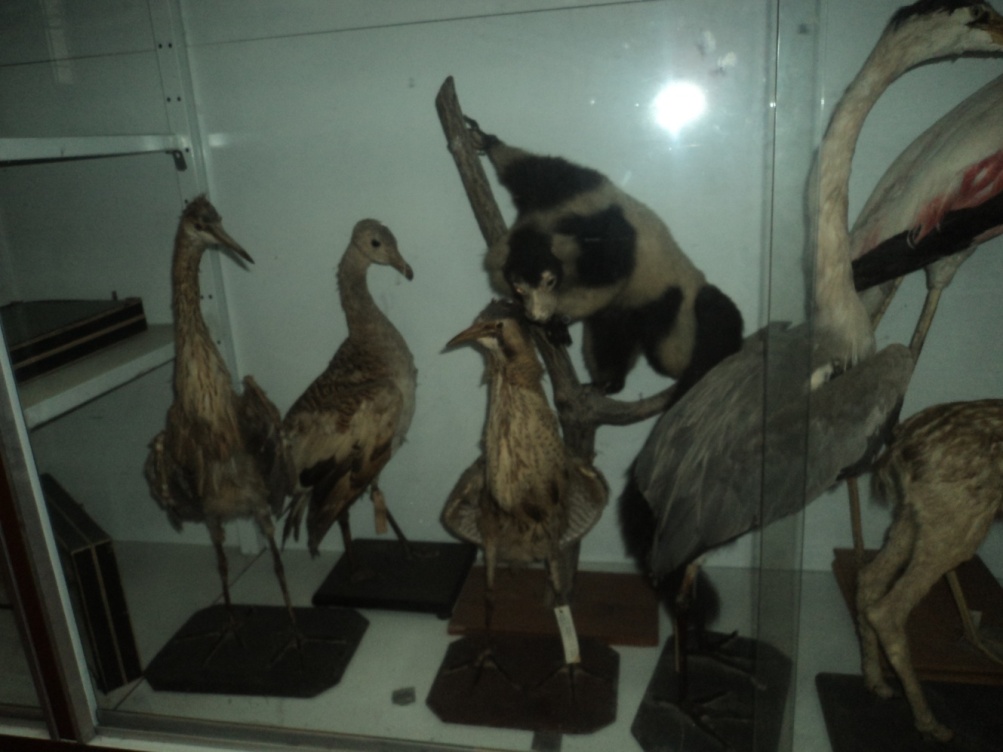 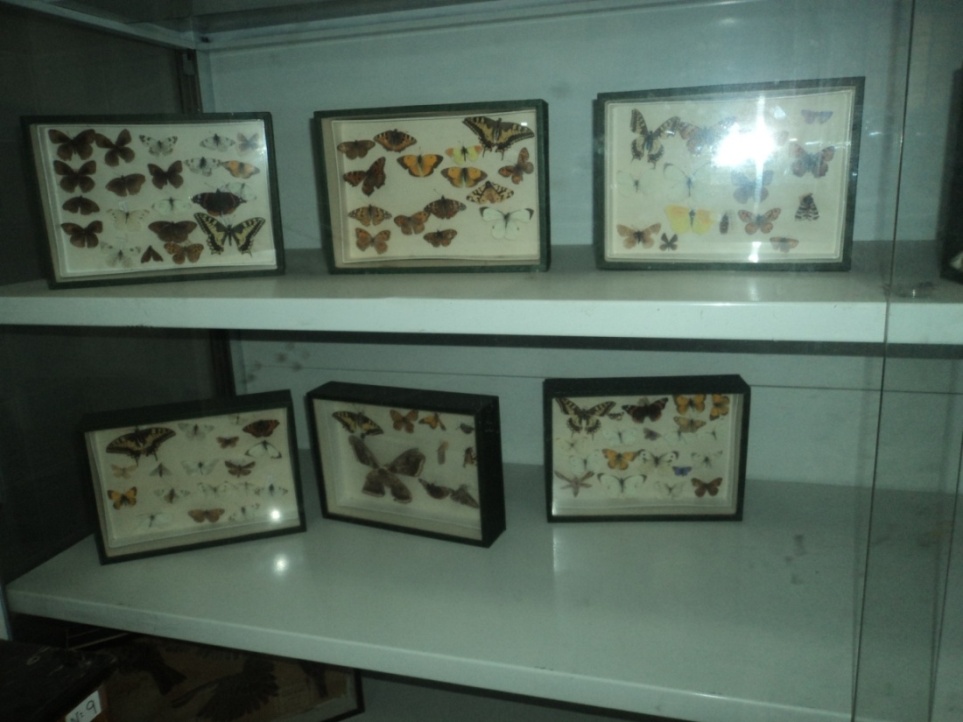 Vitrina 
8
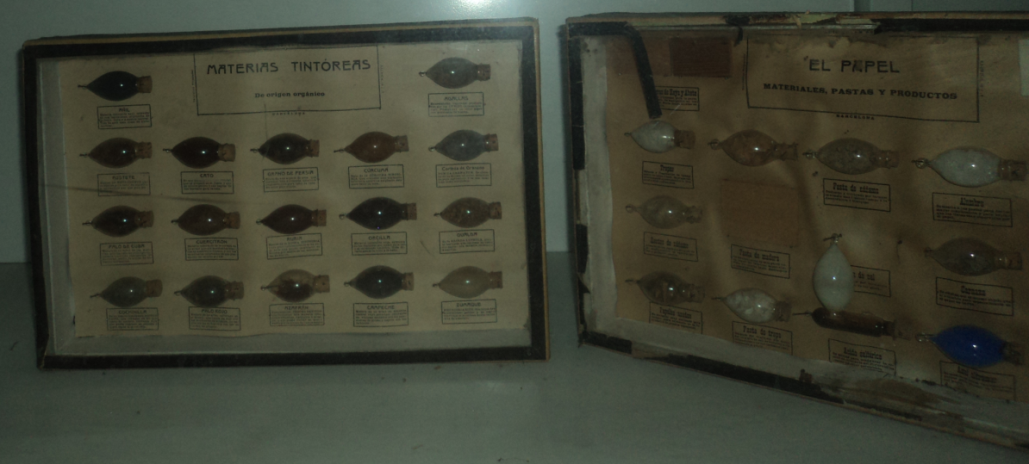 Vitrina  6
esqueleto 1883
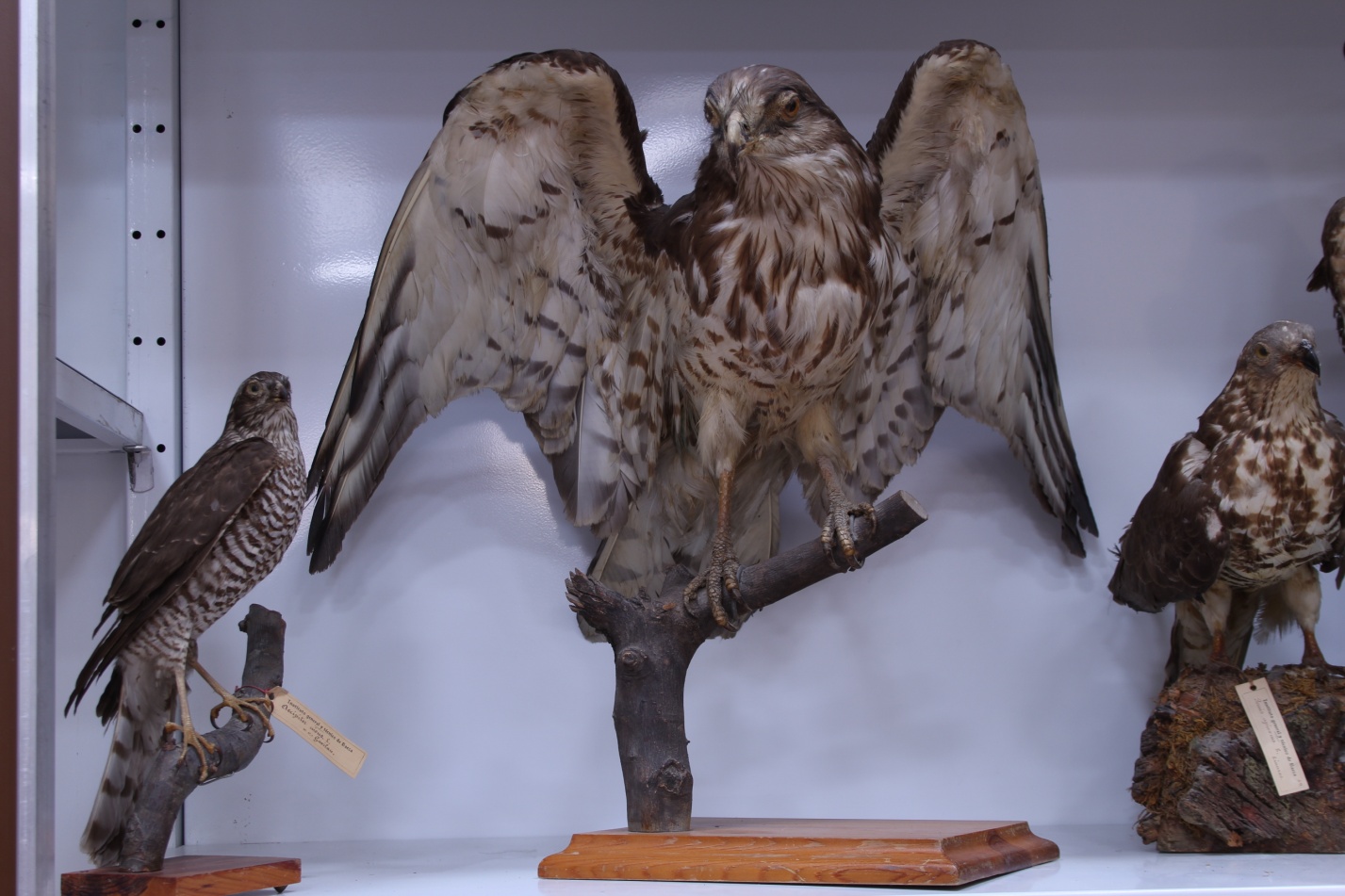 curso 2014-2015
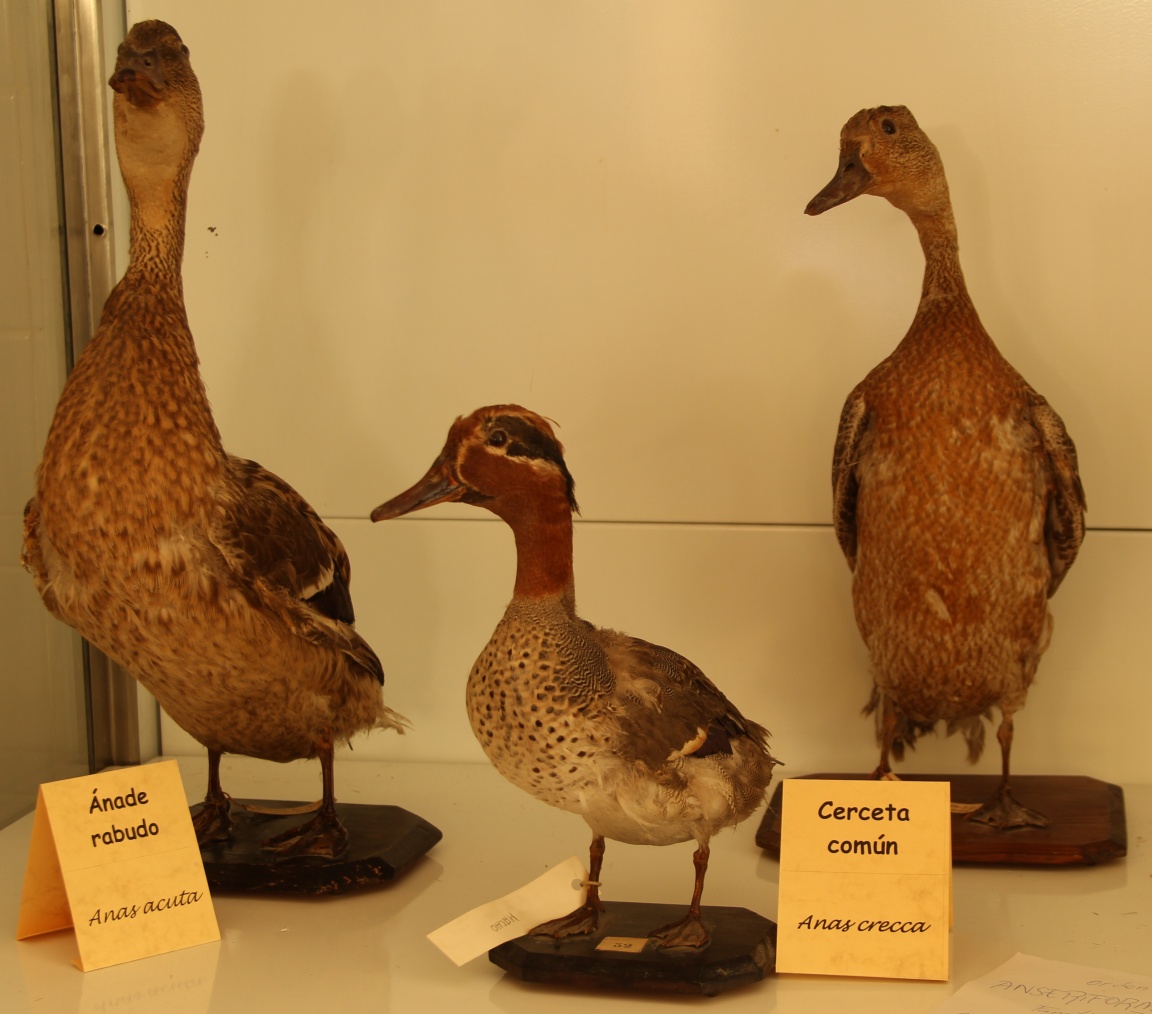 Vitrina 
7
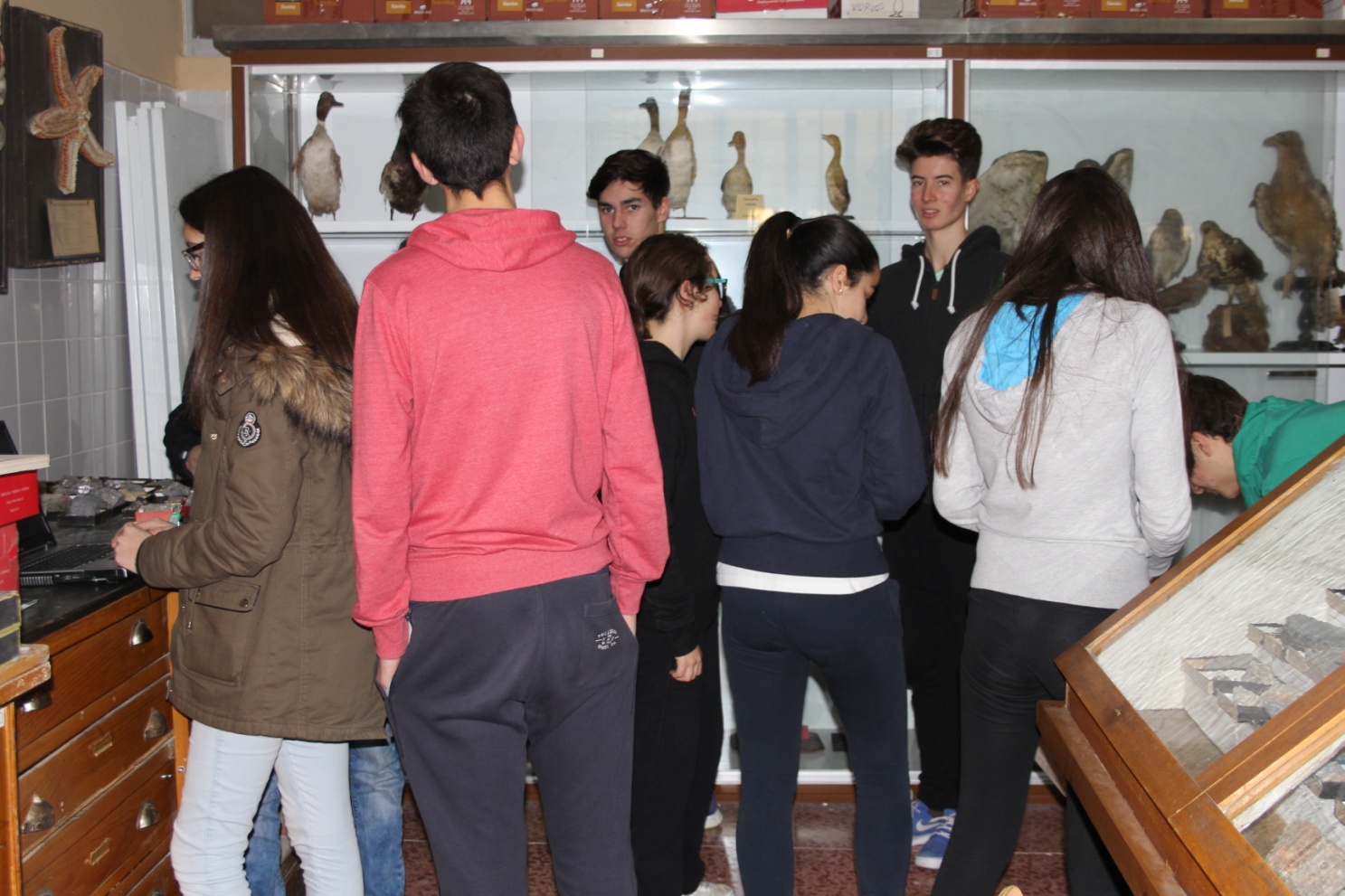 Etiquetando aves en vitrina 7
Inventariando Nuevas Donaciones
curso 2014-2015
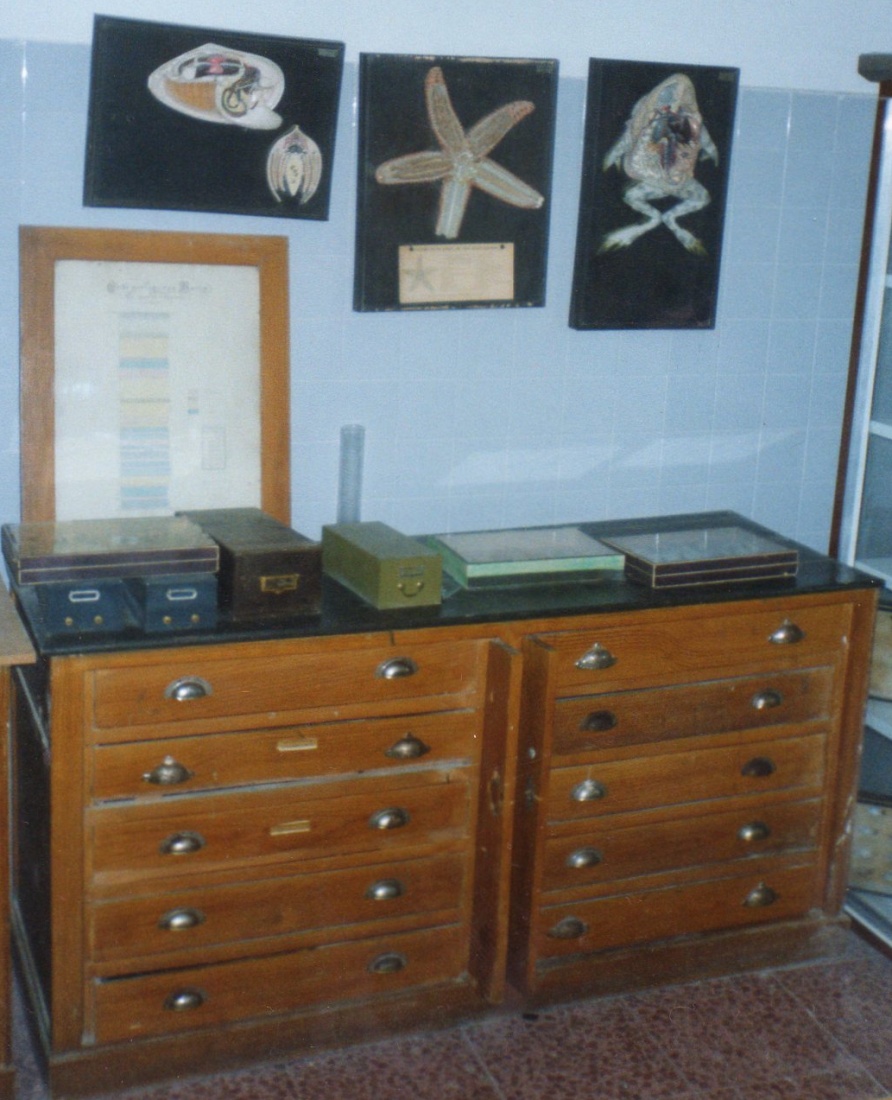 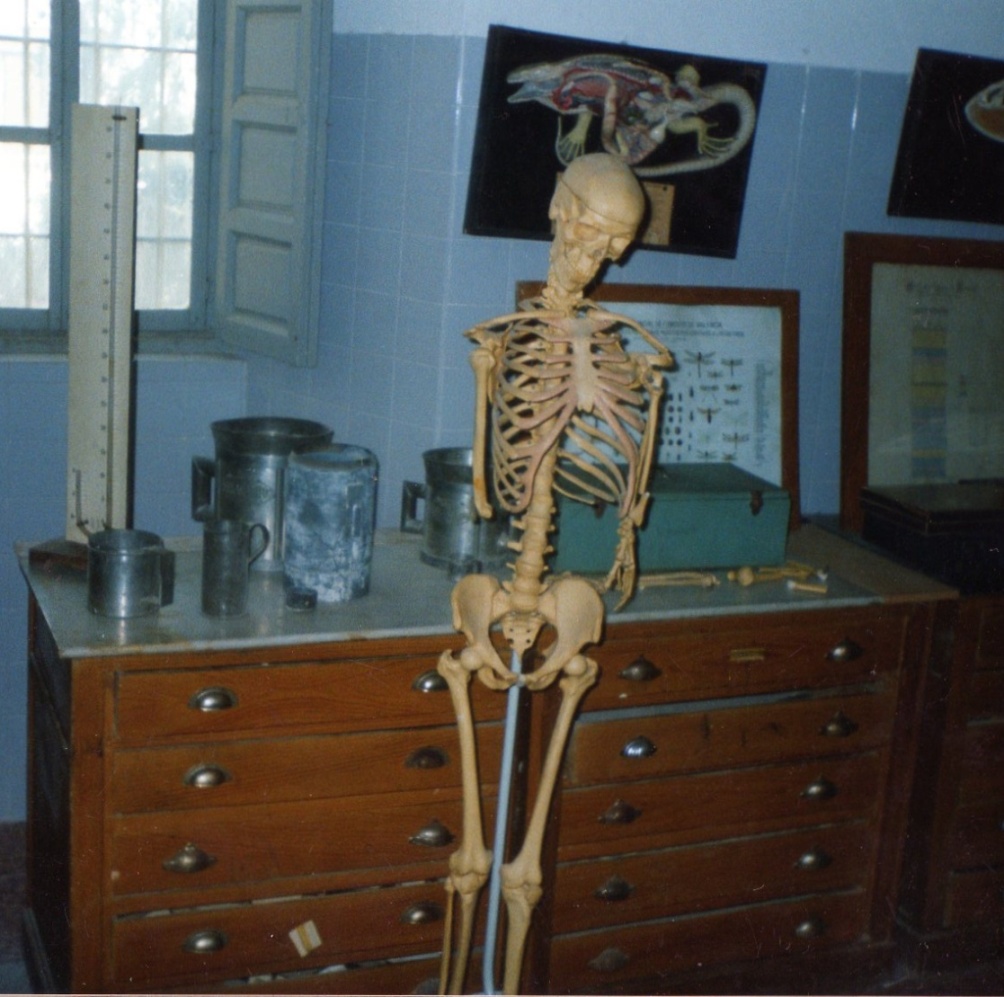 Estado del museo durante el curso 2001-2002
Cajoneras
9 - 10
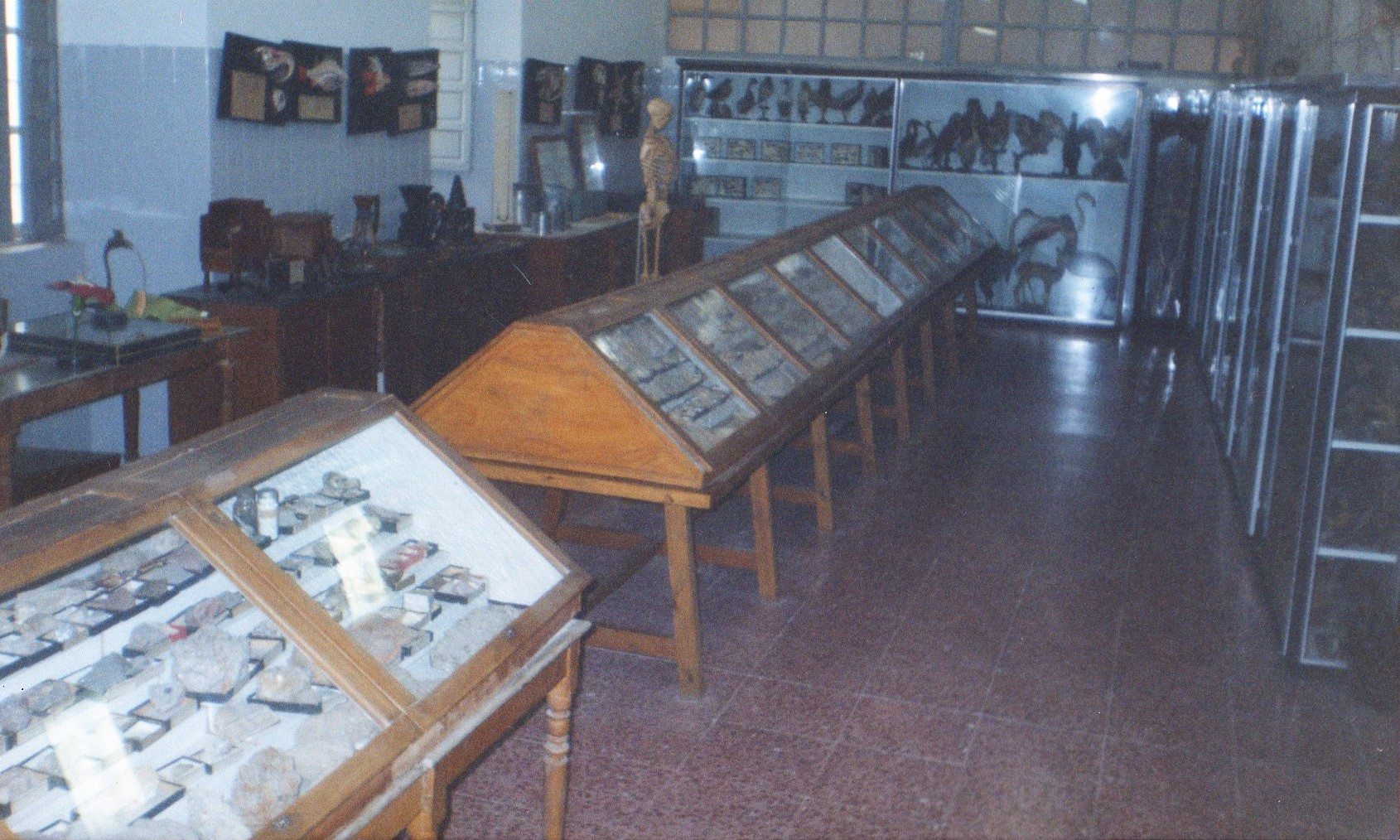 CAJONERAS
CAJONERAS
9
 izq
9
 dch
10
 dch.
10 izq
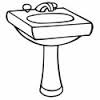 Mueble
11
Mueble
12
Mueble
15
Armario
14
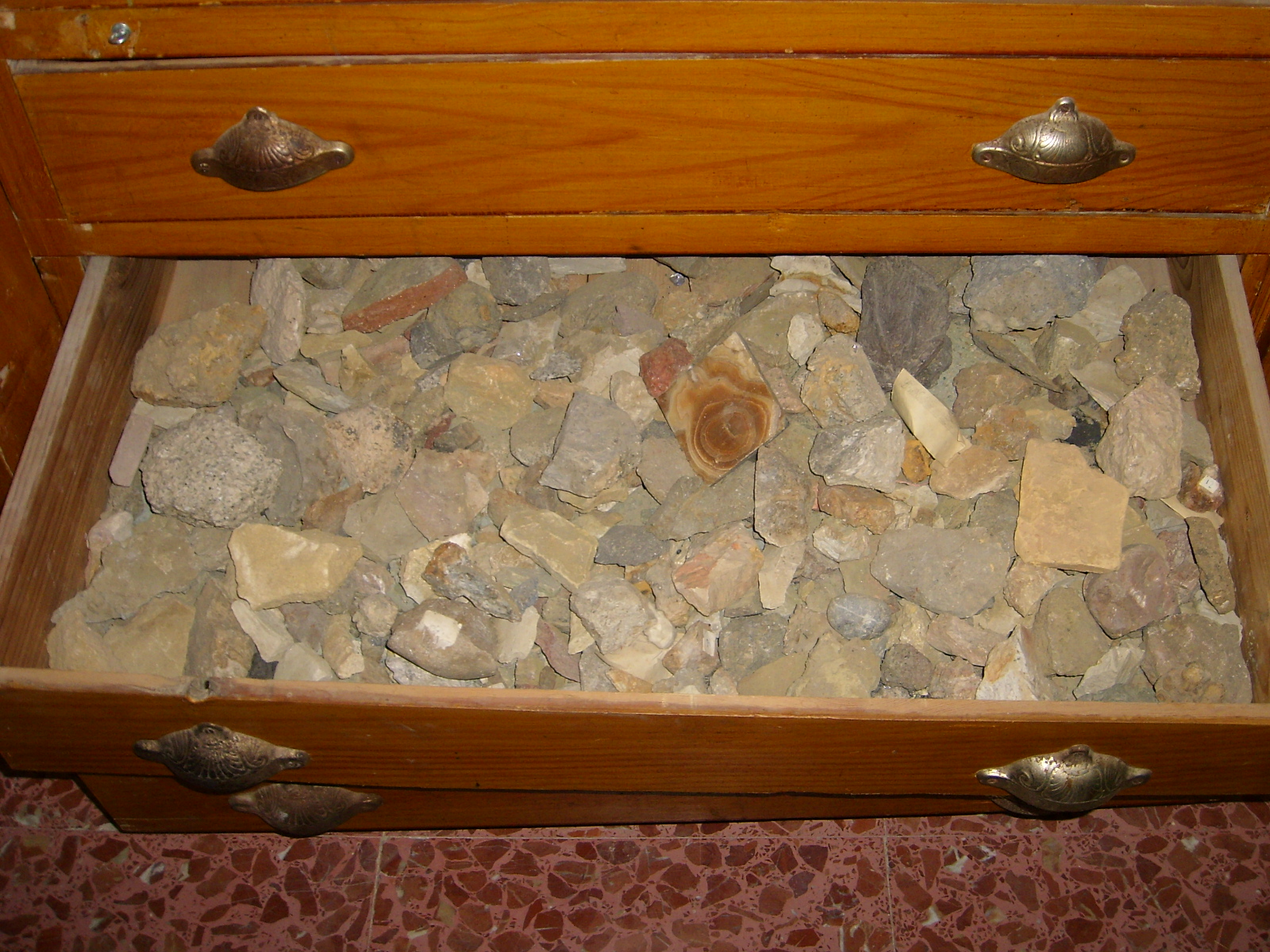 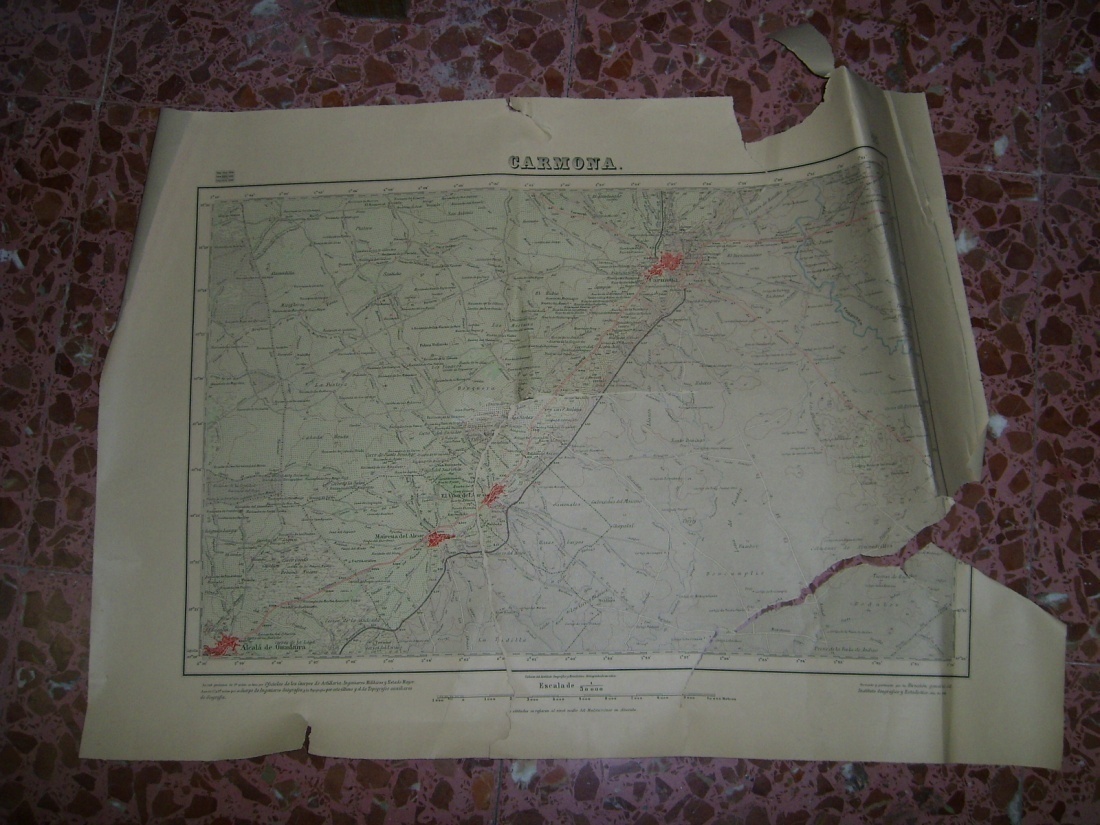 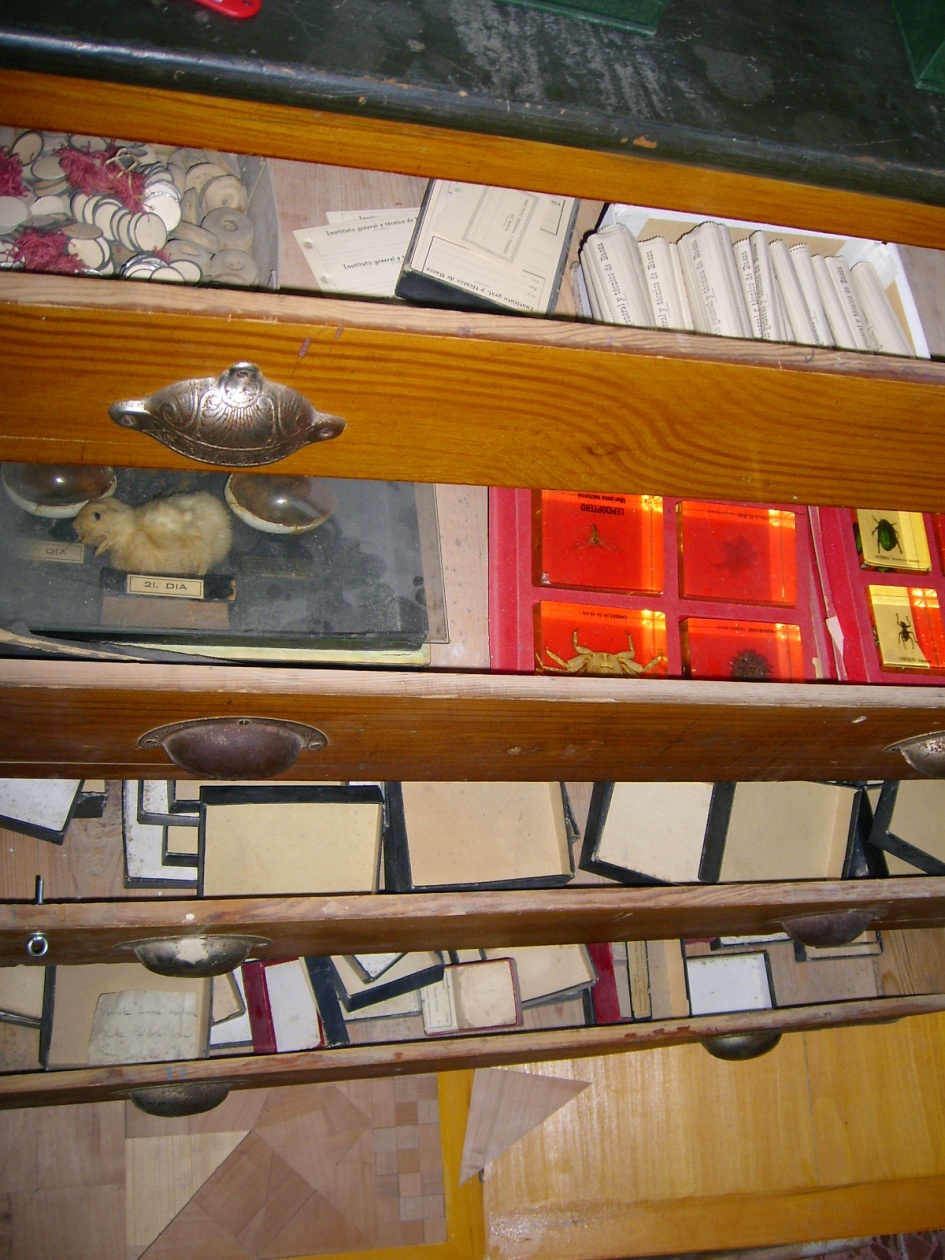 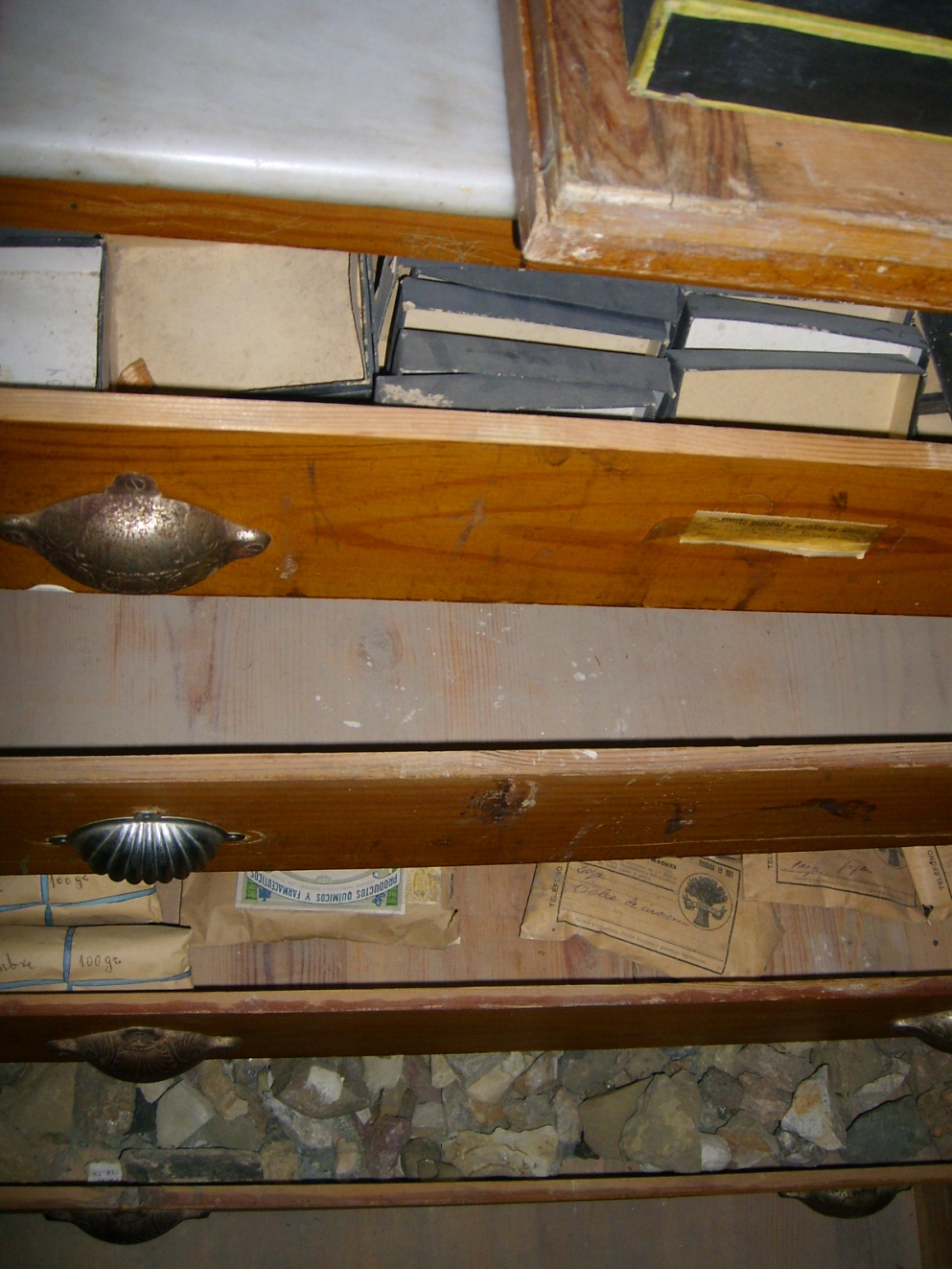 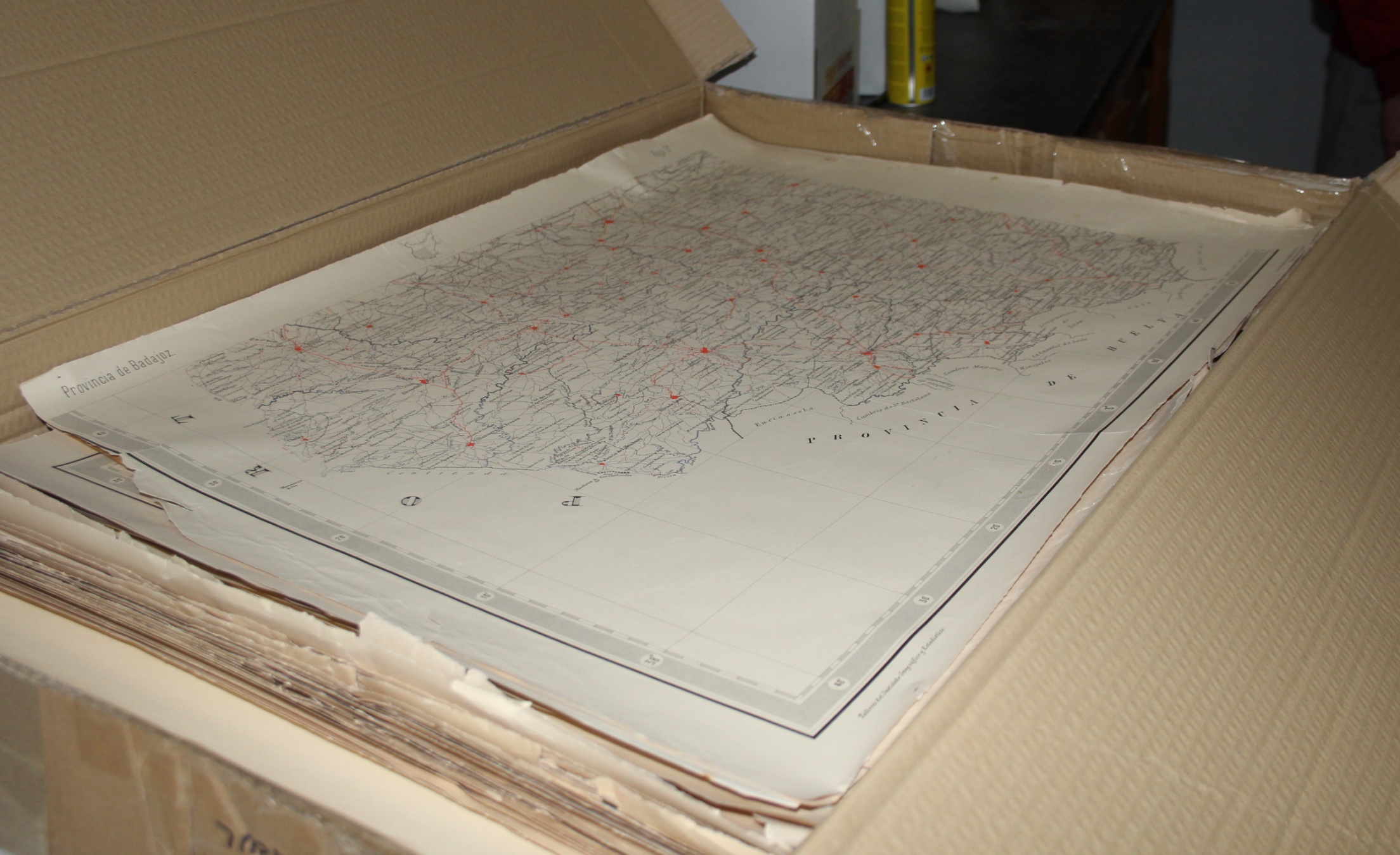 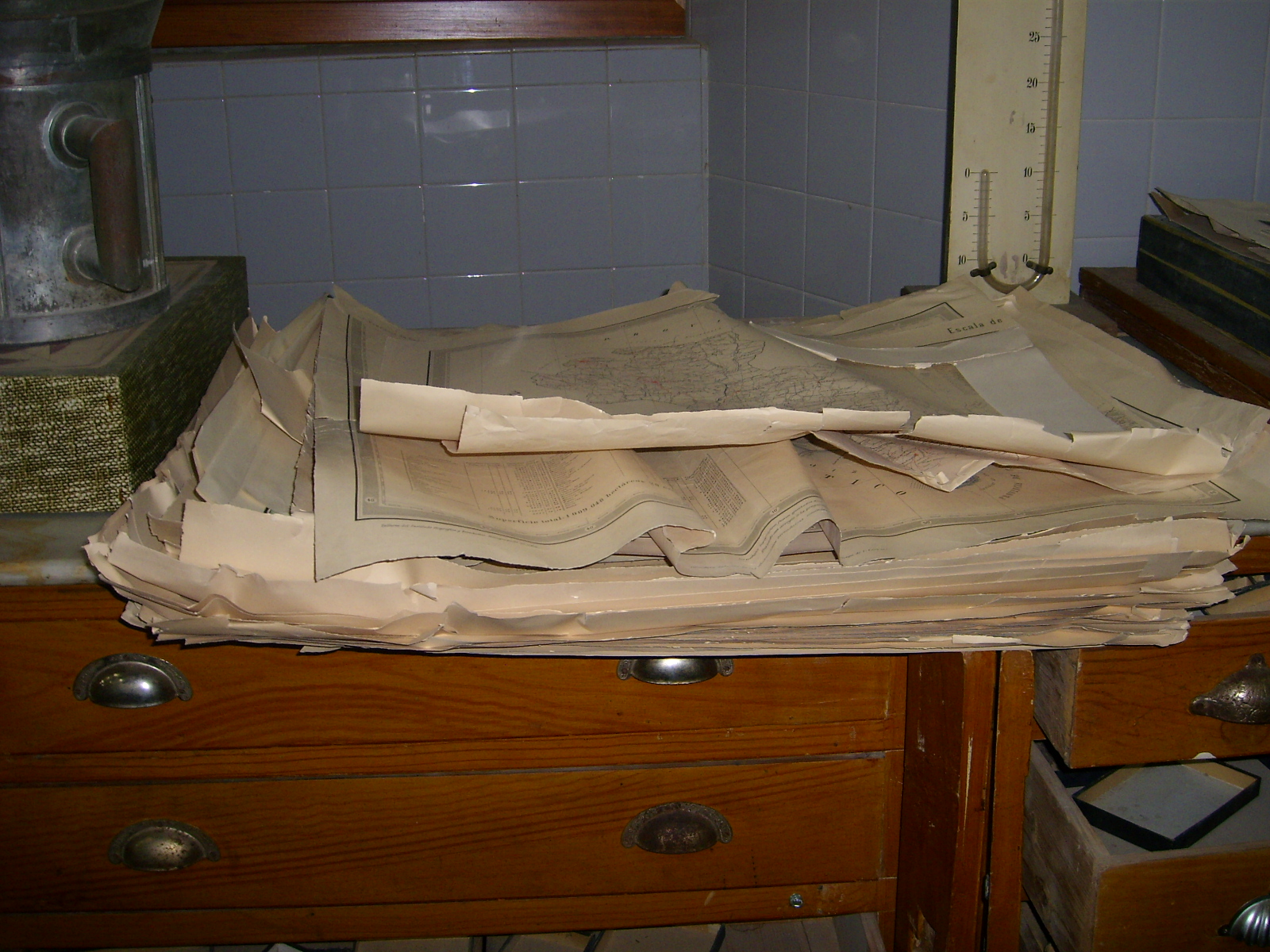 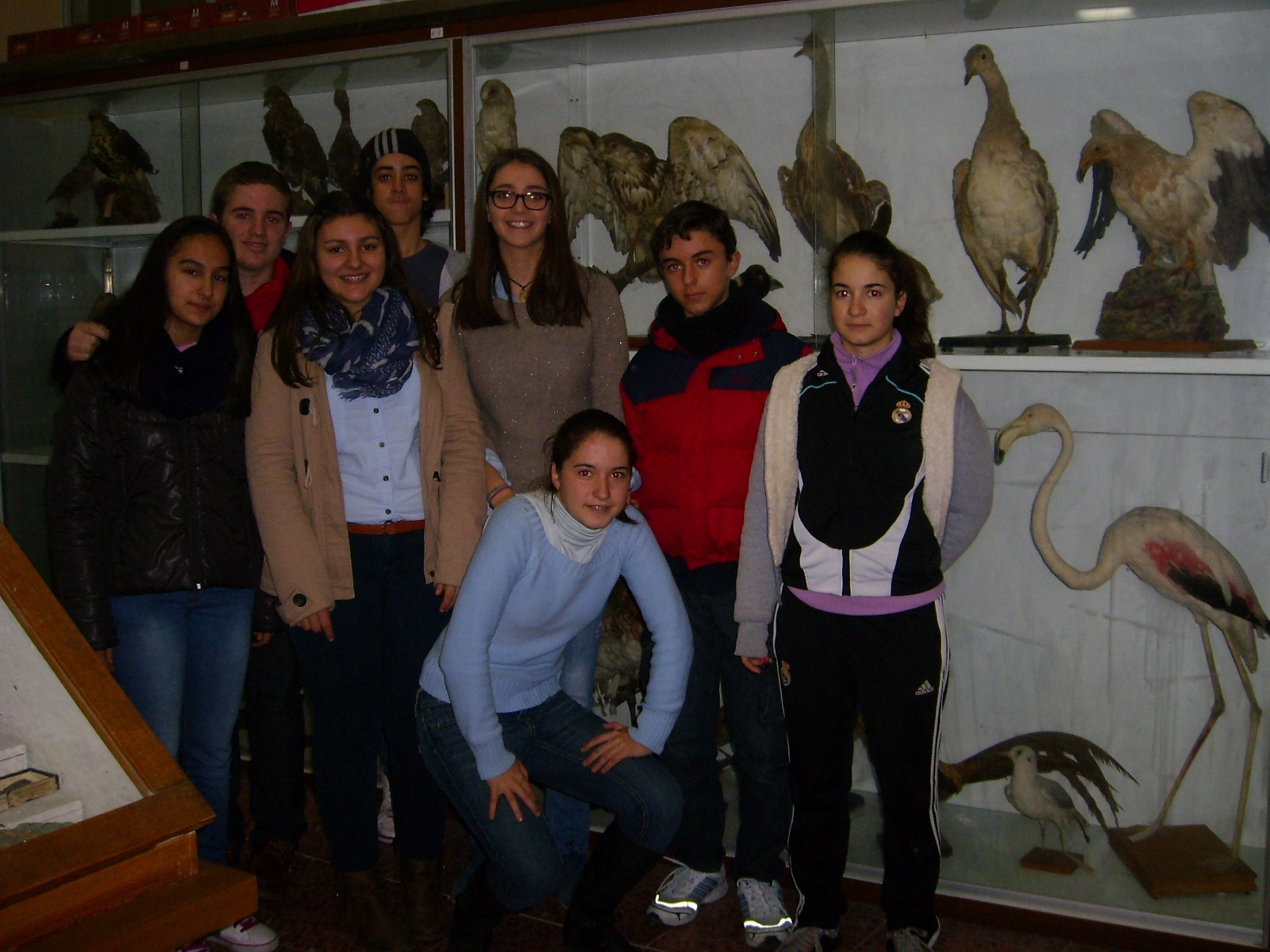 curso 2013-2014
Cajoneras
9 - 10
Investigación en los cajones
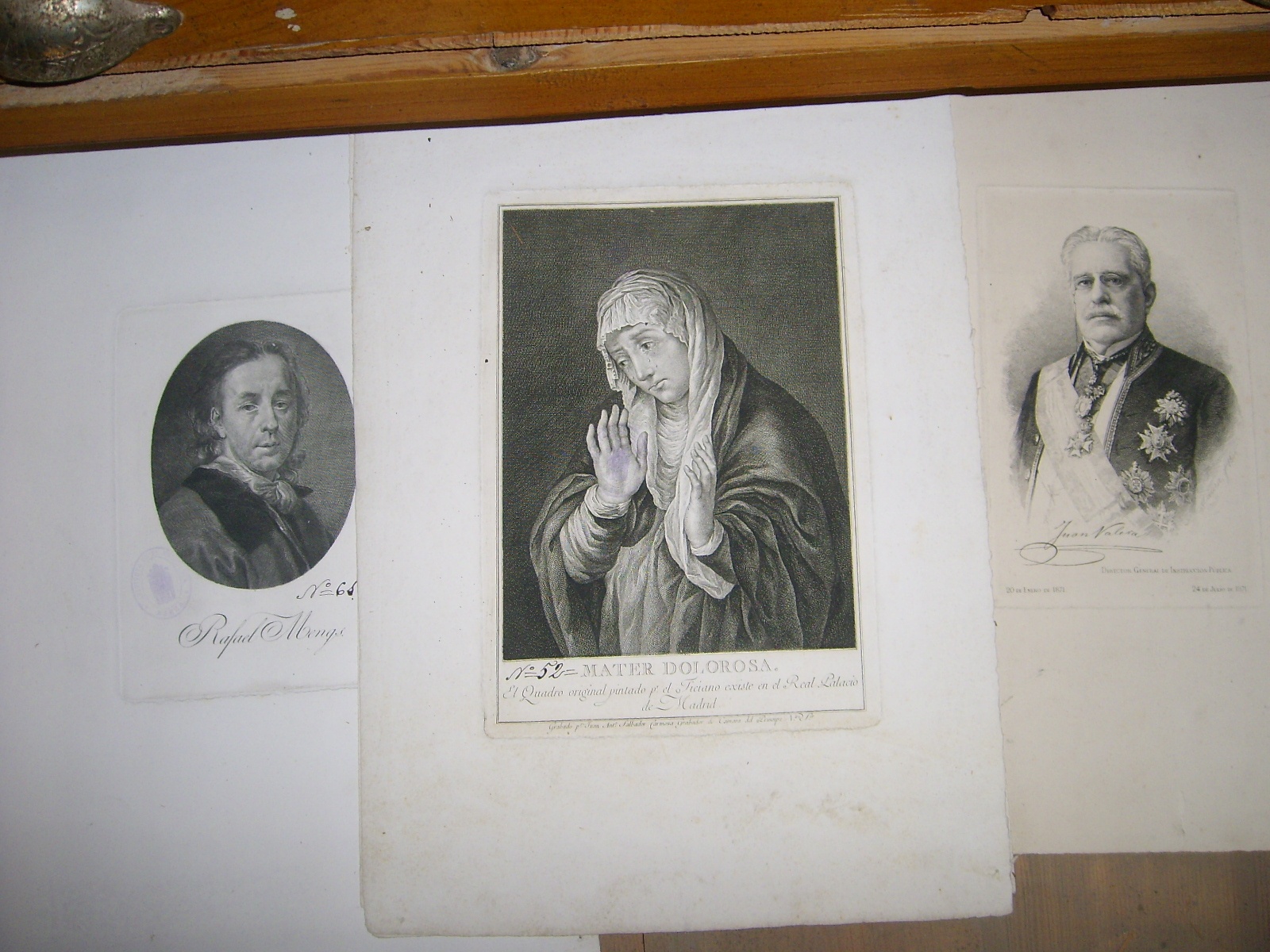 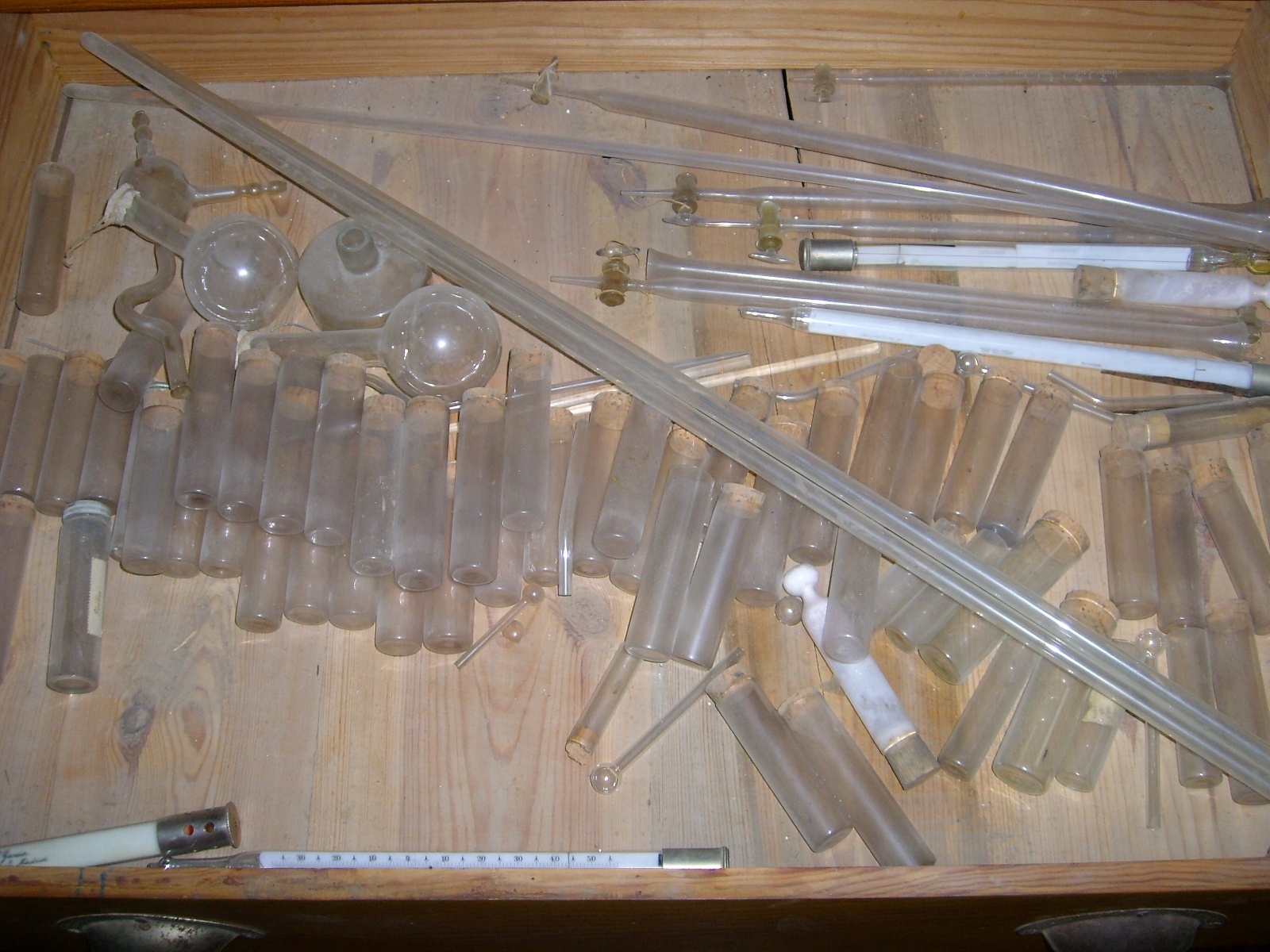 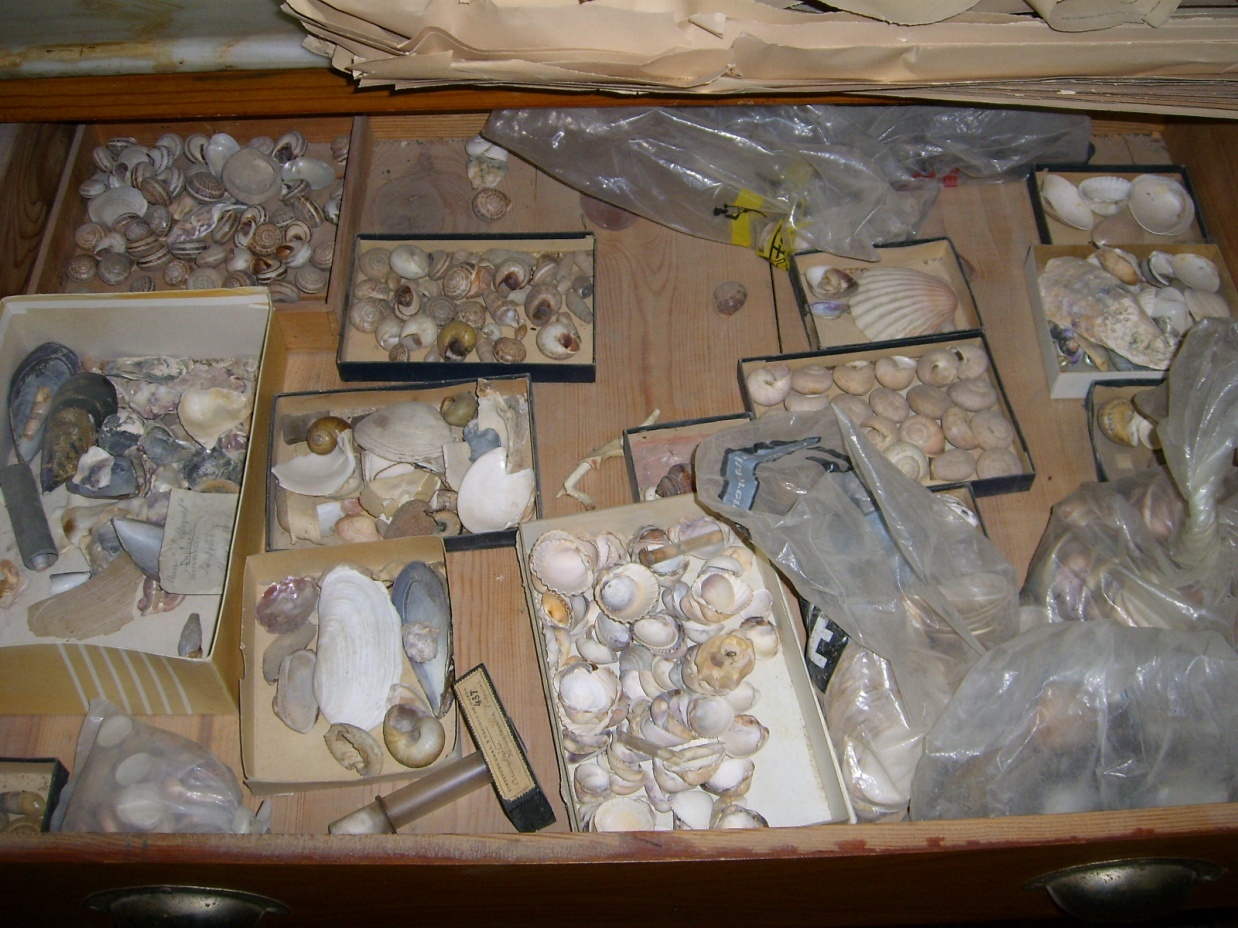 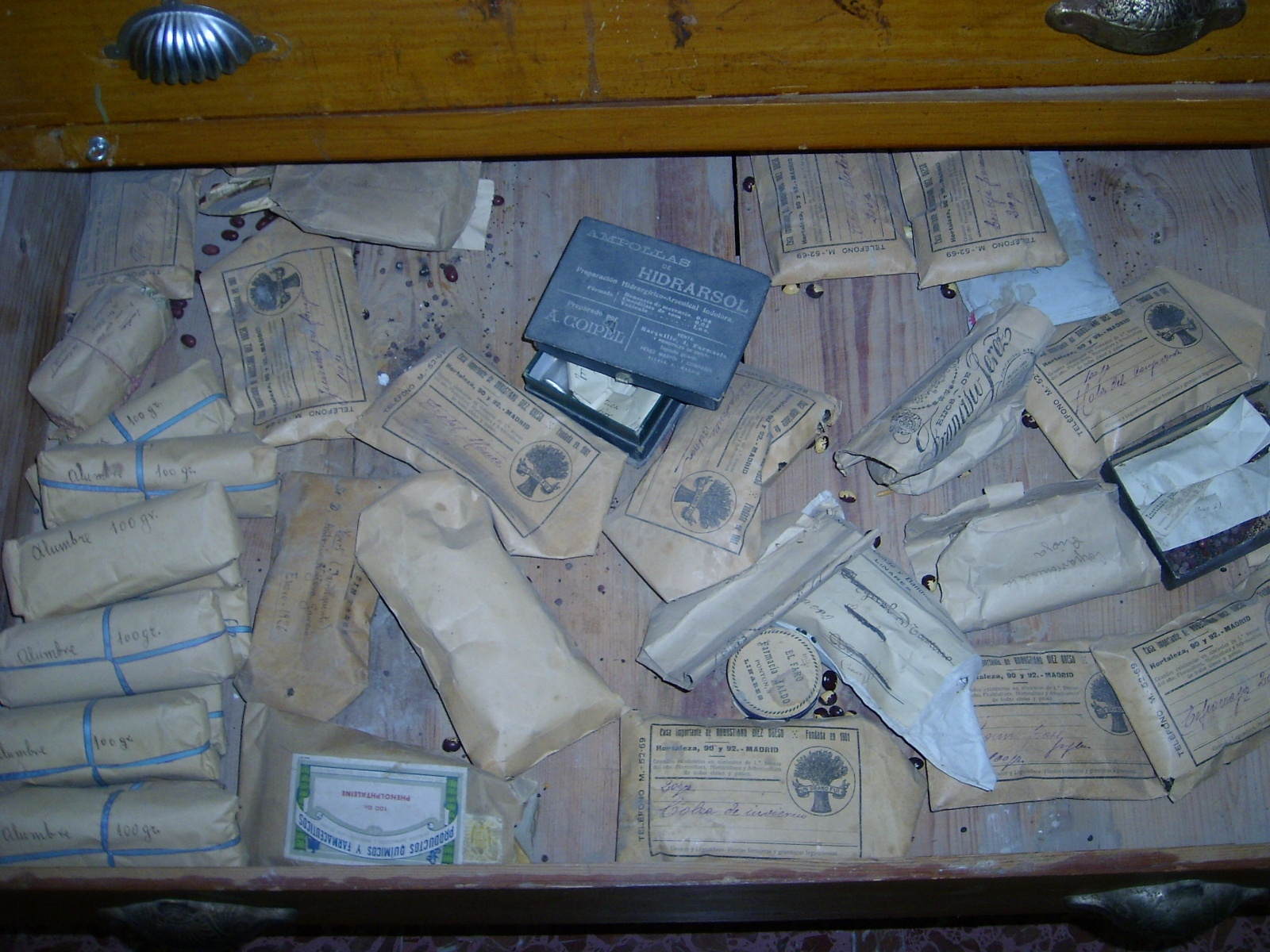 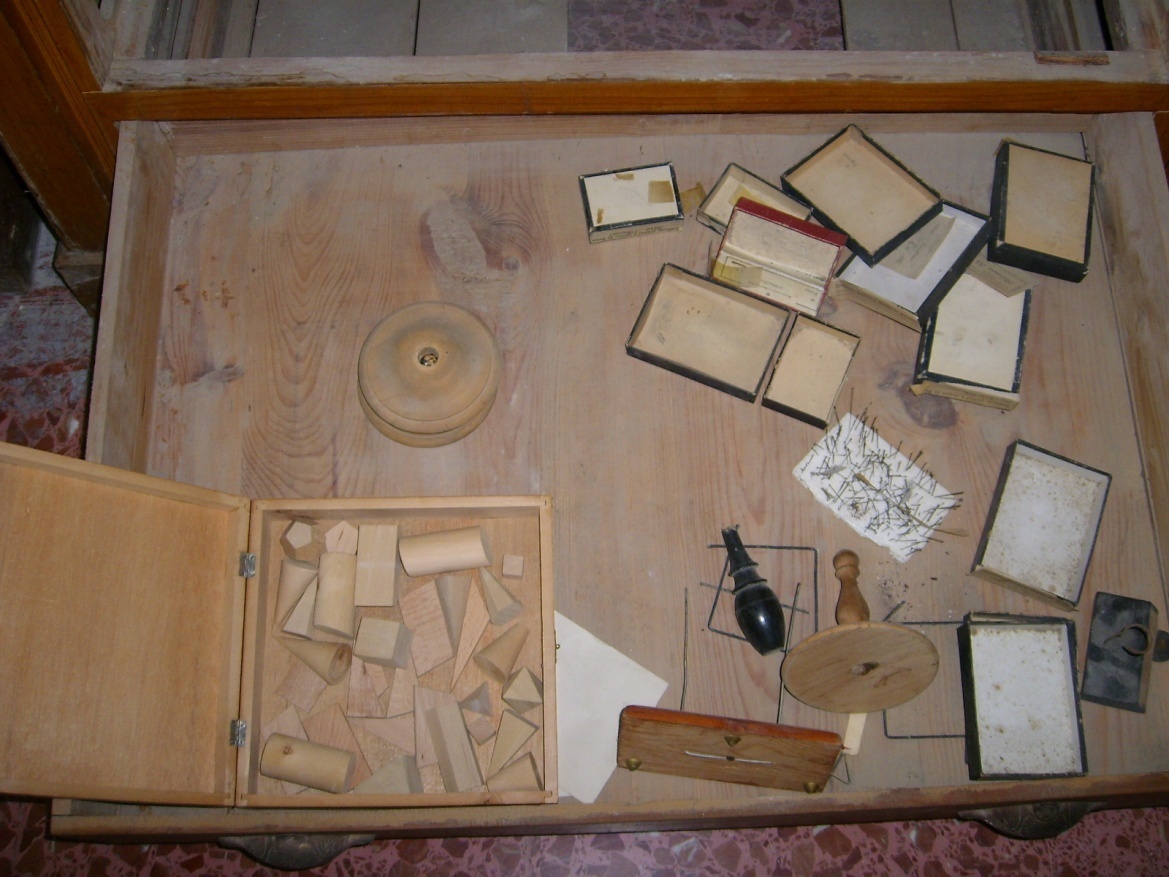 1.871
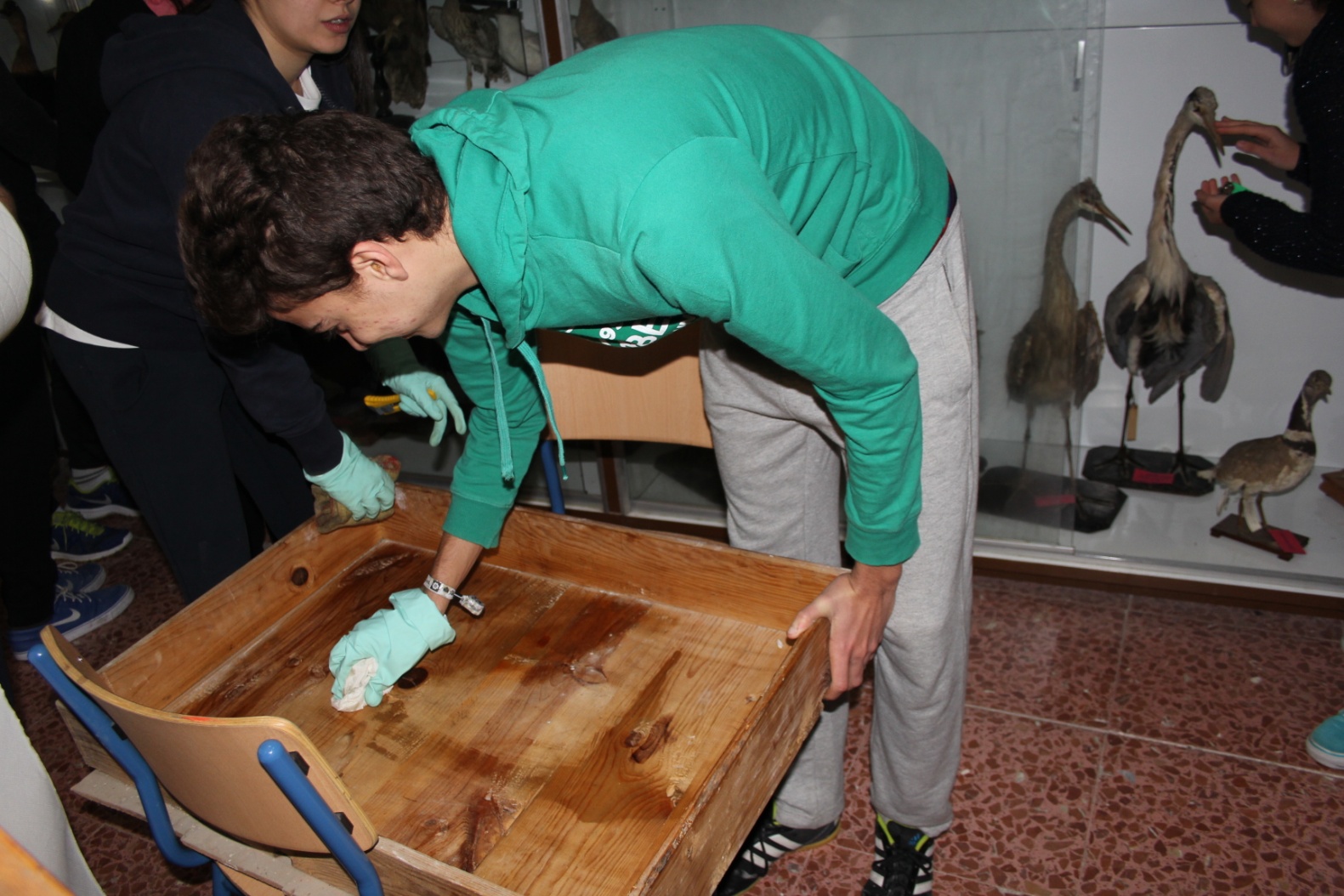 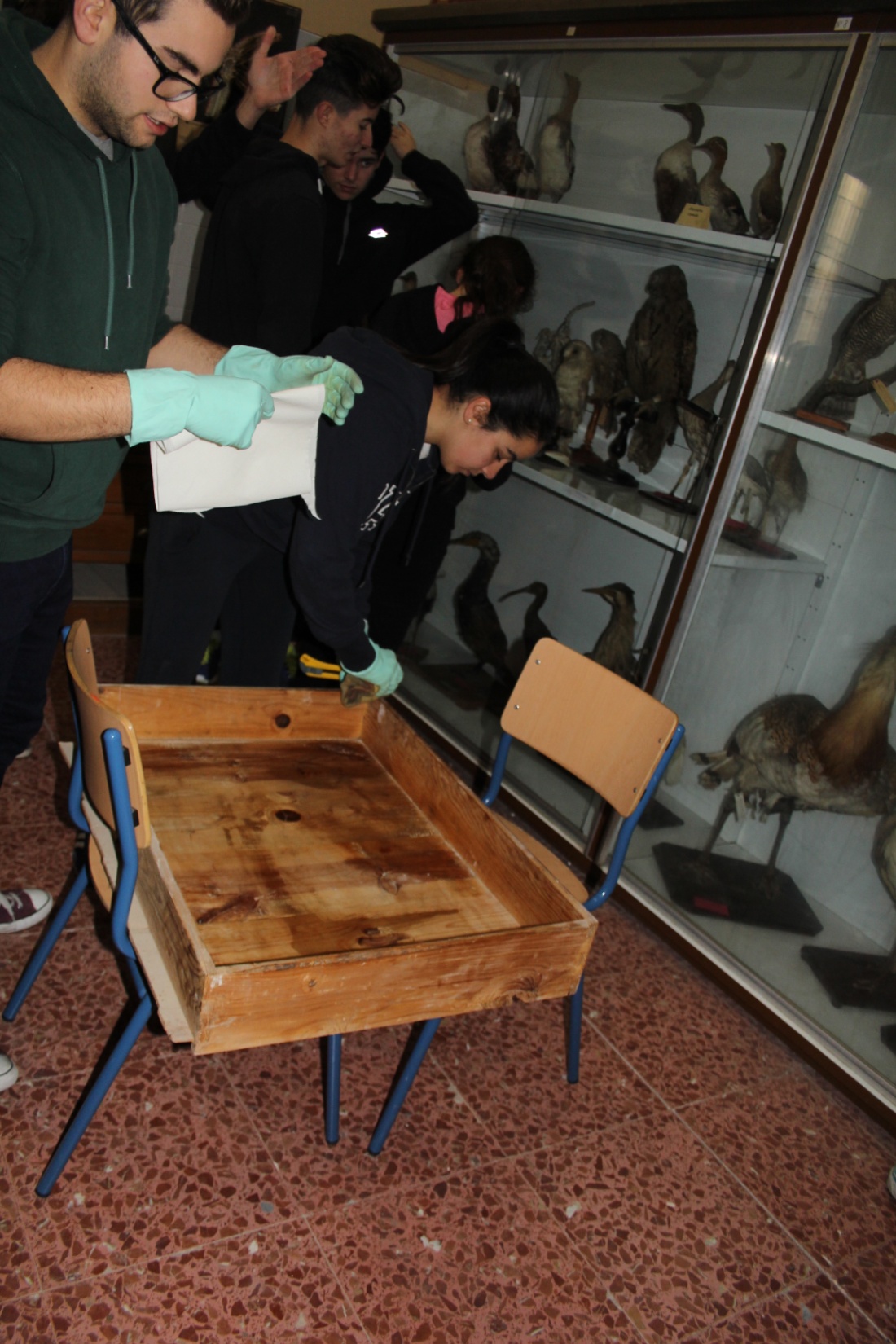 curso 2014-2015
Cajoneras
9 - 10
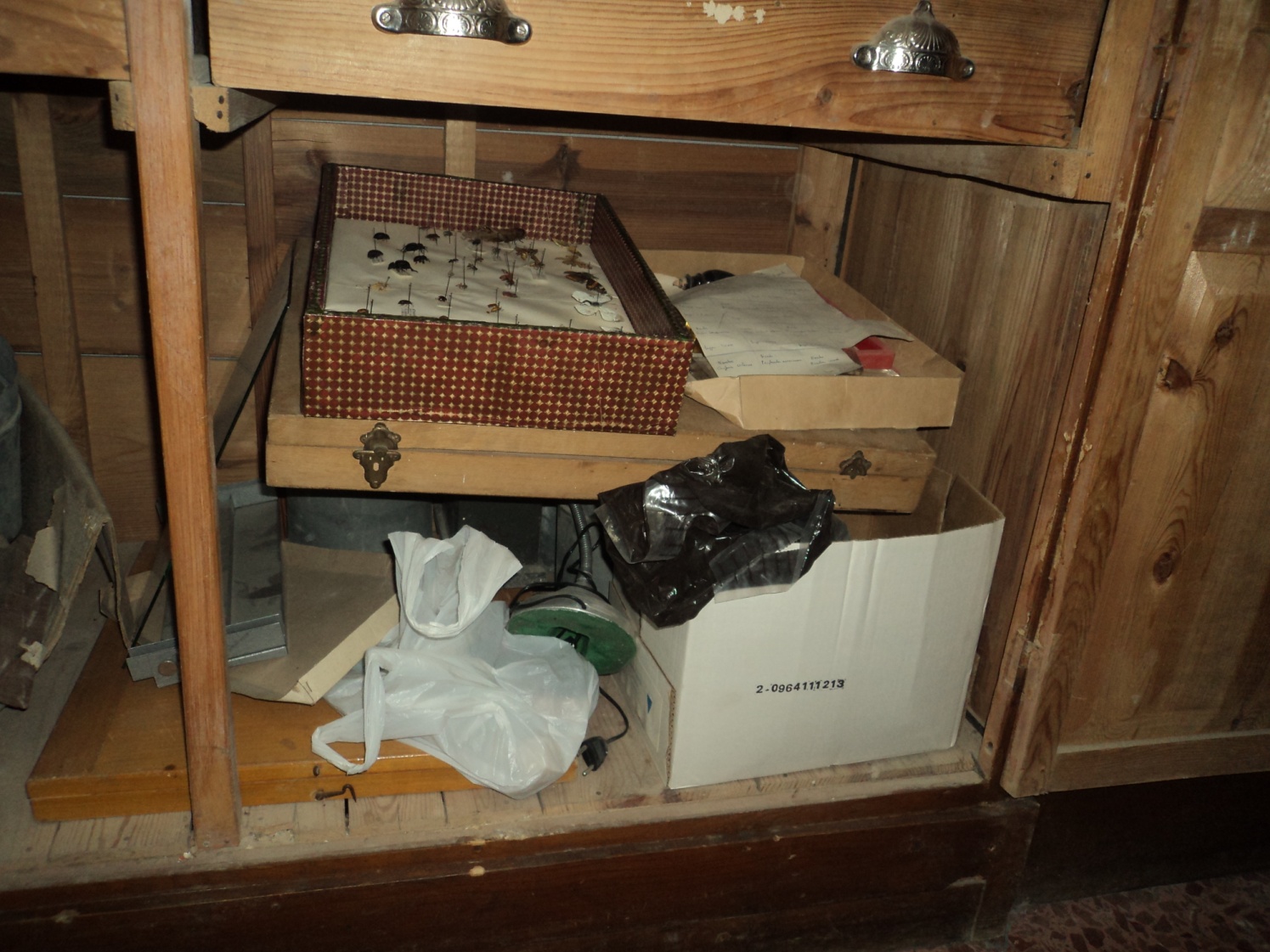 Muebles
11 - 12
Estado del museo durante el curso 2001-2002
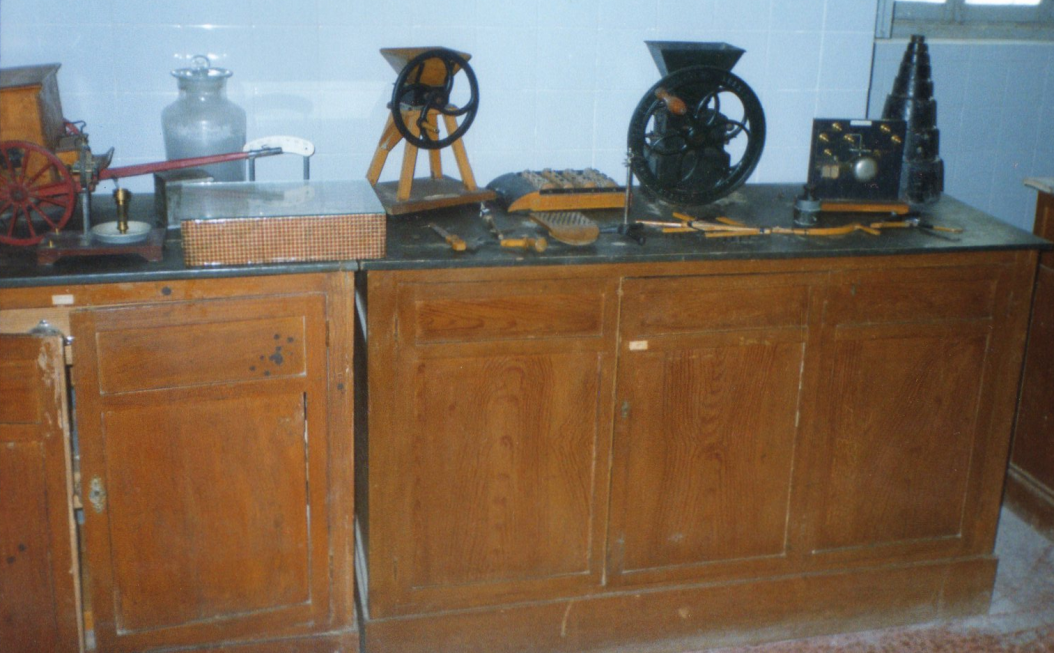 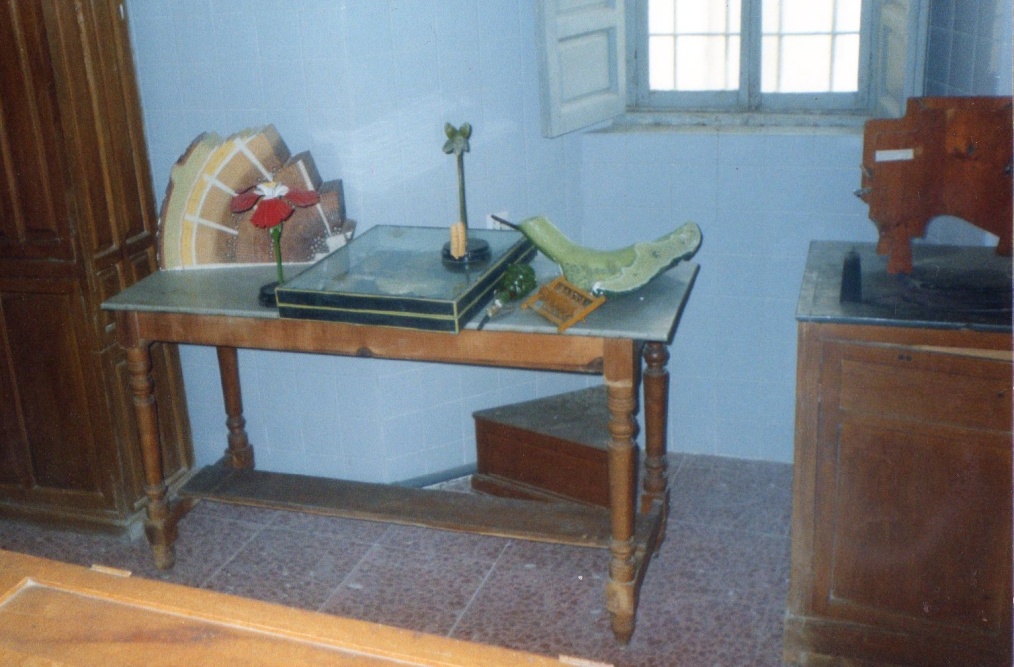 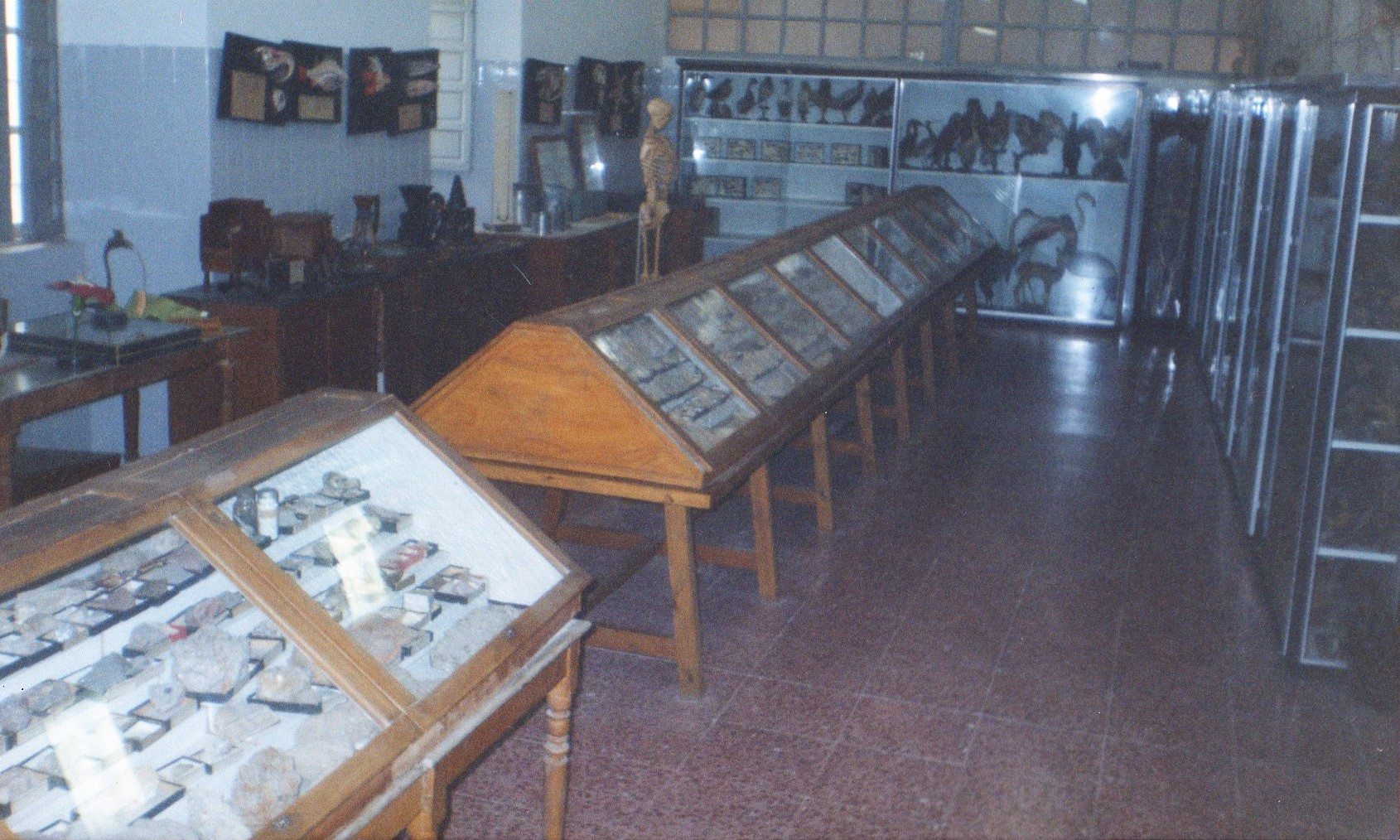 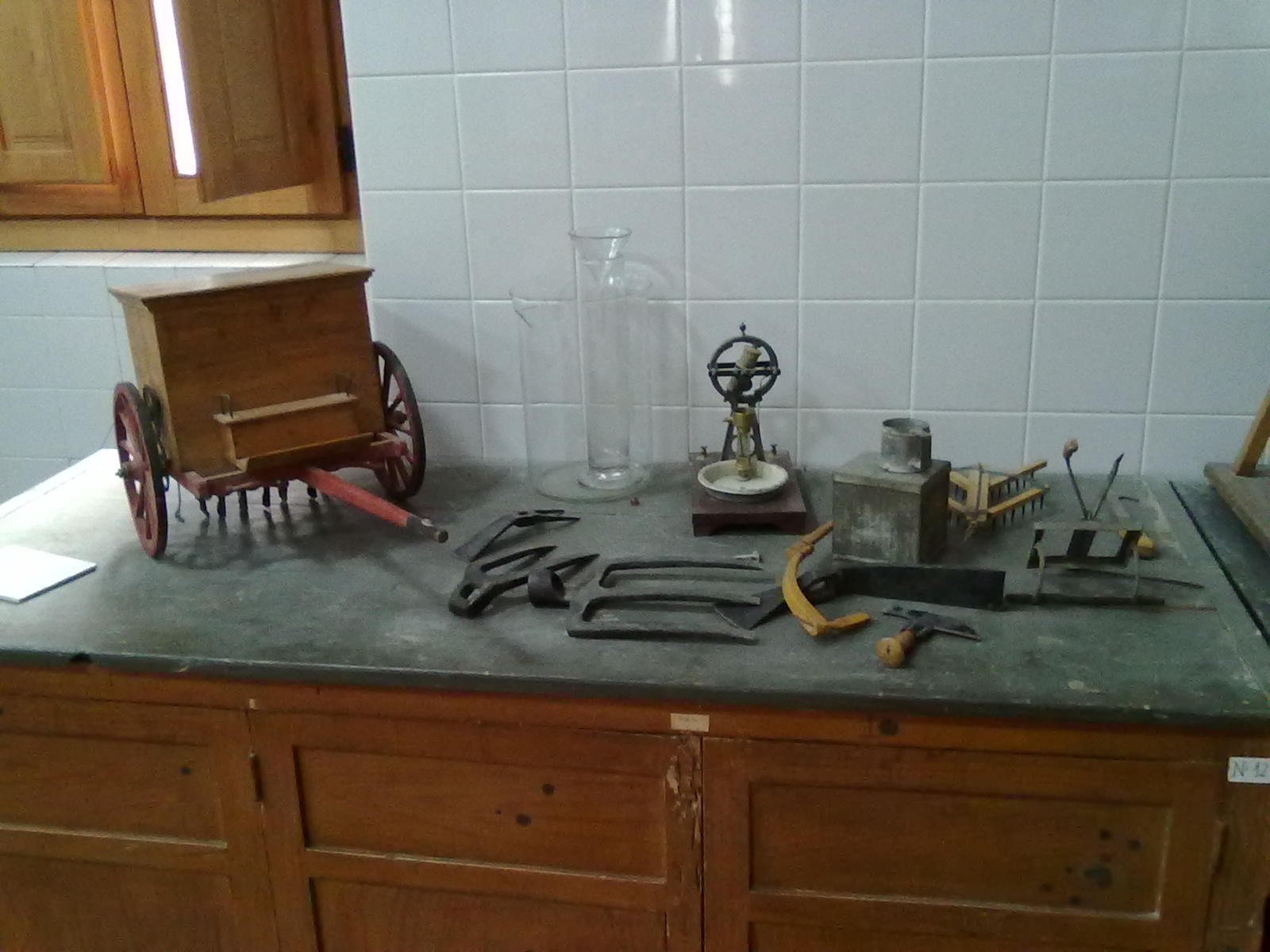 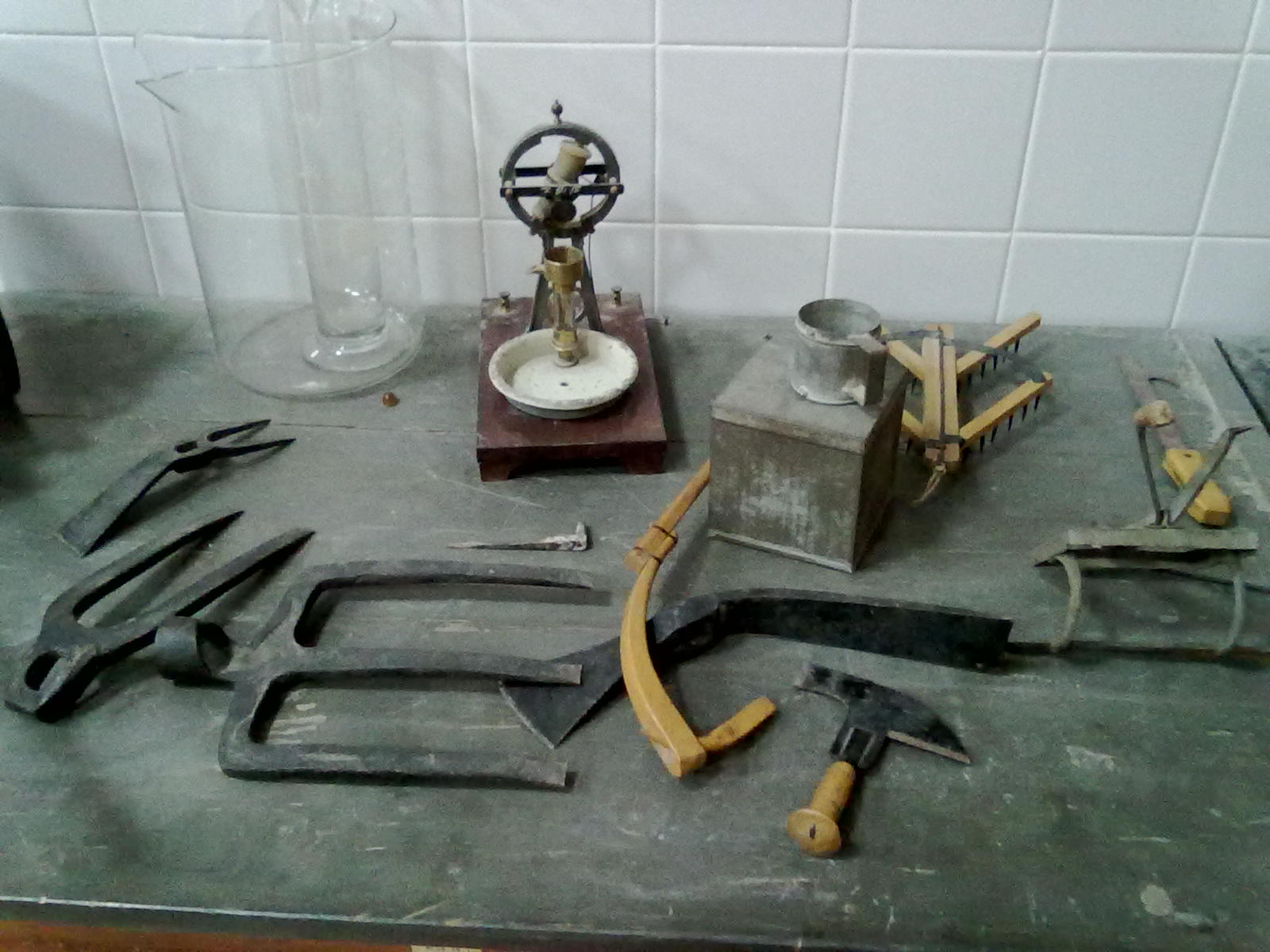 CAJONERAS
CAJONERAS
9
 izq
9
 dch
10
 dch.
10 izq
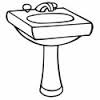 Mueble
11
Mueble
12
Mueble
15
Armario
14
Esqueleto
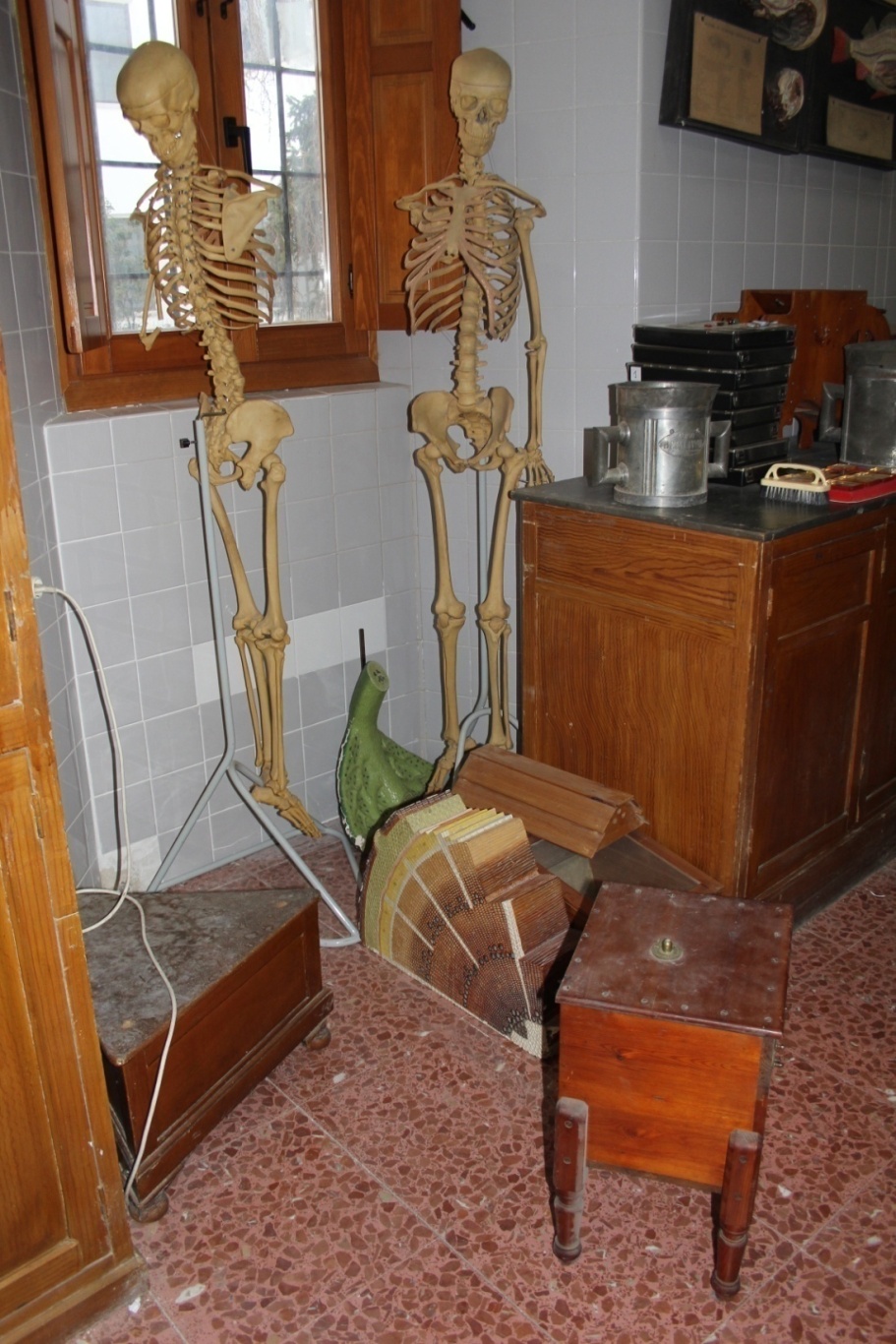 Vitrina 
20
Vitrina 
19
Vitrina 
18
Vitrina 
5
Vitrina 
4
Vitrina 
3
Vitrina 
2
Vitrina 
1
Vitrina
curso 
2012-2013
Vitrina 
7
Vitrina  con rocas y minerales 
13
Vitrina  con rocas y minerales 
13
17
Vitrina
Vitrina 
8
RECOLOCANDO MUEBLES
16
9
 izq
9
 dch
10 izq
10
 dch.
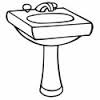 Mueble
11
Mueble
12
Mueble
15
Mueble
15
Armario
14
Armario
14
Esqueleto
Vitrina 
5
Vitrina 
4
Vitrina 
3
Vitrina 
2
Vitrina 
1
Vitrina 
20
Vitrina 
19
Vitrina 
18
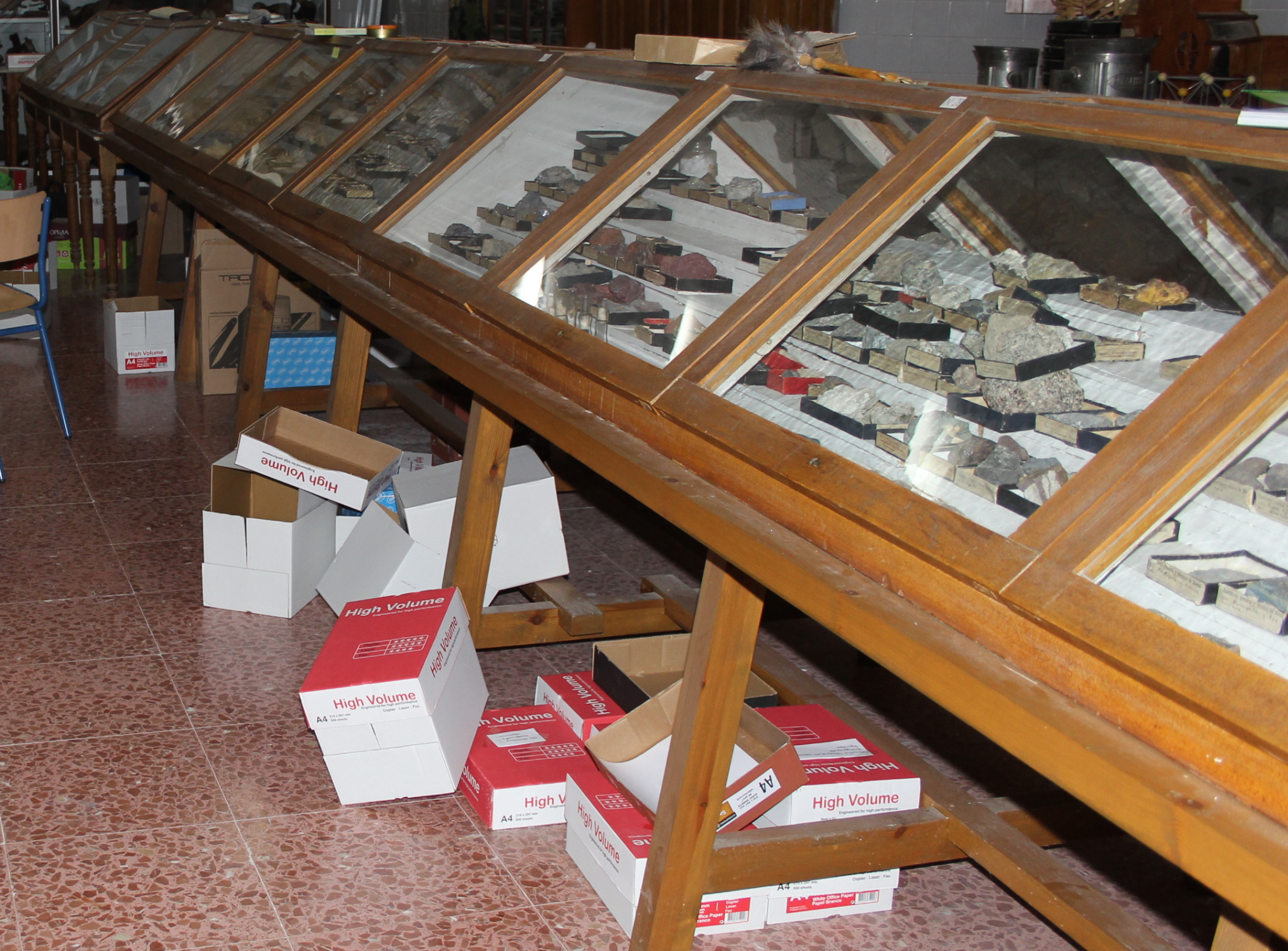 Esqueleto
Vitrina
RECOLOCANDO MUEBLES
curso 2012-2013
Vitrina 
7
Vitrina  con rocas y minerales 
13
Vitrina  con rocas y minerales 
13
Vitrina  con rocas y minerales 
13
Vitrina  con rocas y minerales 
13
17
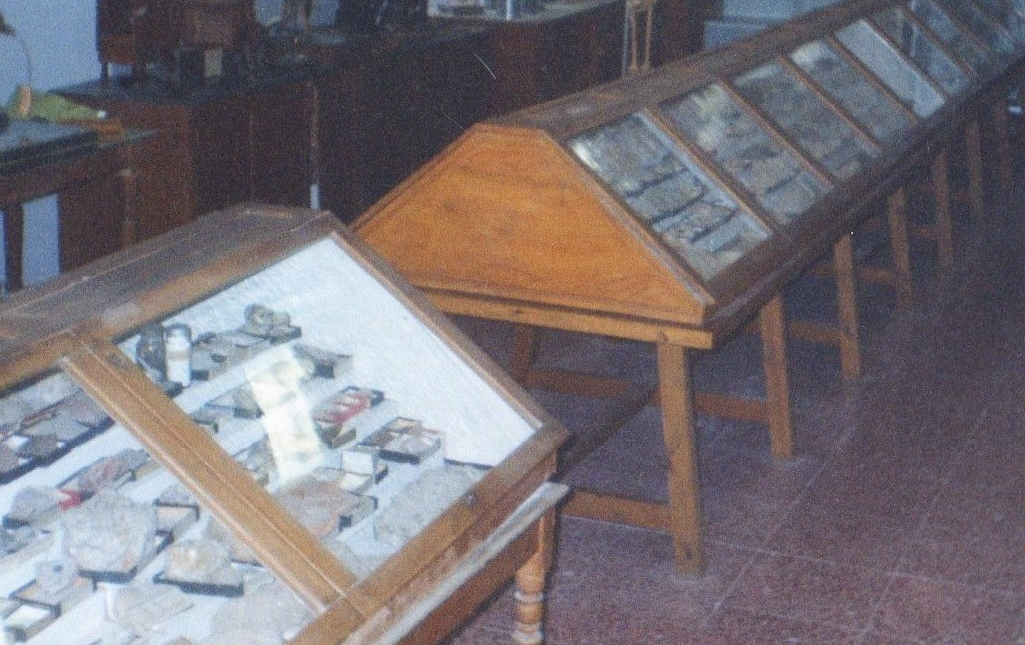 Vitrina
Vitrina 
8
16
9
 izq
9
 dch
10 izq
10
 dch.
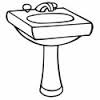 Mueble
11
Mueble
12
Mueble
15
Armario
14
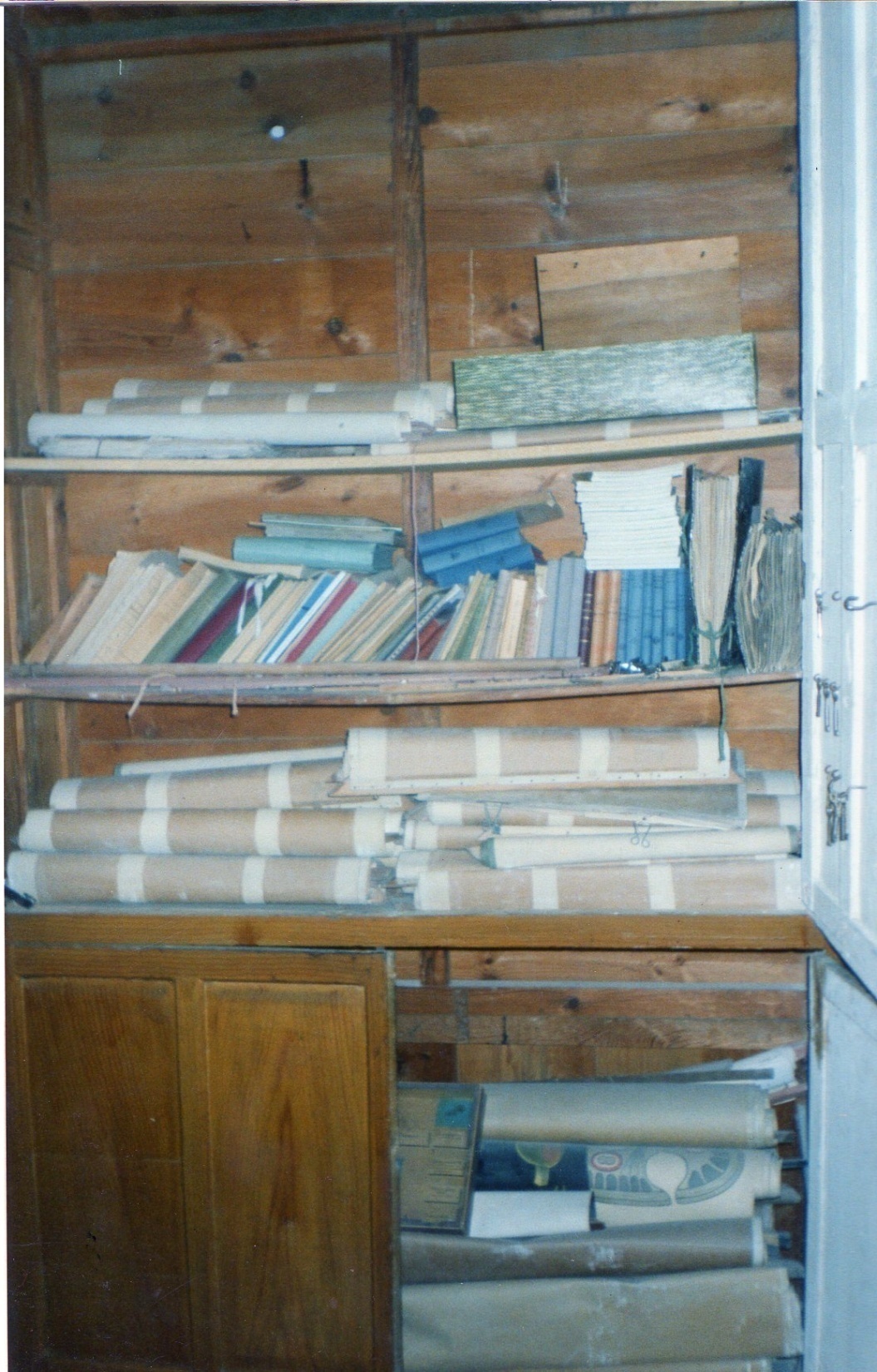 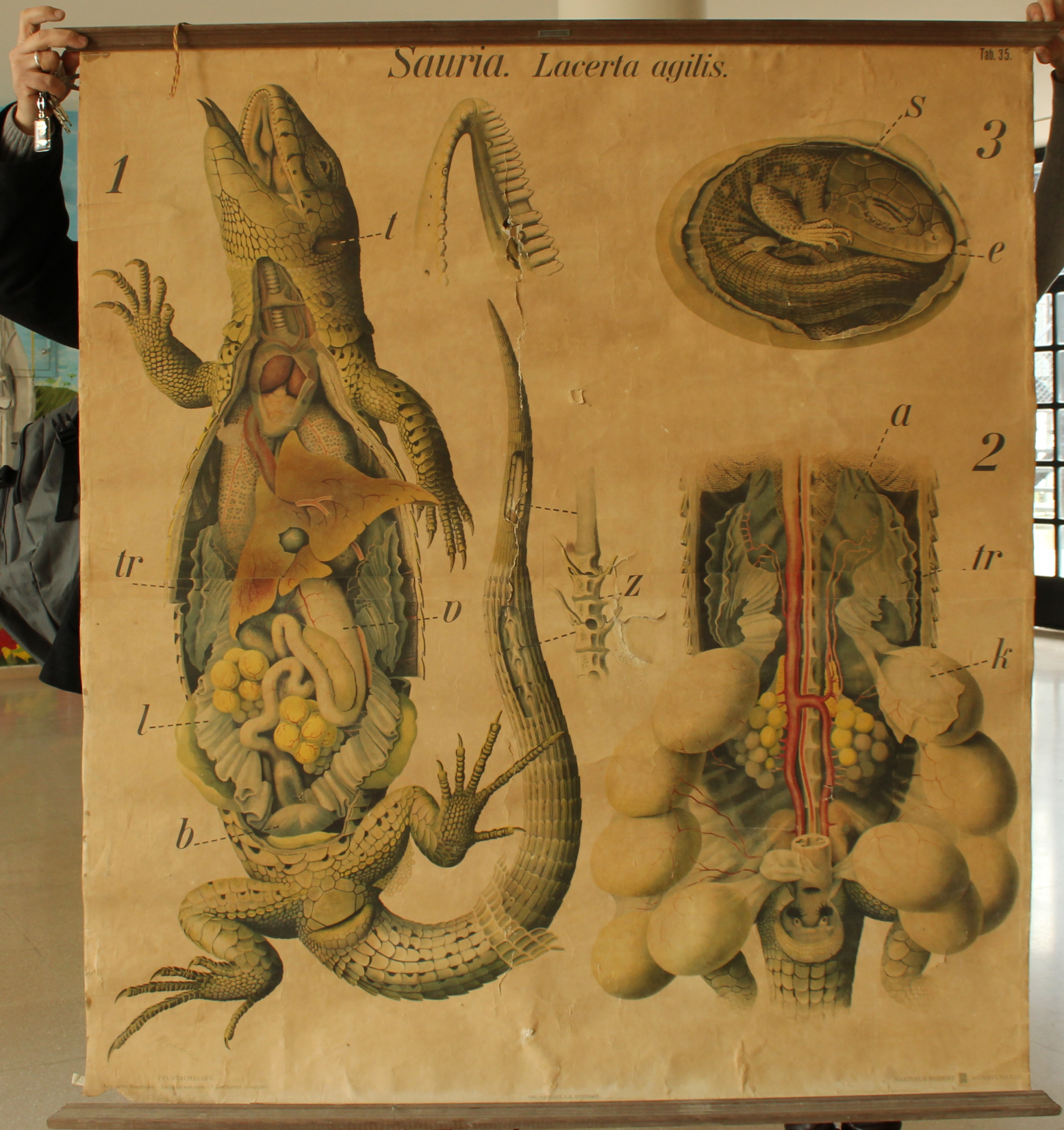 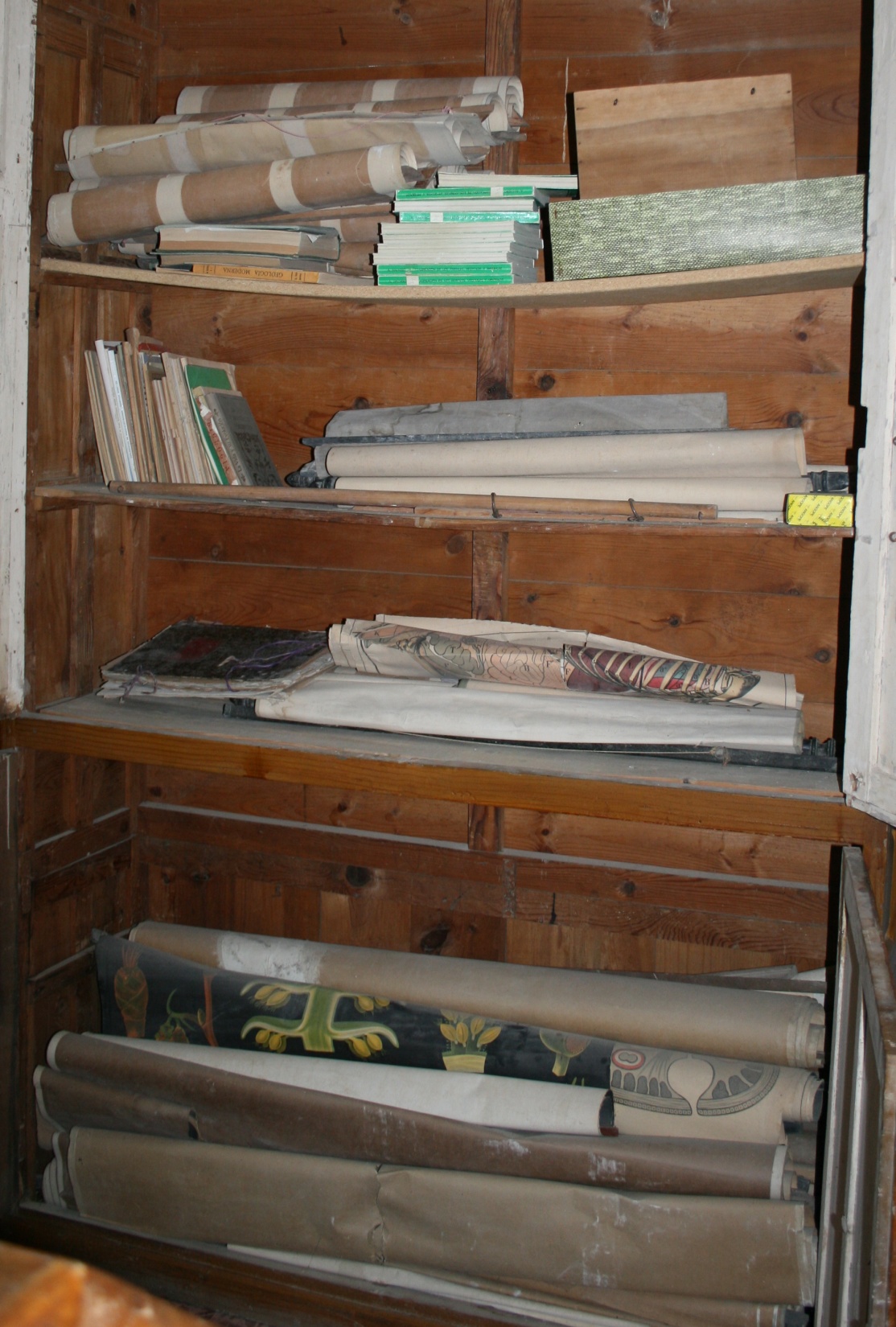 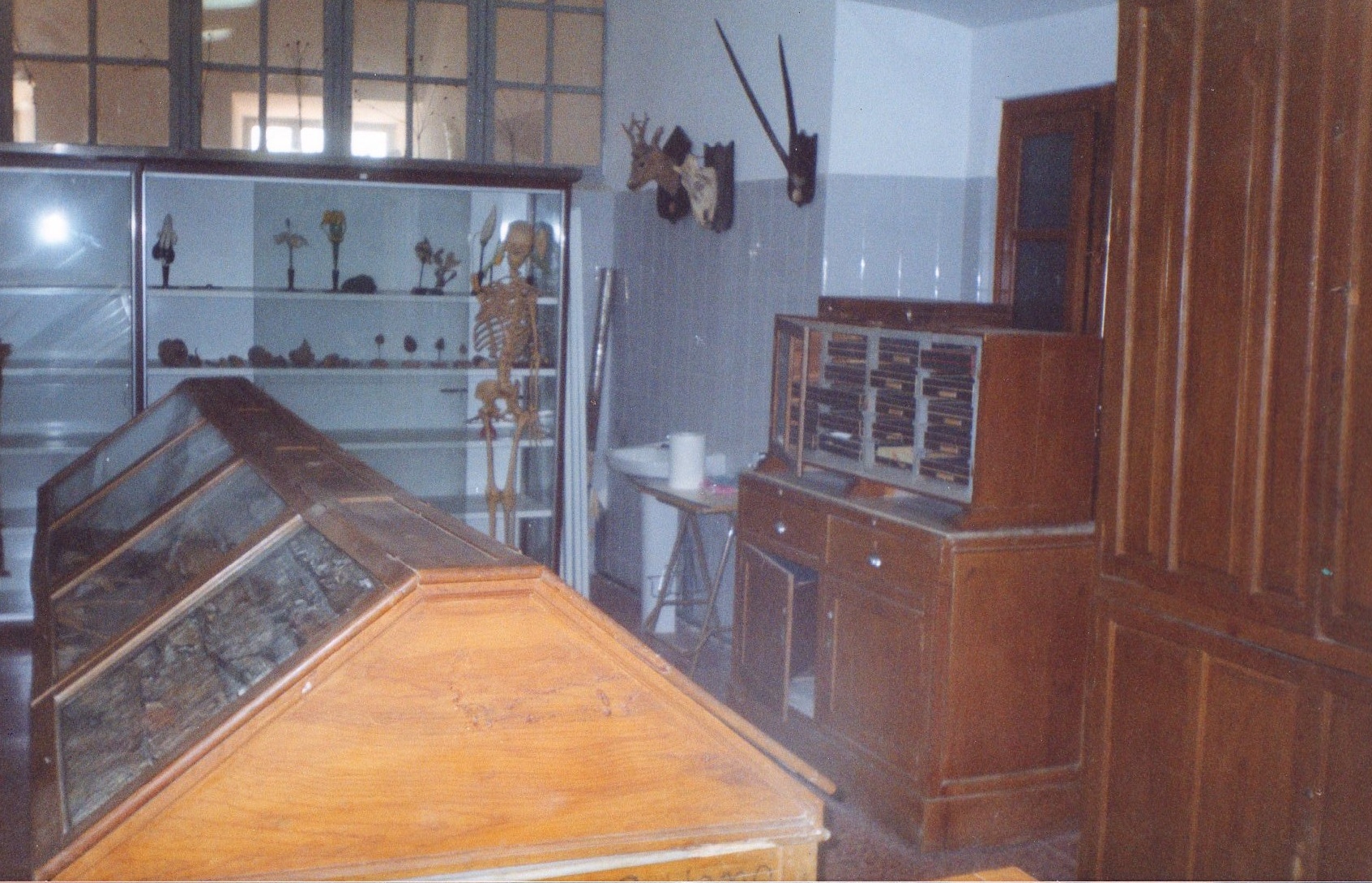 curso 2001-2002
CAJONERAS
CAJONERAS
9
 izq
9
 dch
10
 dch.
10 izq
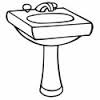 Mueble
11
Mueble
12
Mueble
15
Armario
14
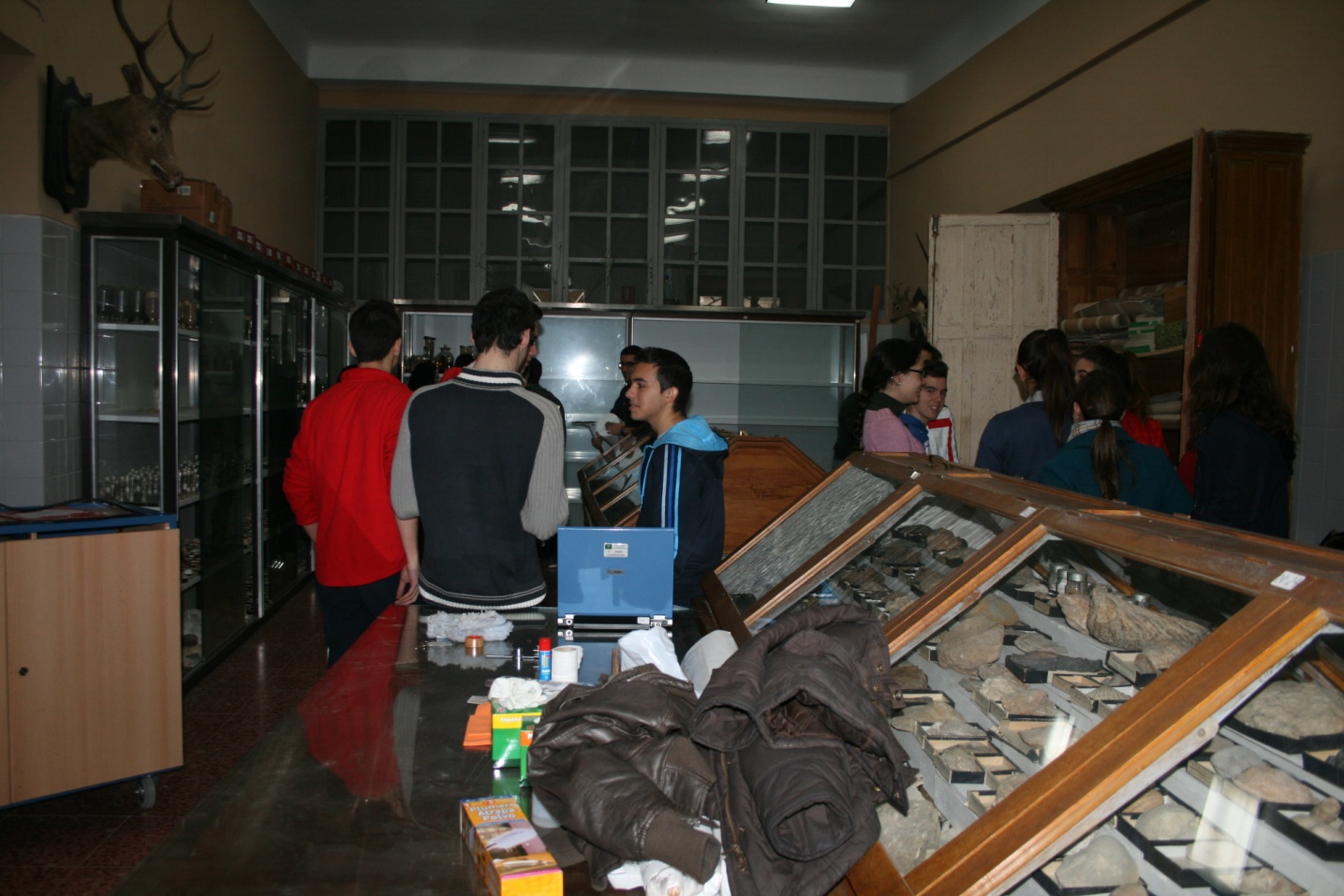 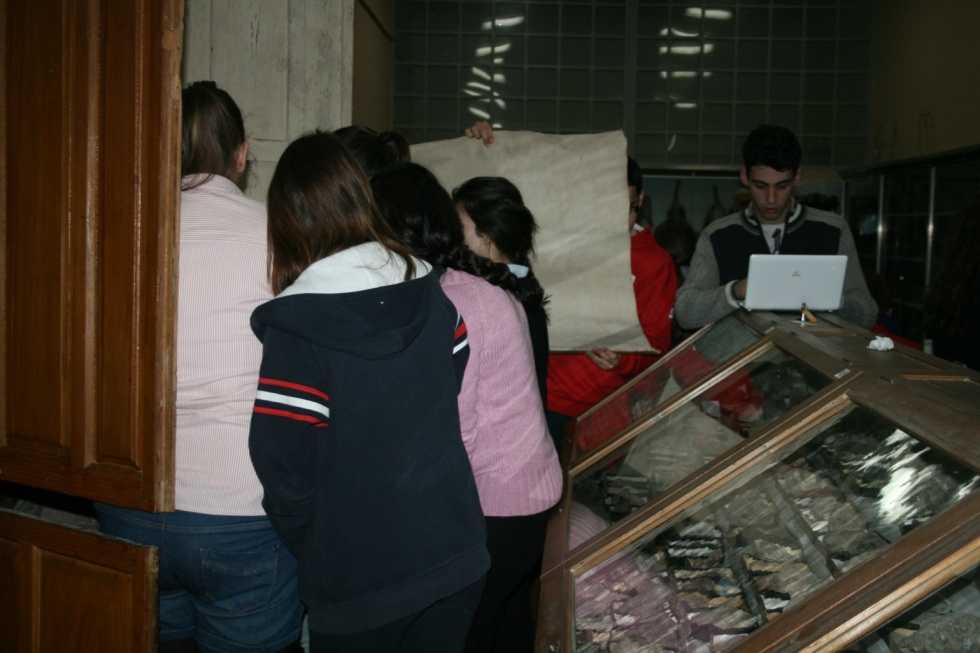 curso 2012-2013
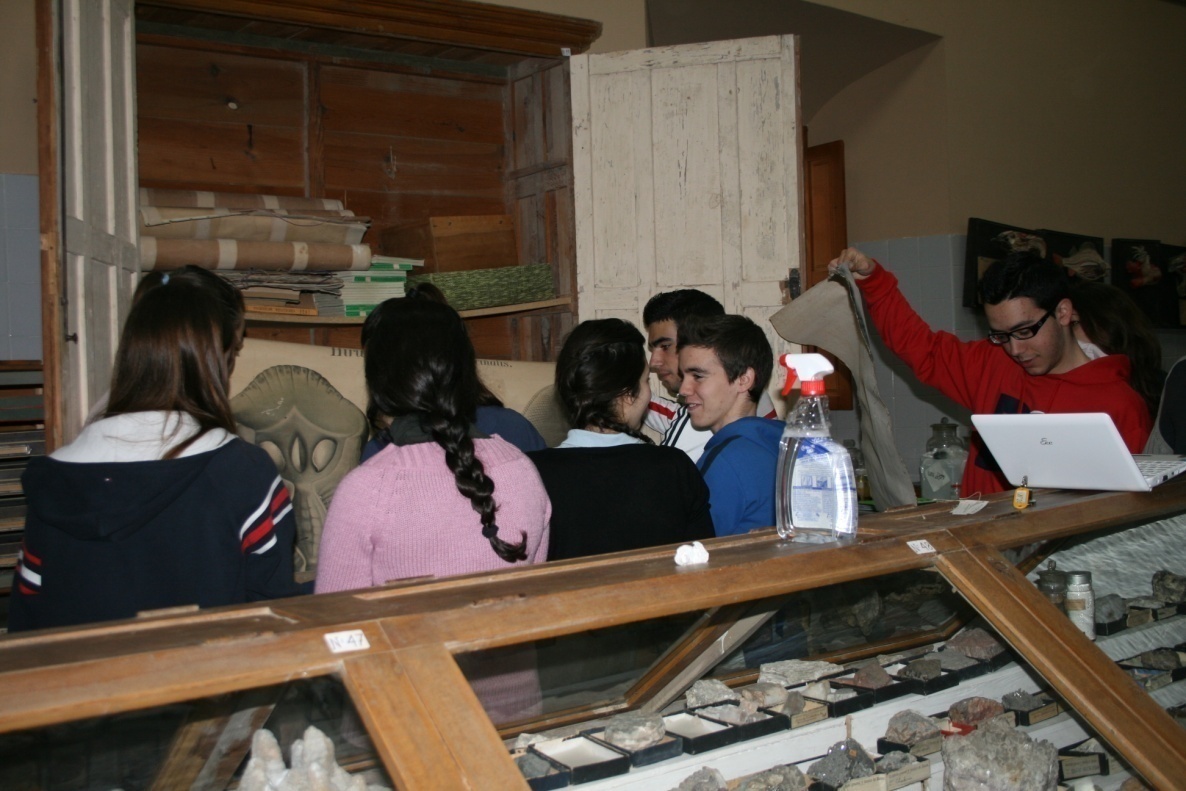 curso 2012-2013
Descubriendo el armario
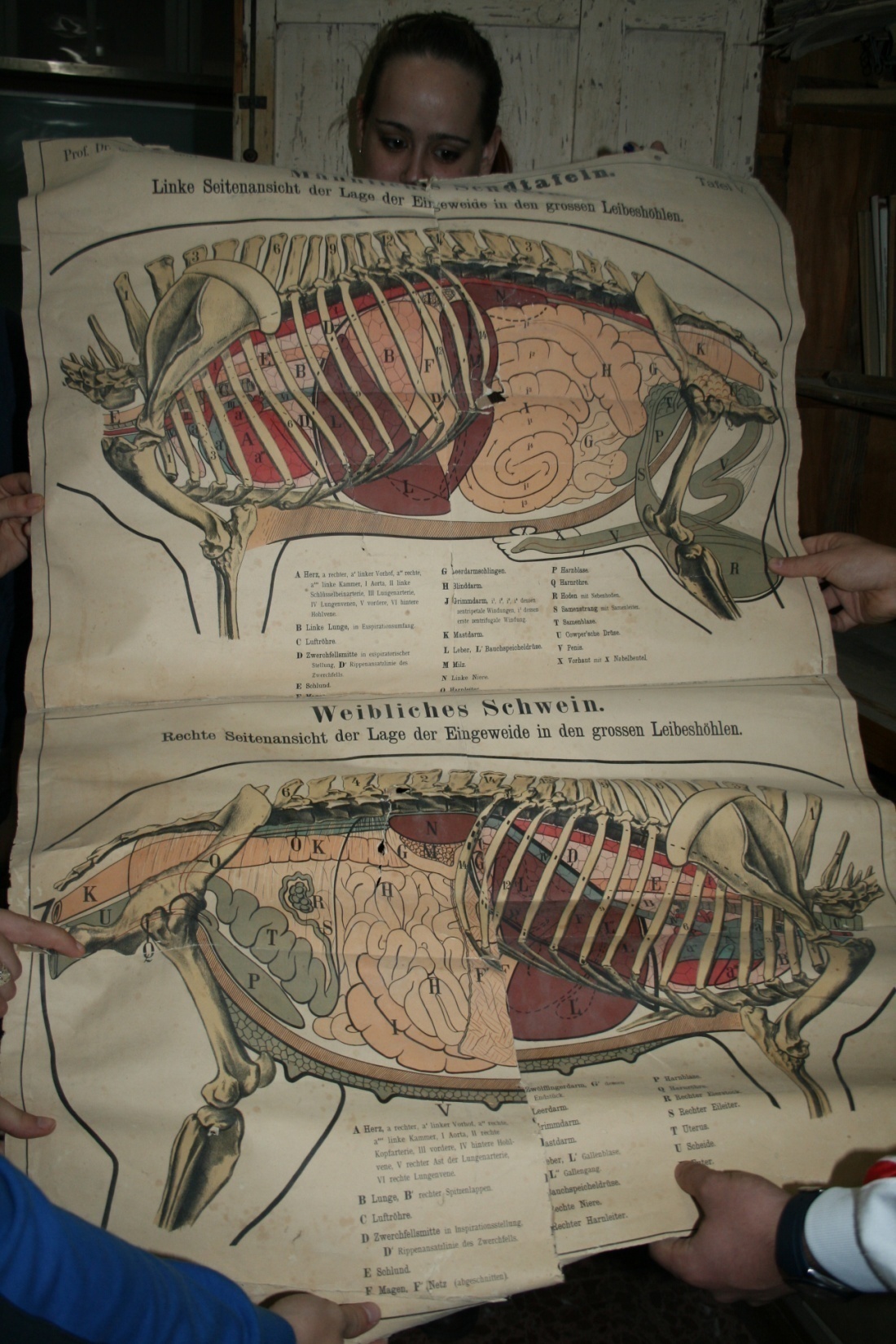 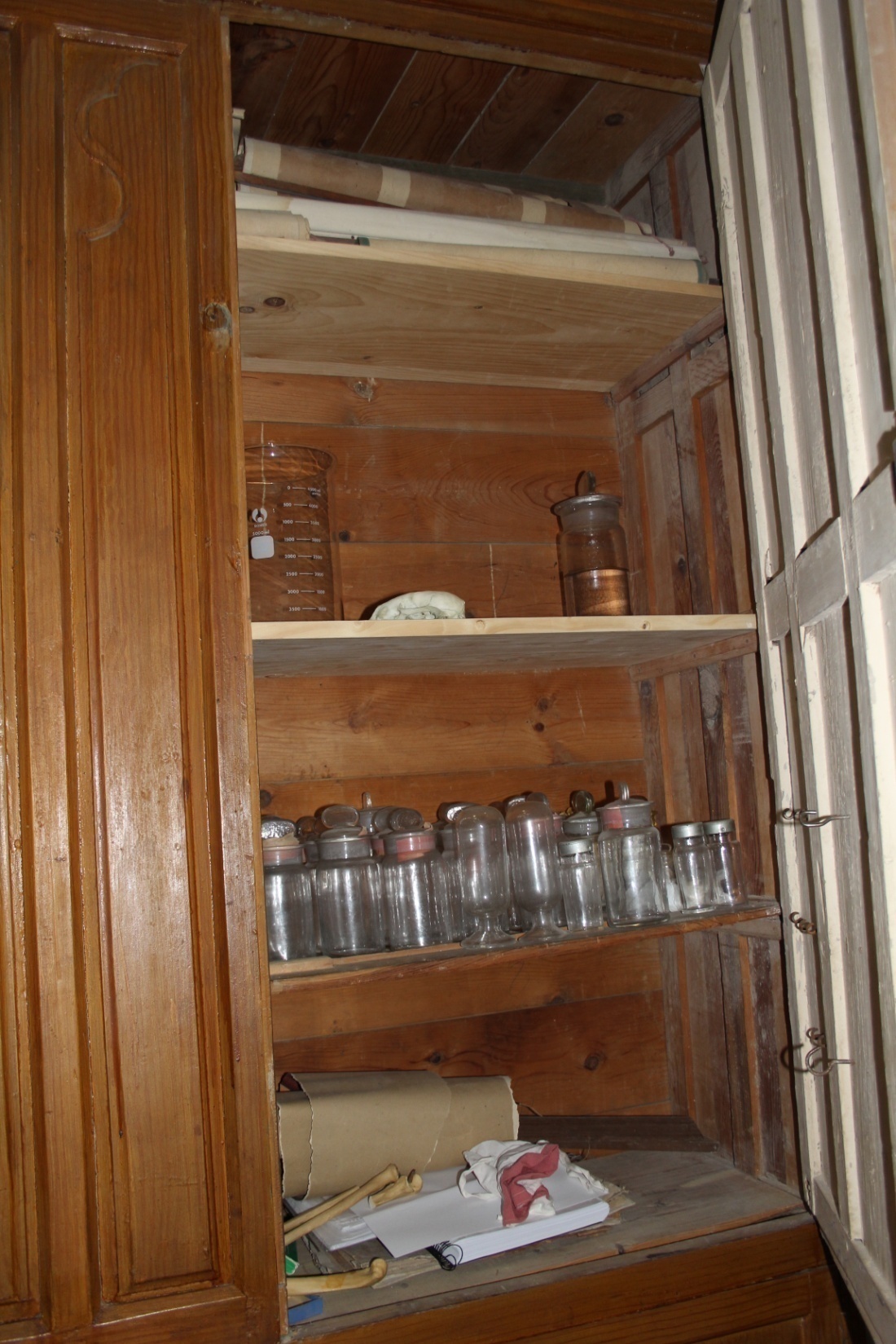 curso 2012-2013
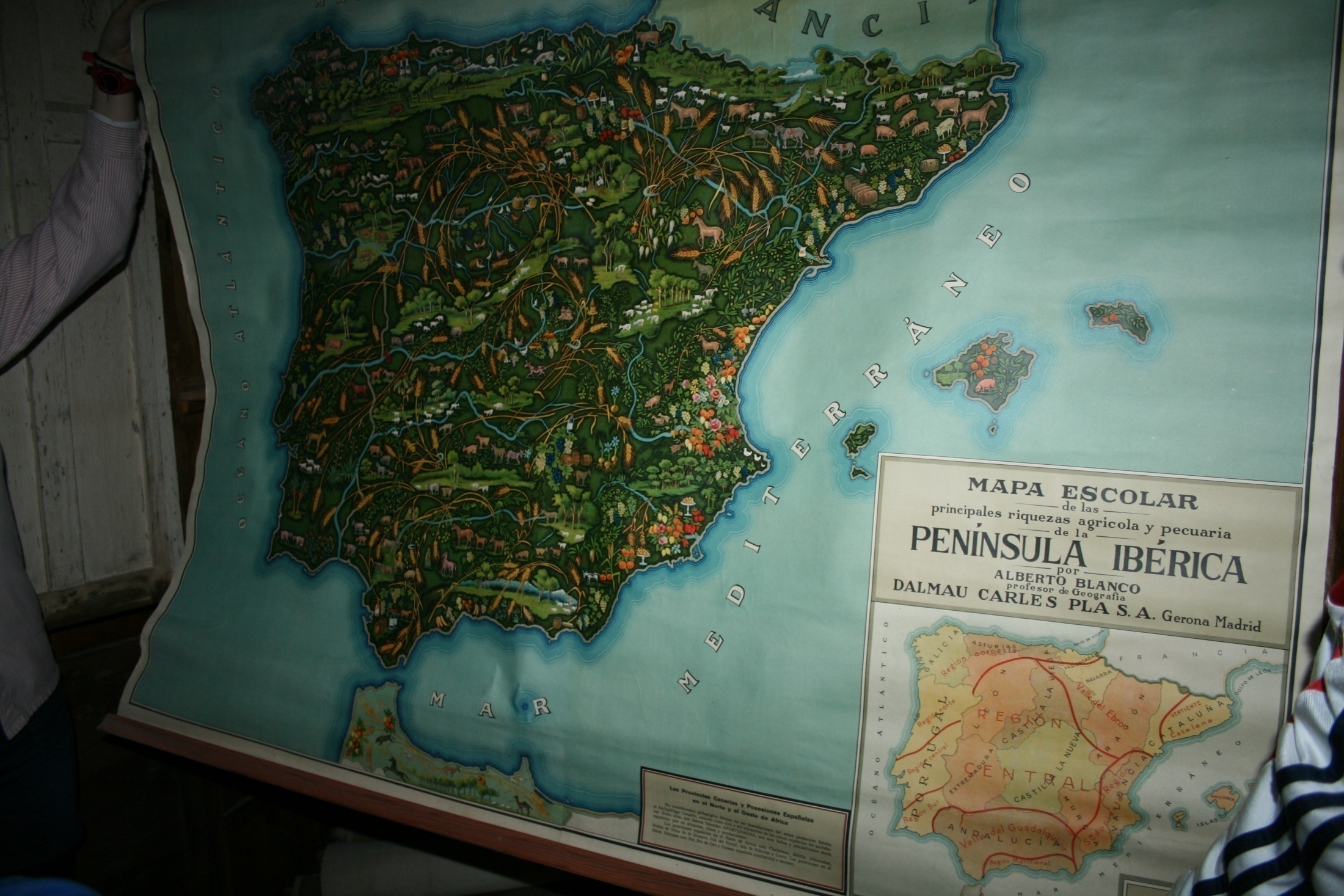 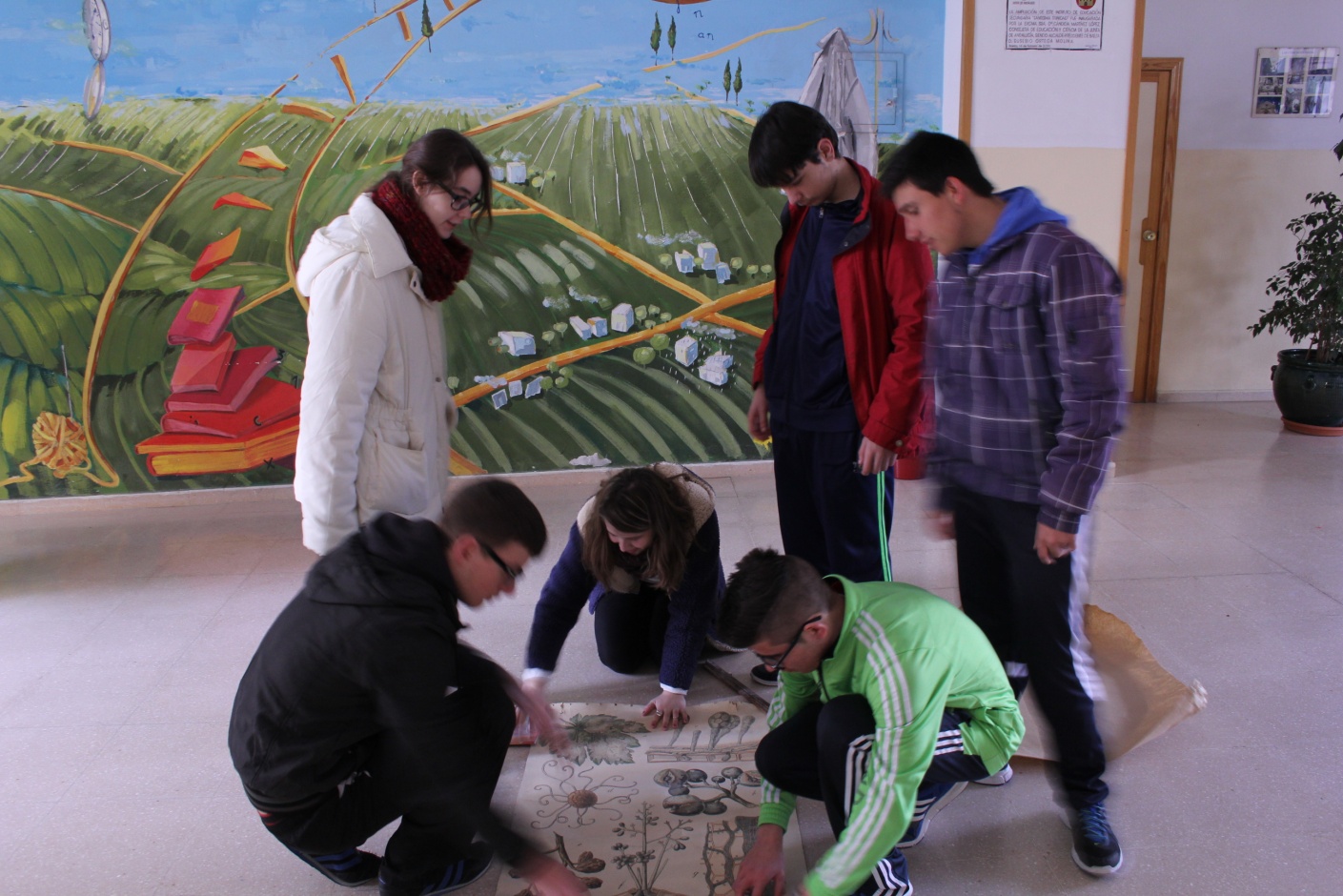 curso 2014-2015
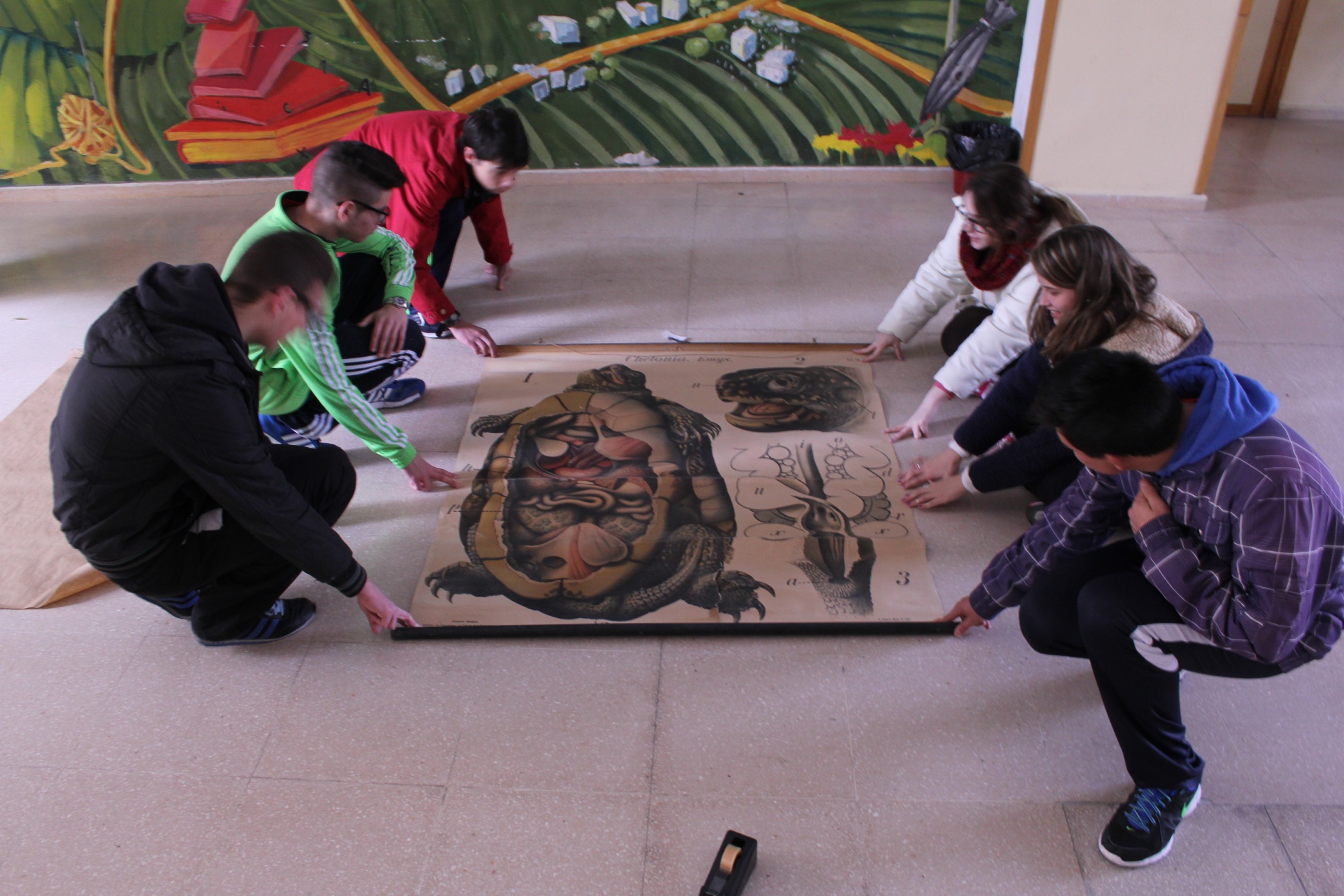 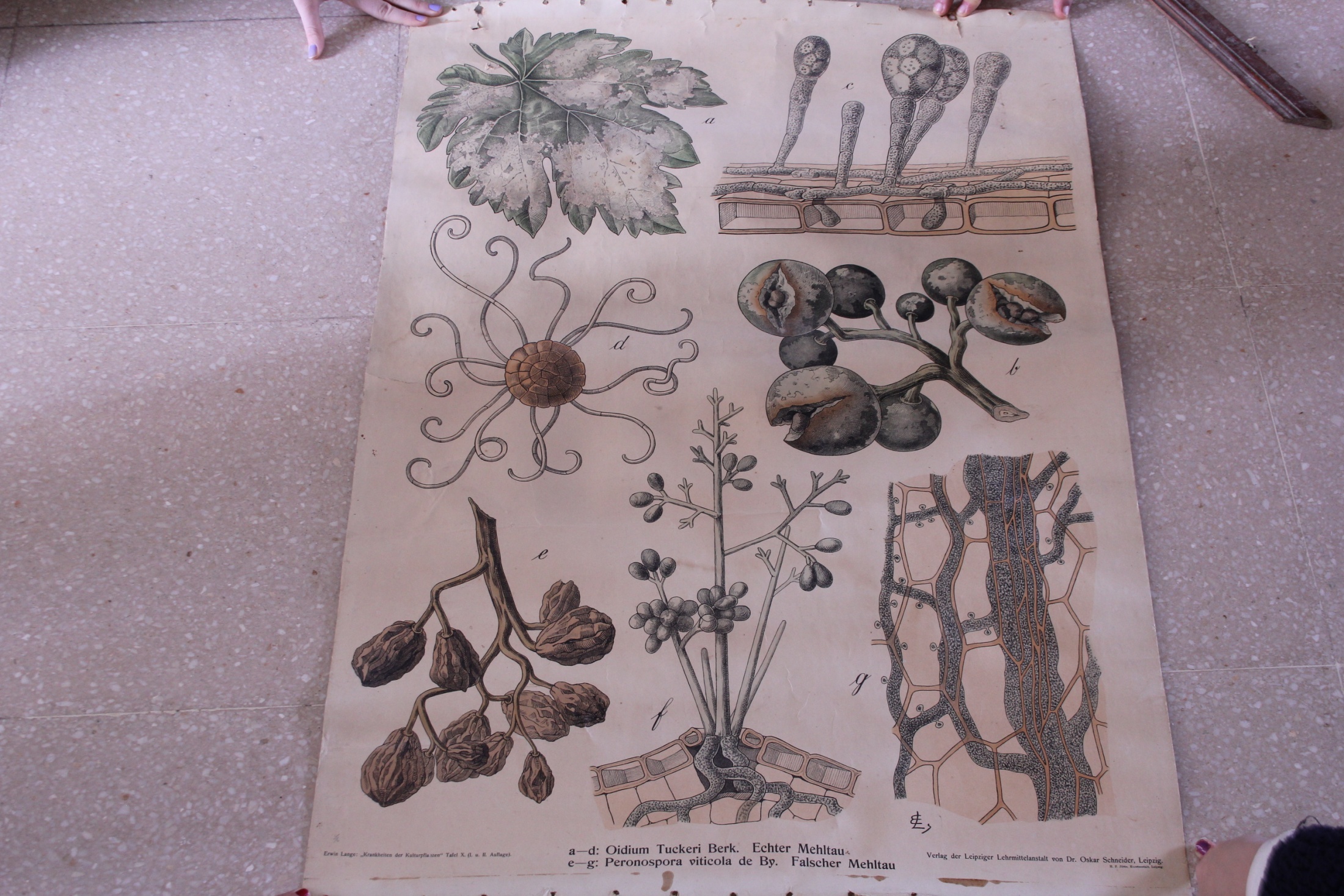 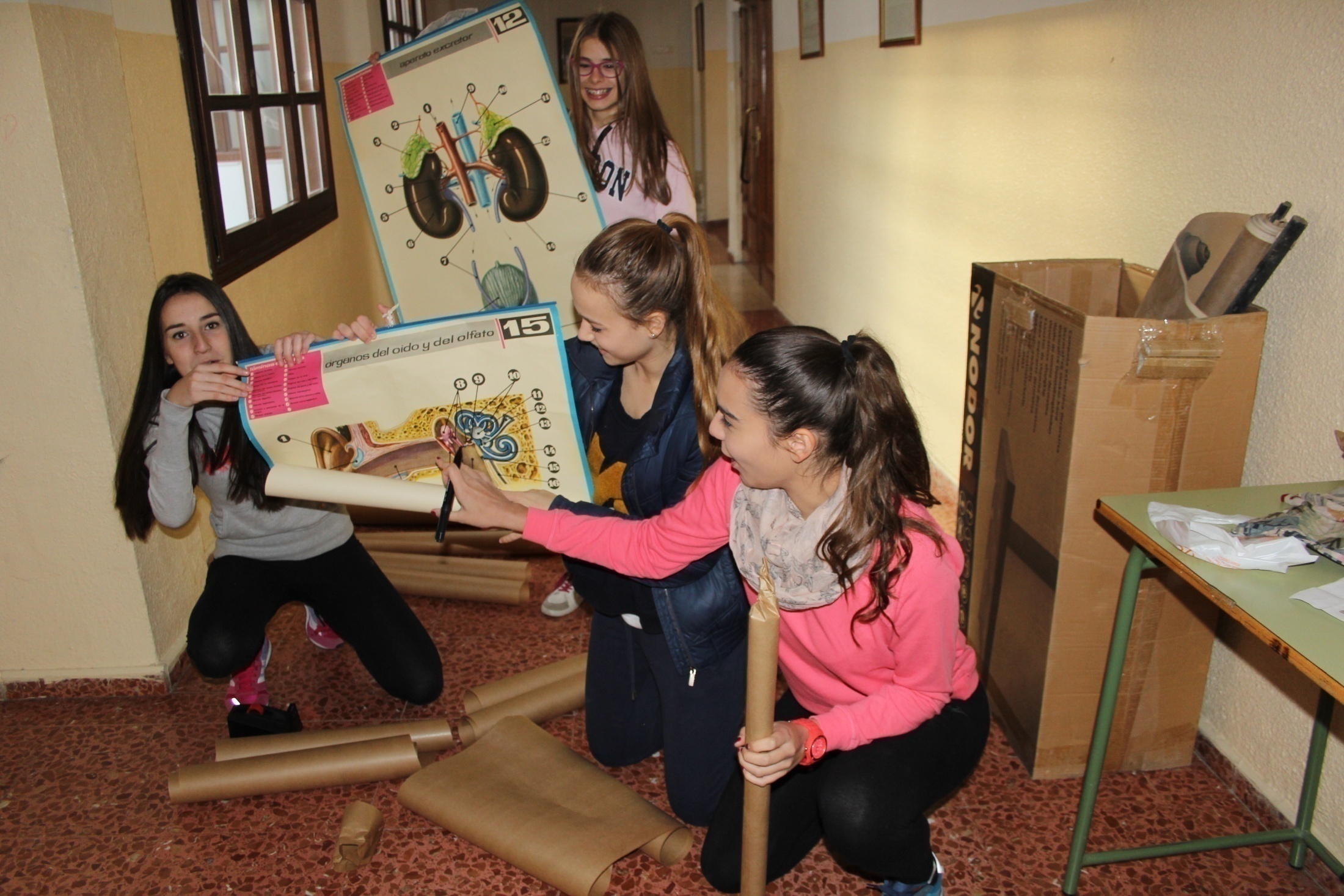 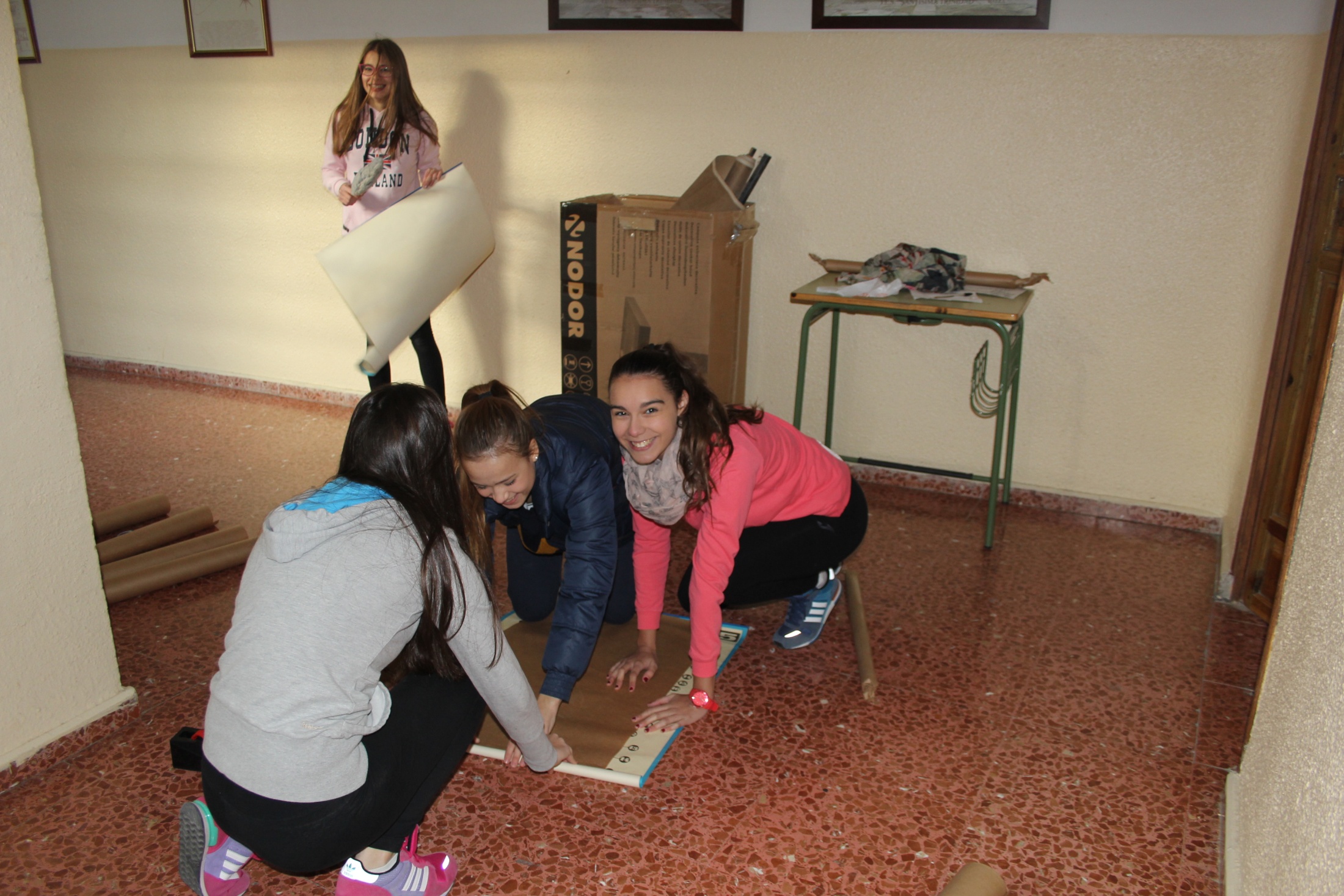 curso 2014-2015
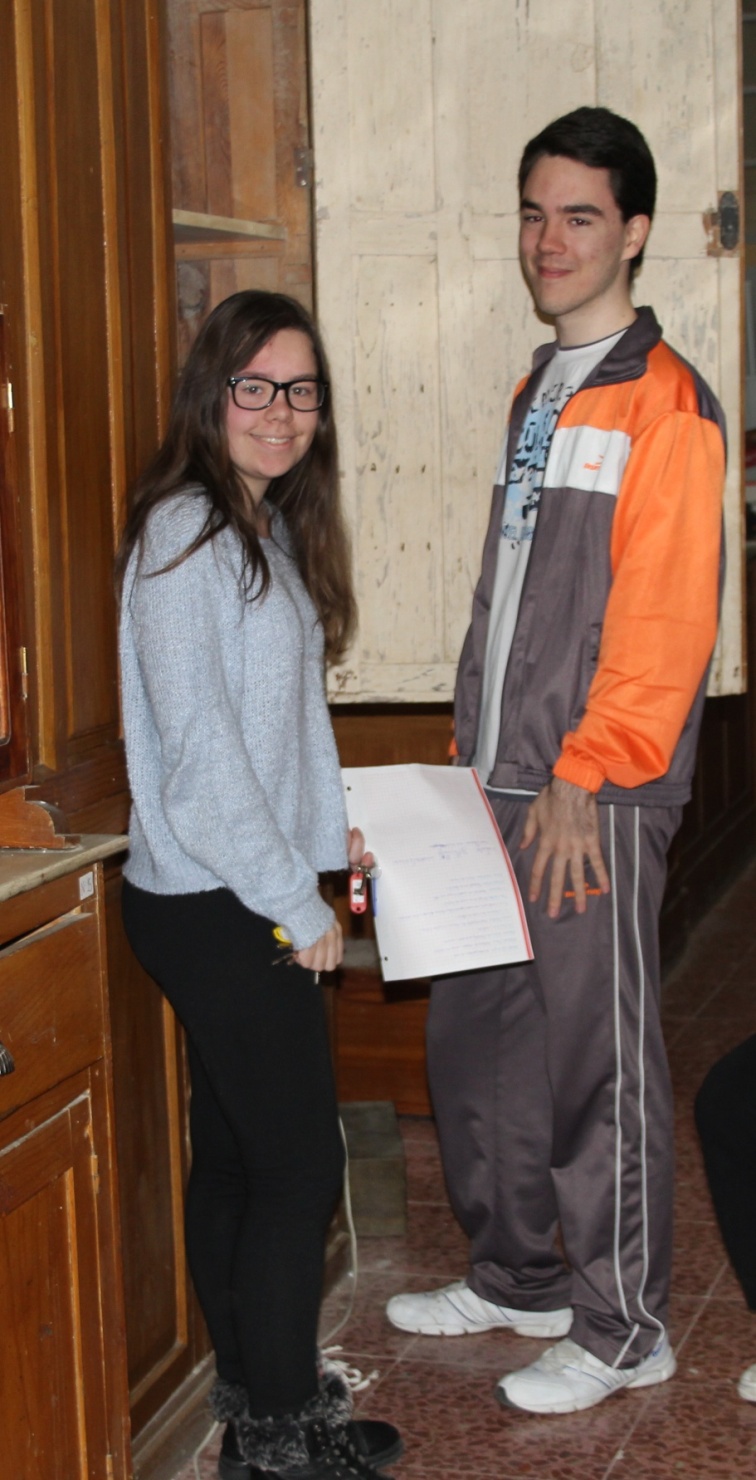 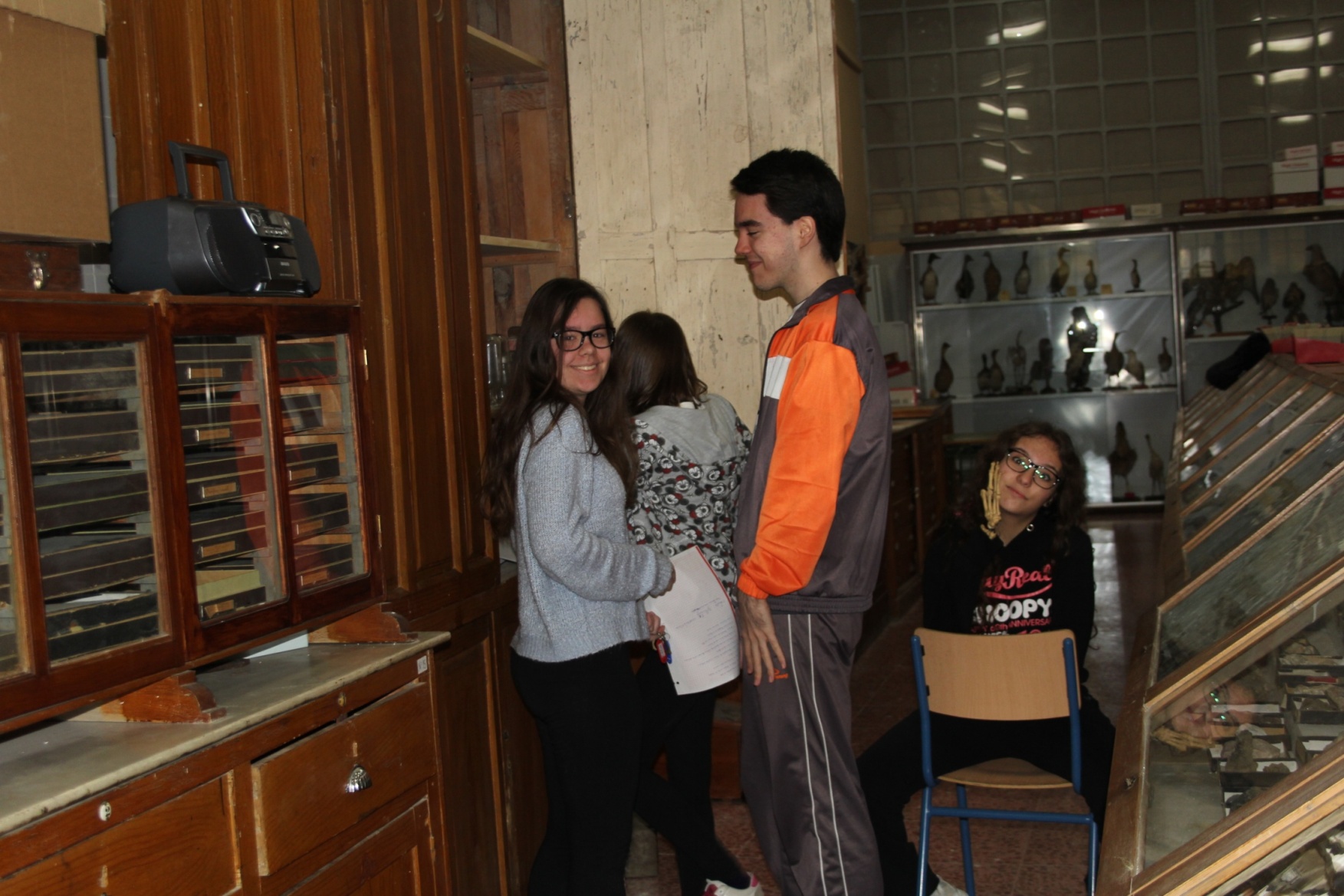 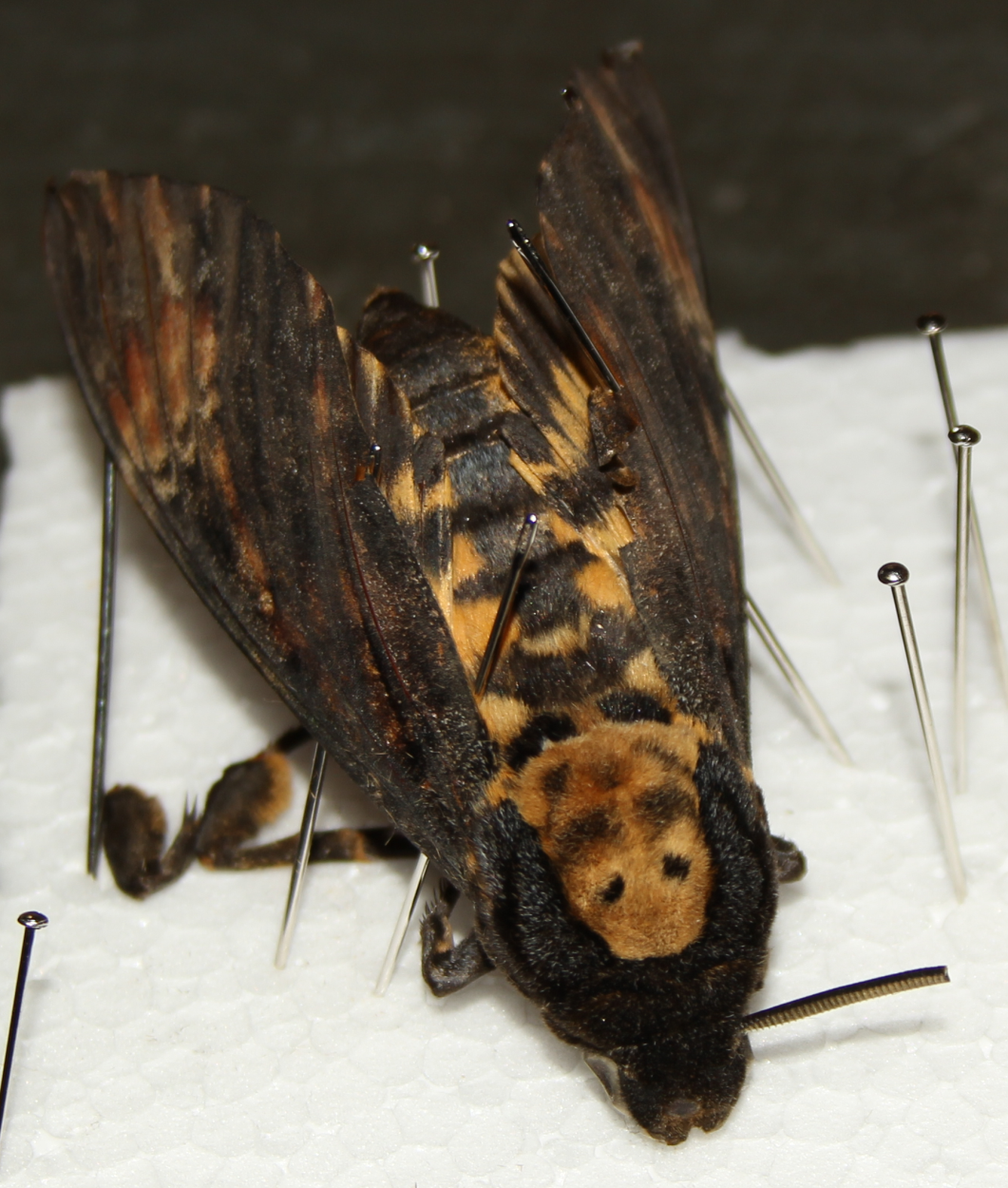 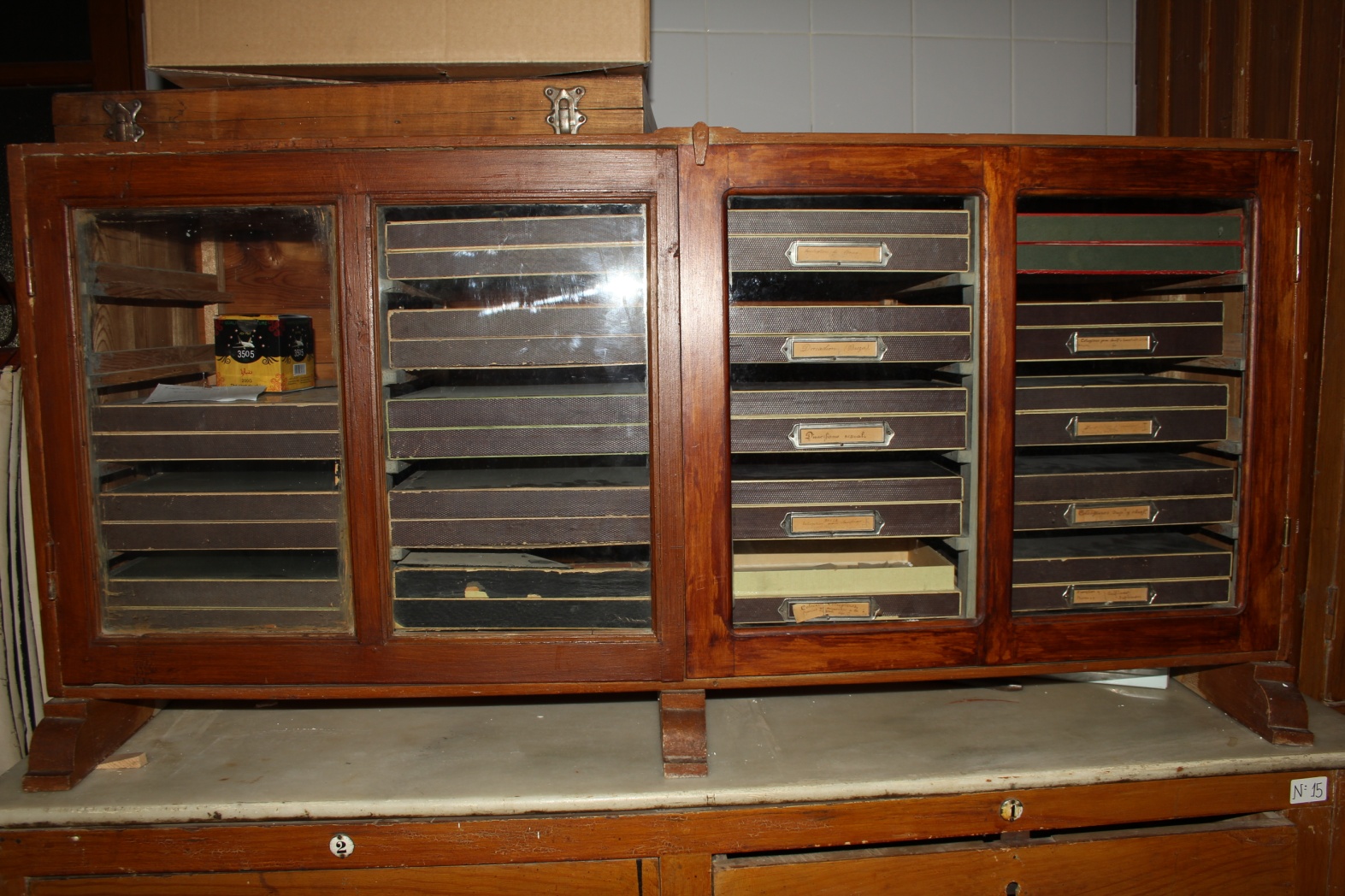 curso 2014-2015
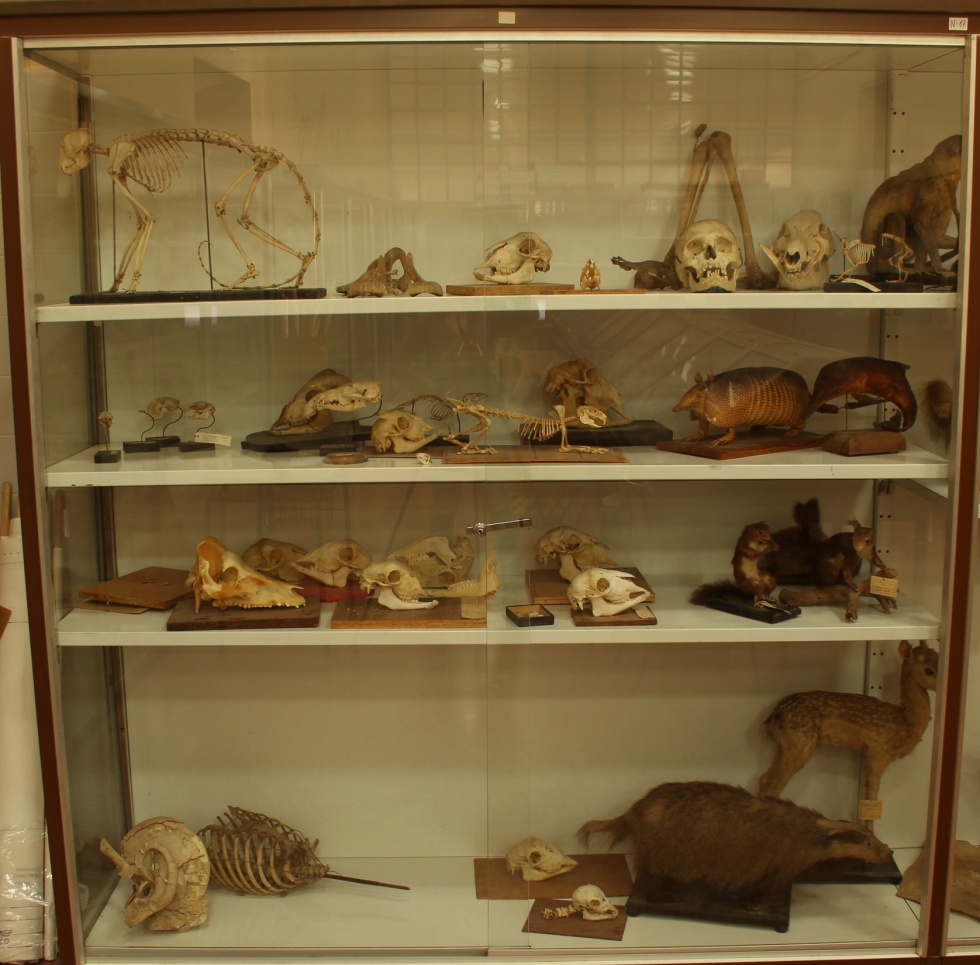 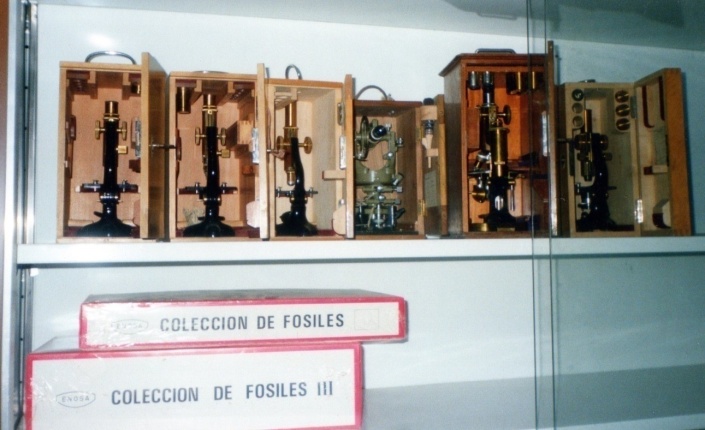 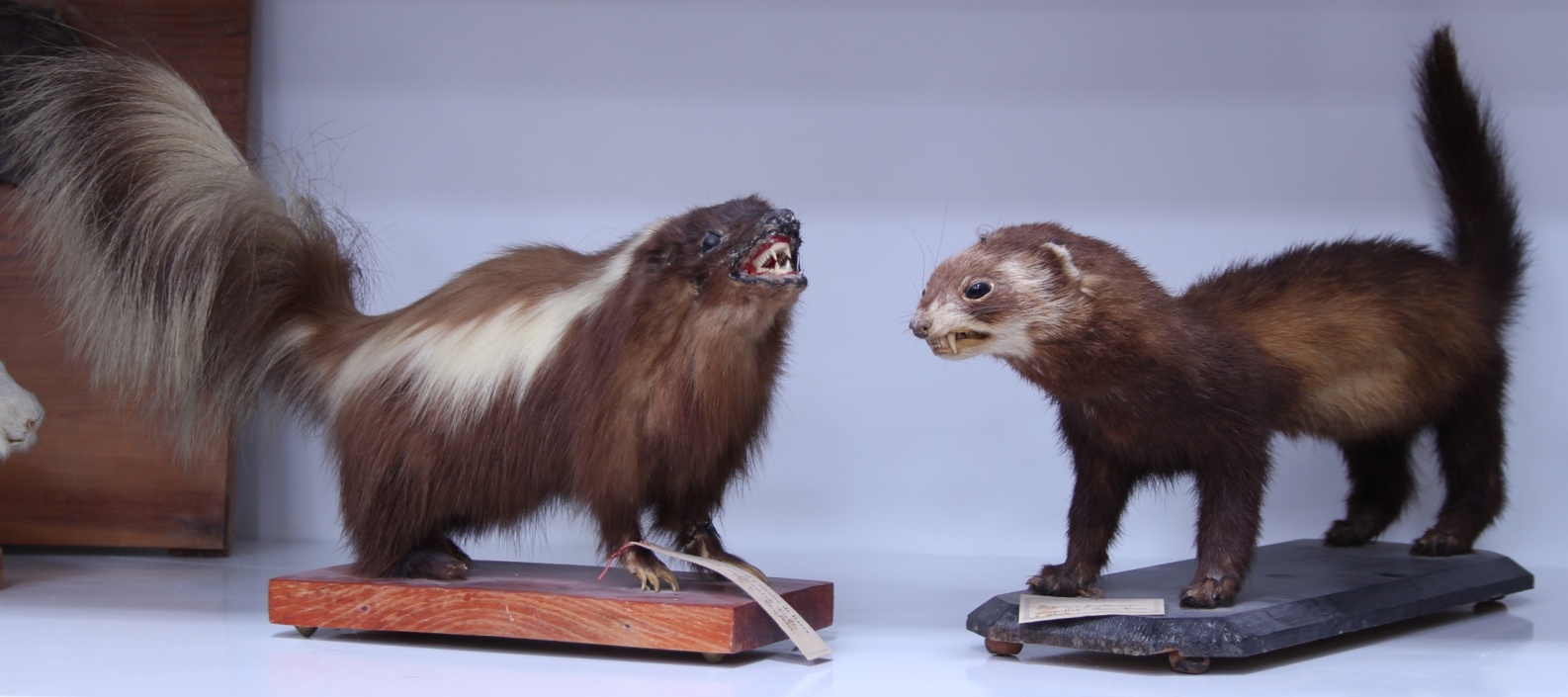 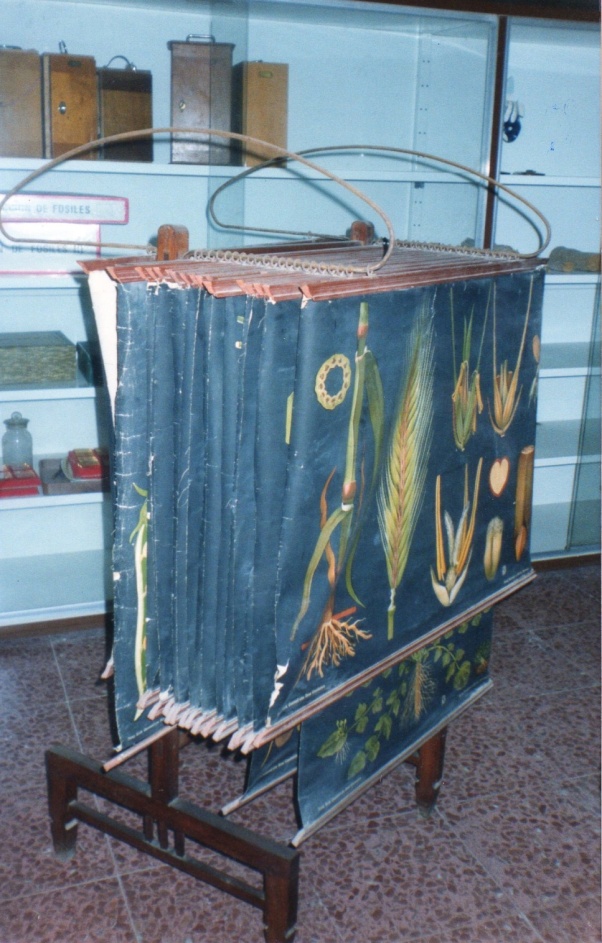 Estado del museo 2001-2002
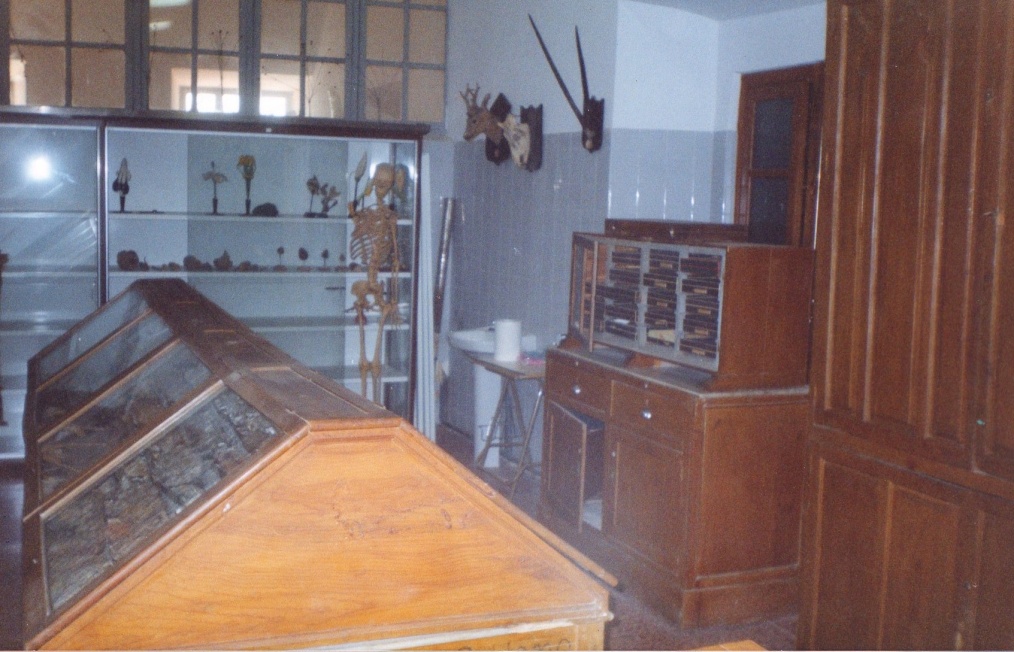 Vitrina
Vitrina
Vitrina
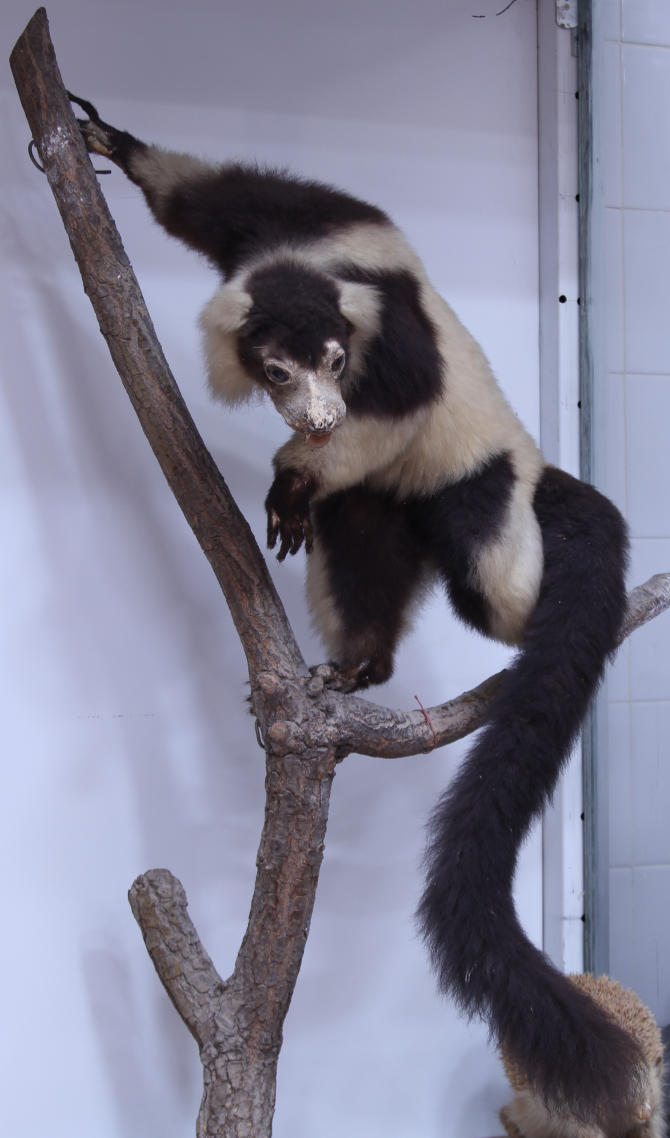 Vitrina
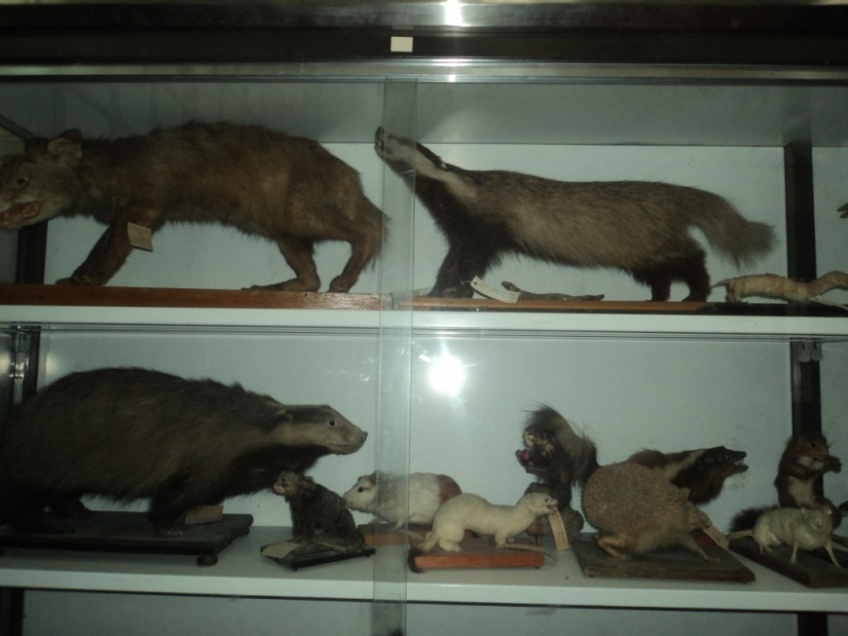 Vitrina 
16
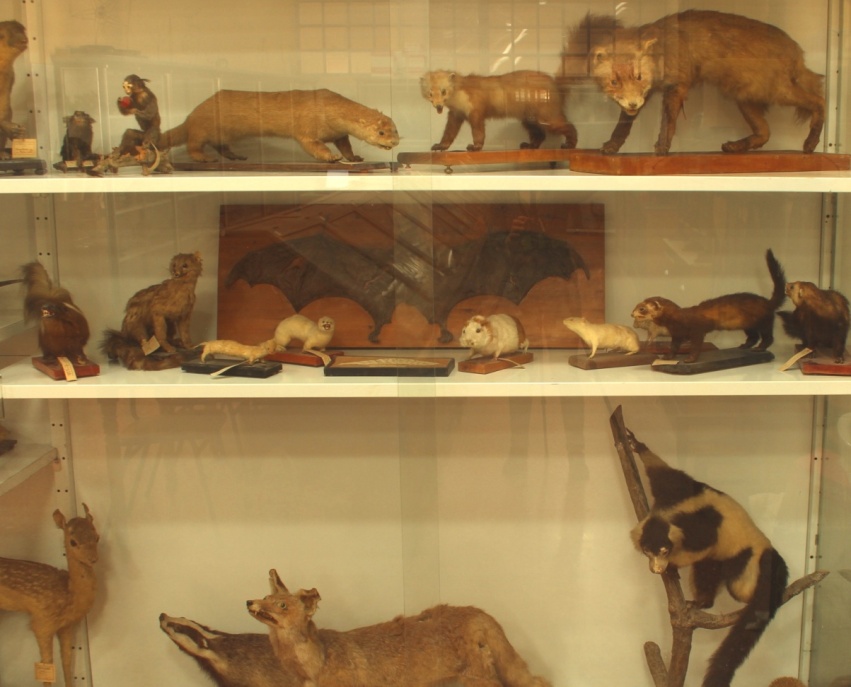 17
Vitrina 5
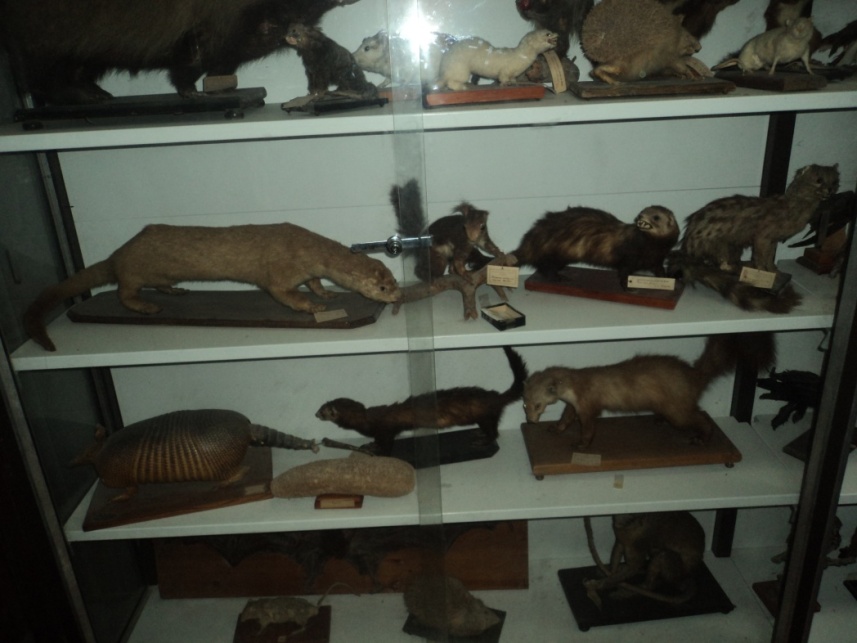 Vitrina 
17
Vitrina
Vitrina 
16
16
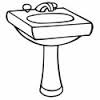 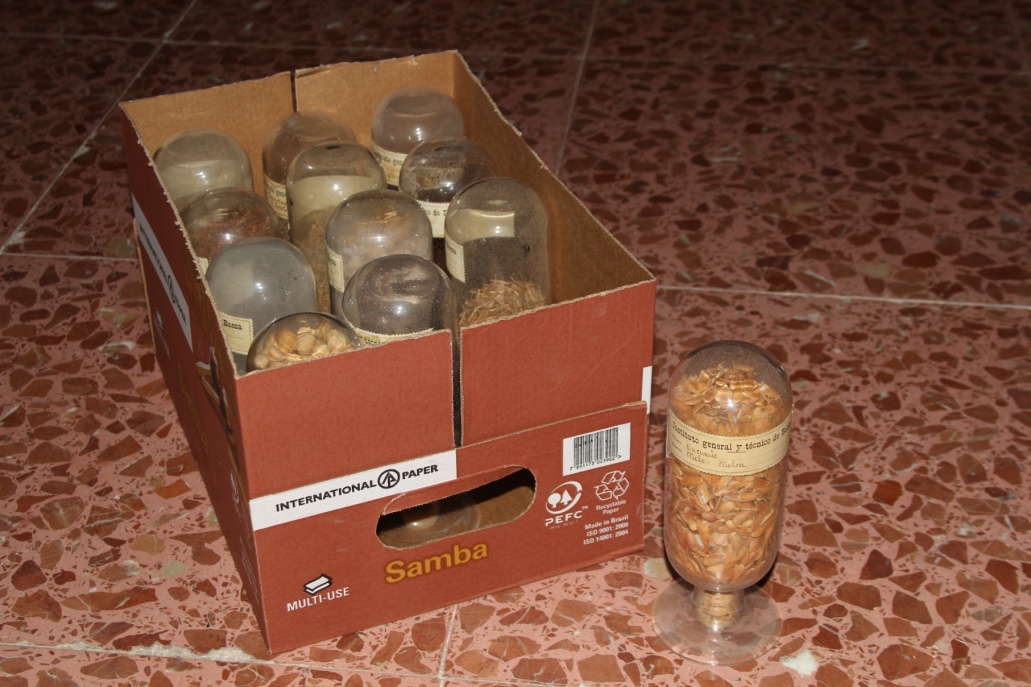 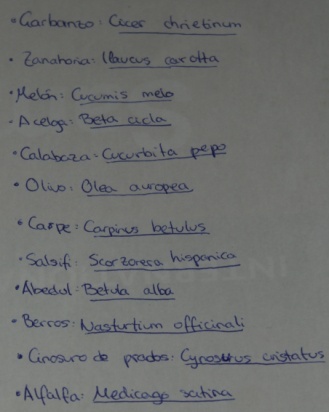 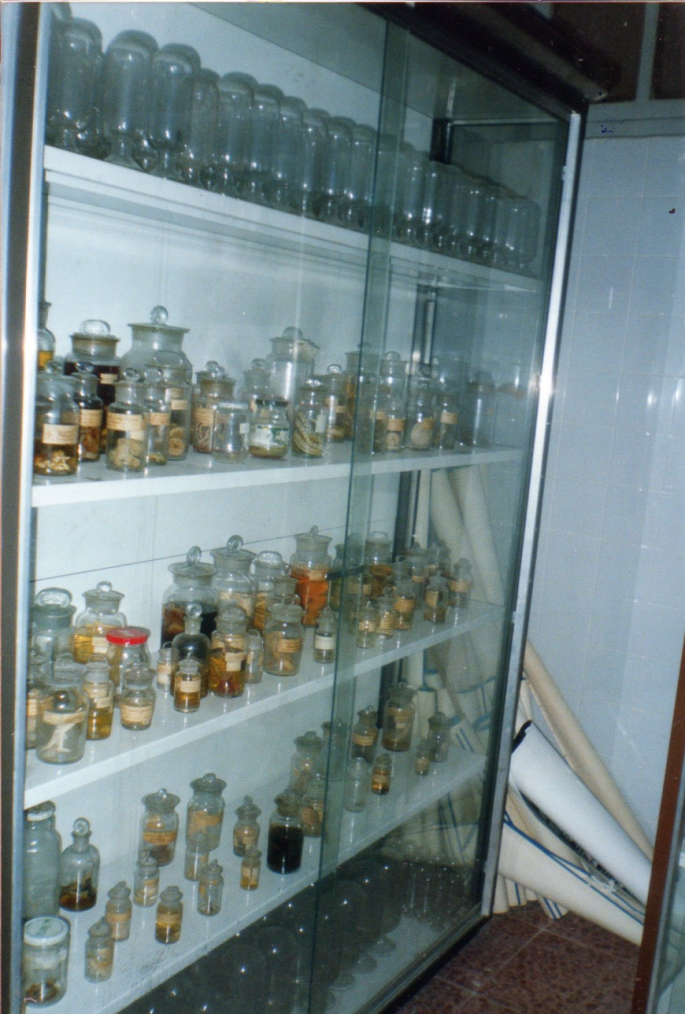 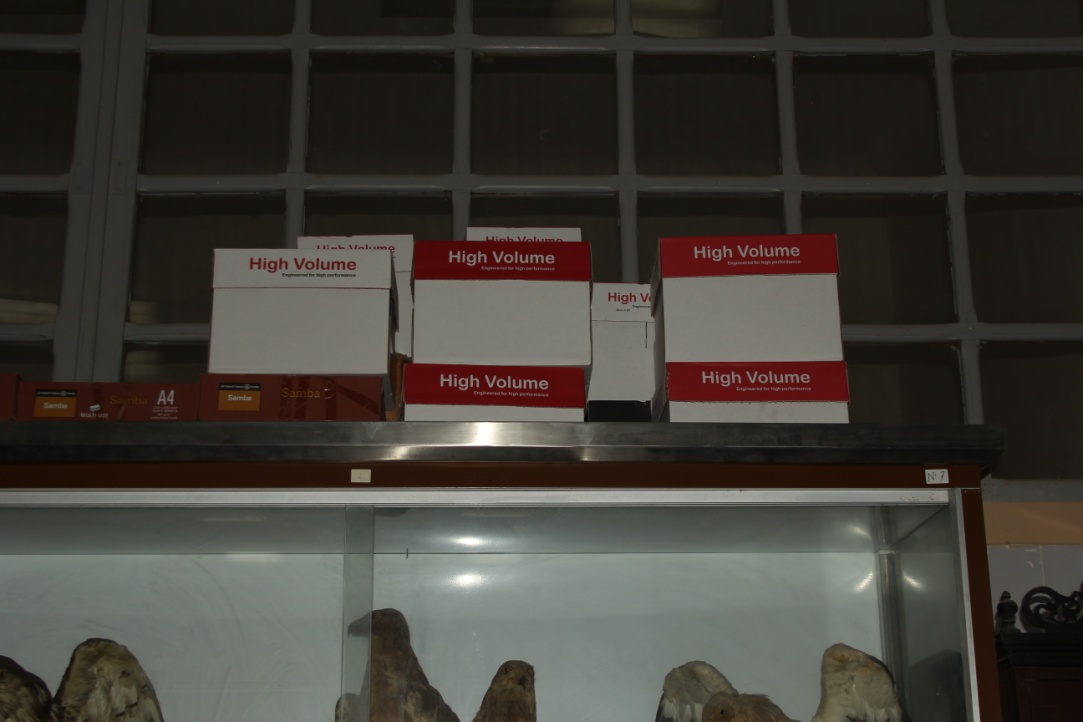 Vitrina 
20
Vitrina 
19
Vitrina 
18
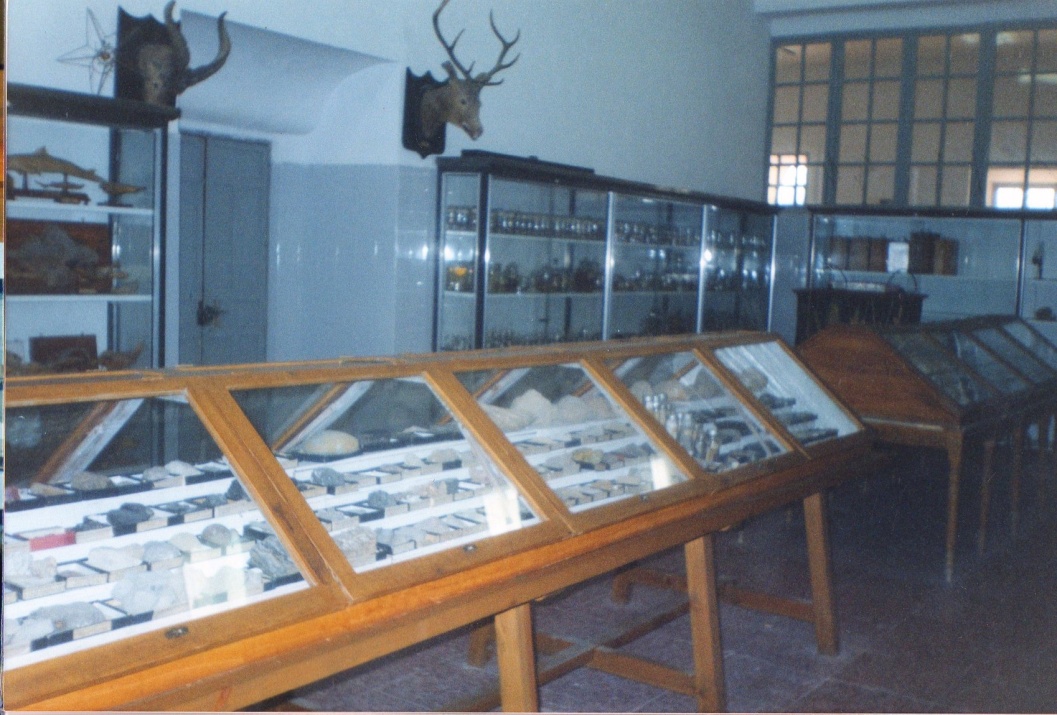 Vitrina 
17
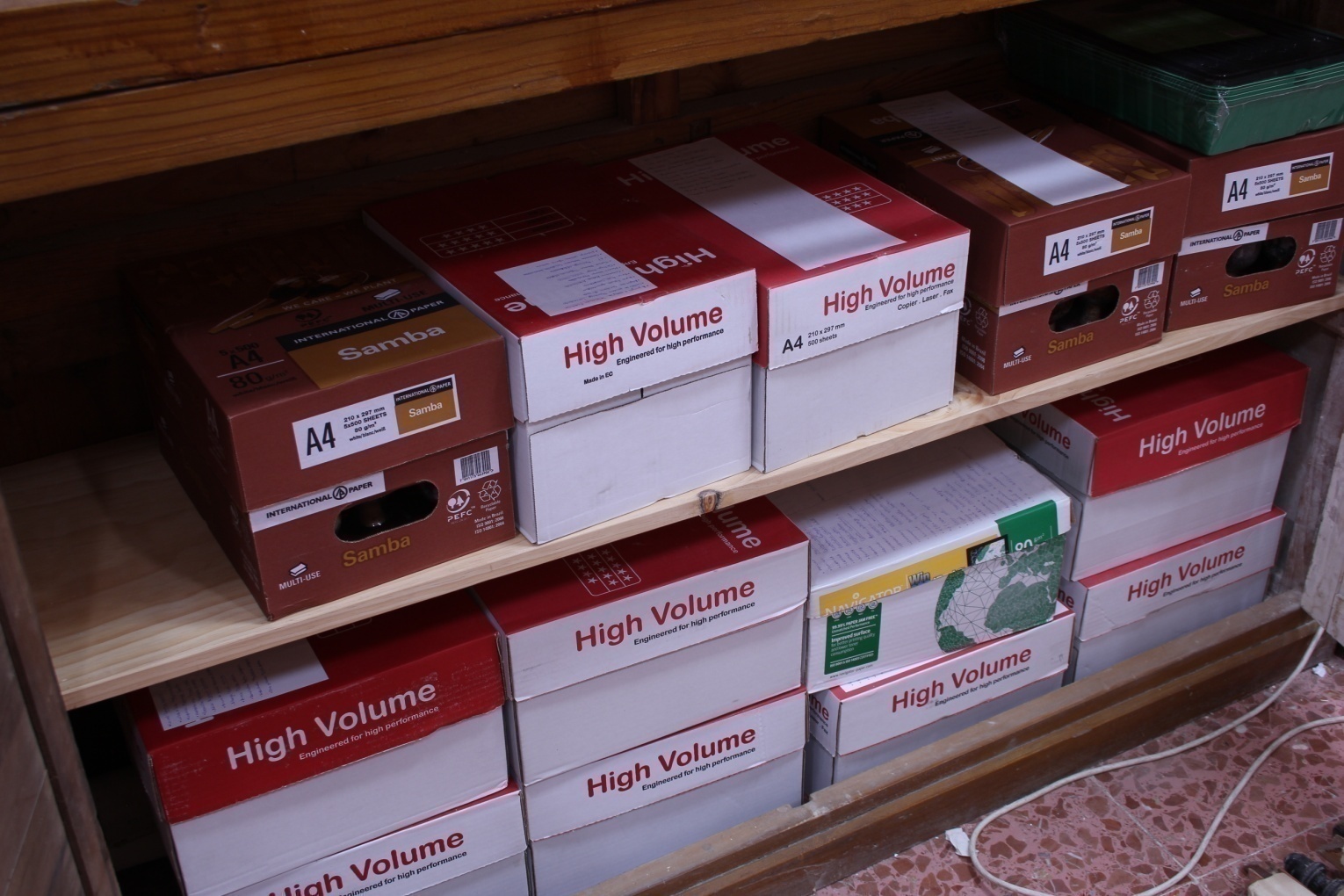 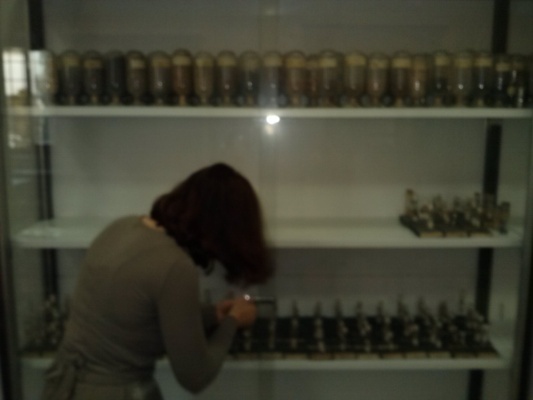 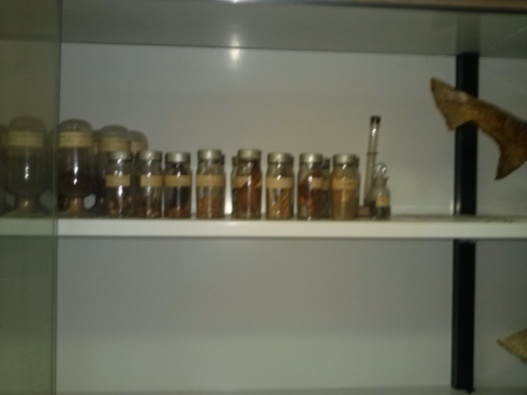 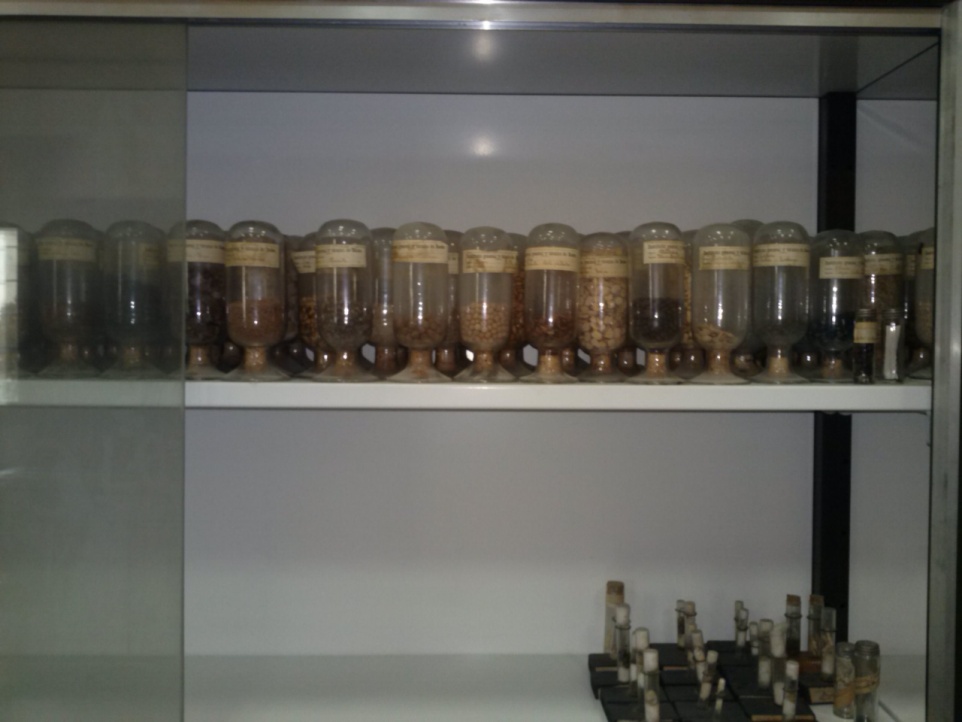 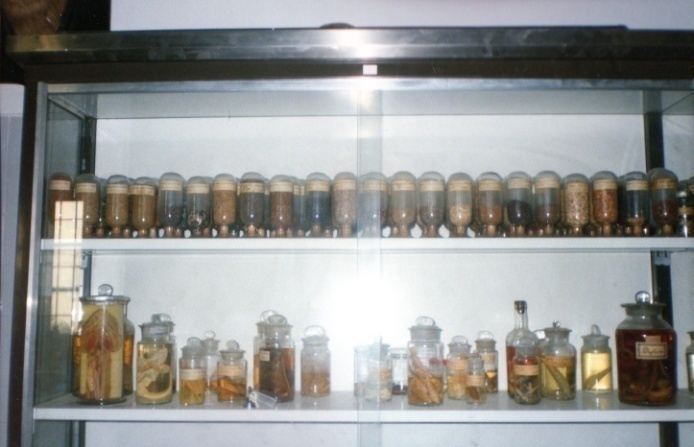 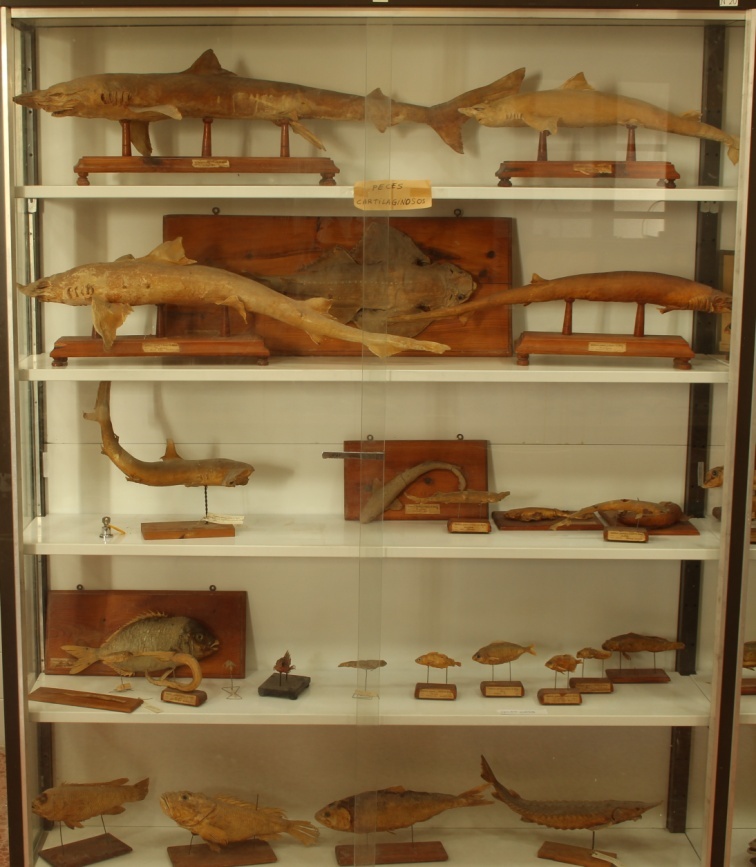 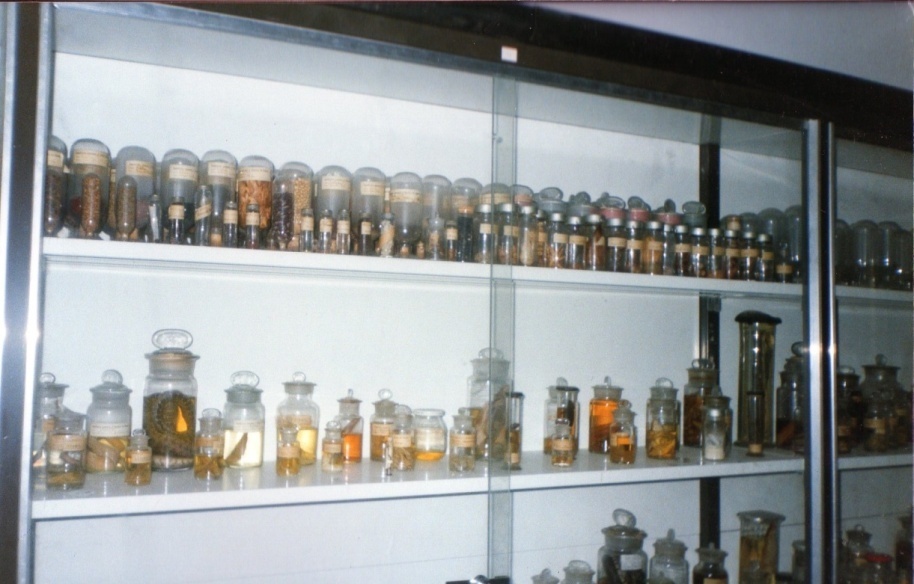 Vitrina 
5
Vitrina 
4
Vitrina 
3
Vitrina 
2
Vitrina 
1
Vitrina 
20
Vitrina 
19
Vitrina 
18
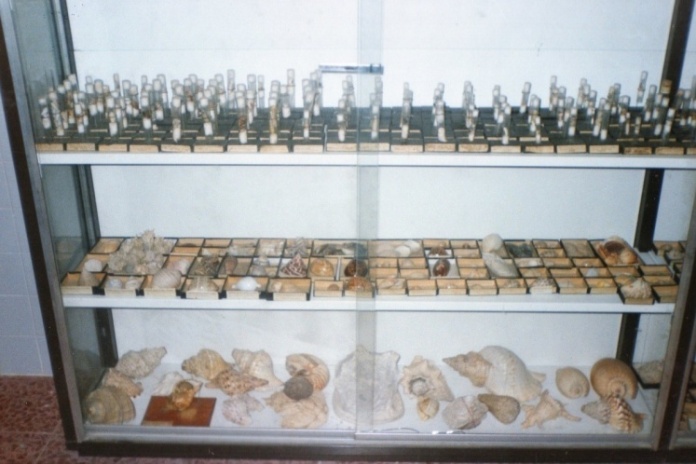 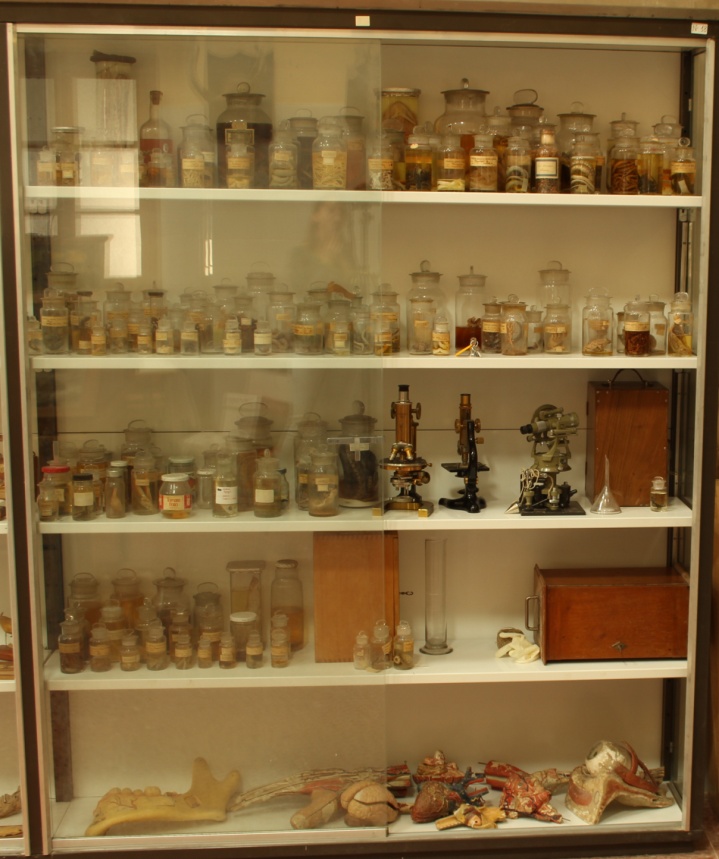 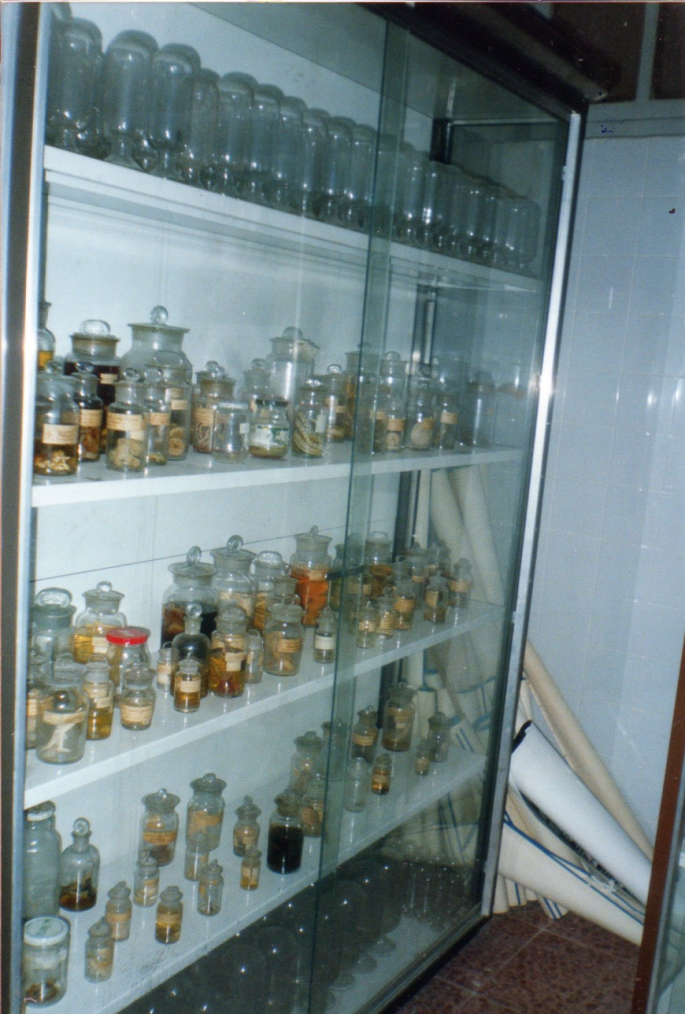 Vitrina 
18
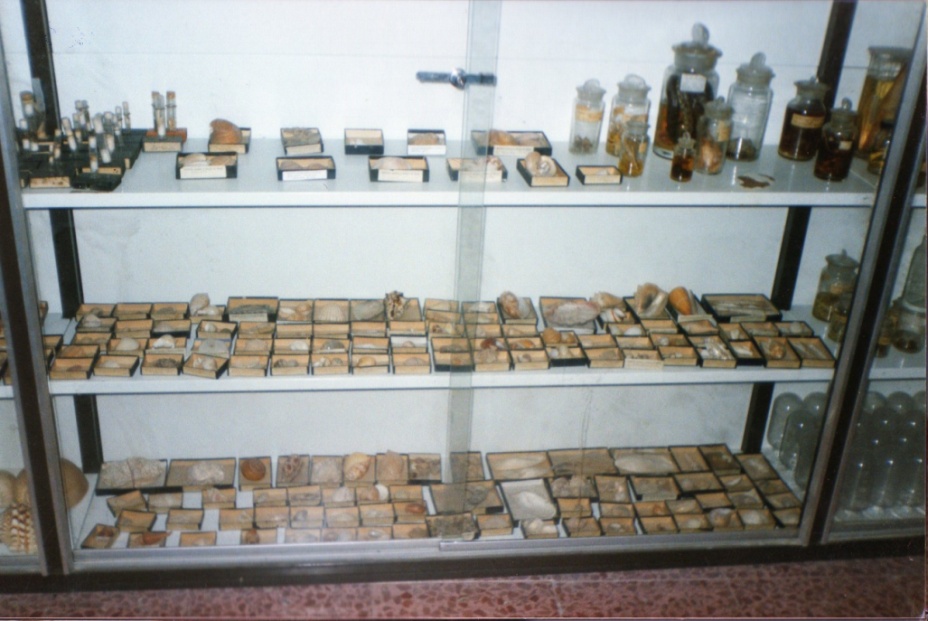 Vitrina 
19
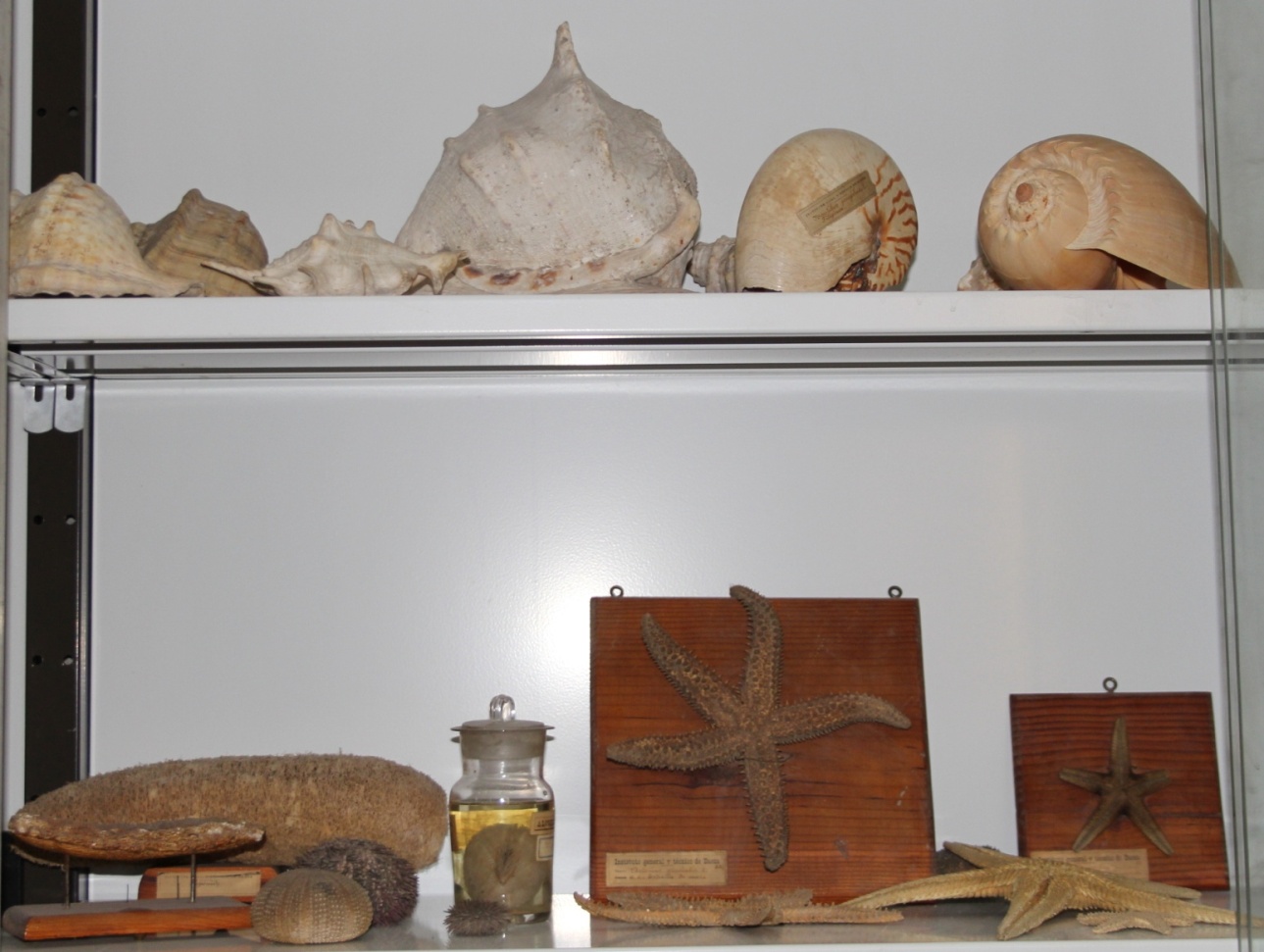 Vitrina 
20
Vitrina 
1
Vitrina 
18
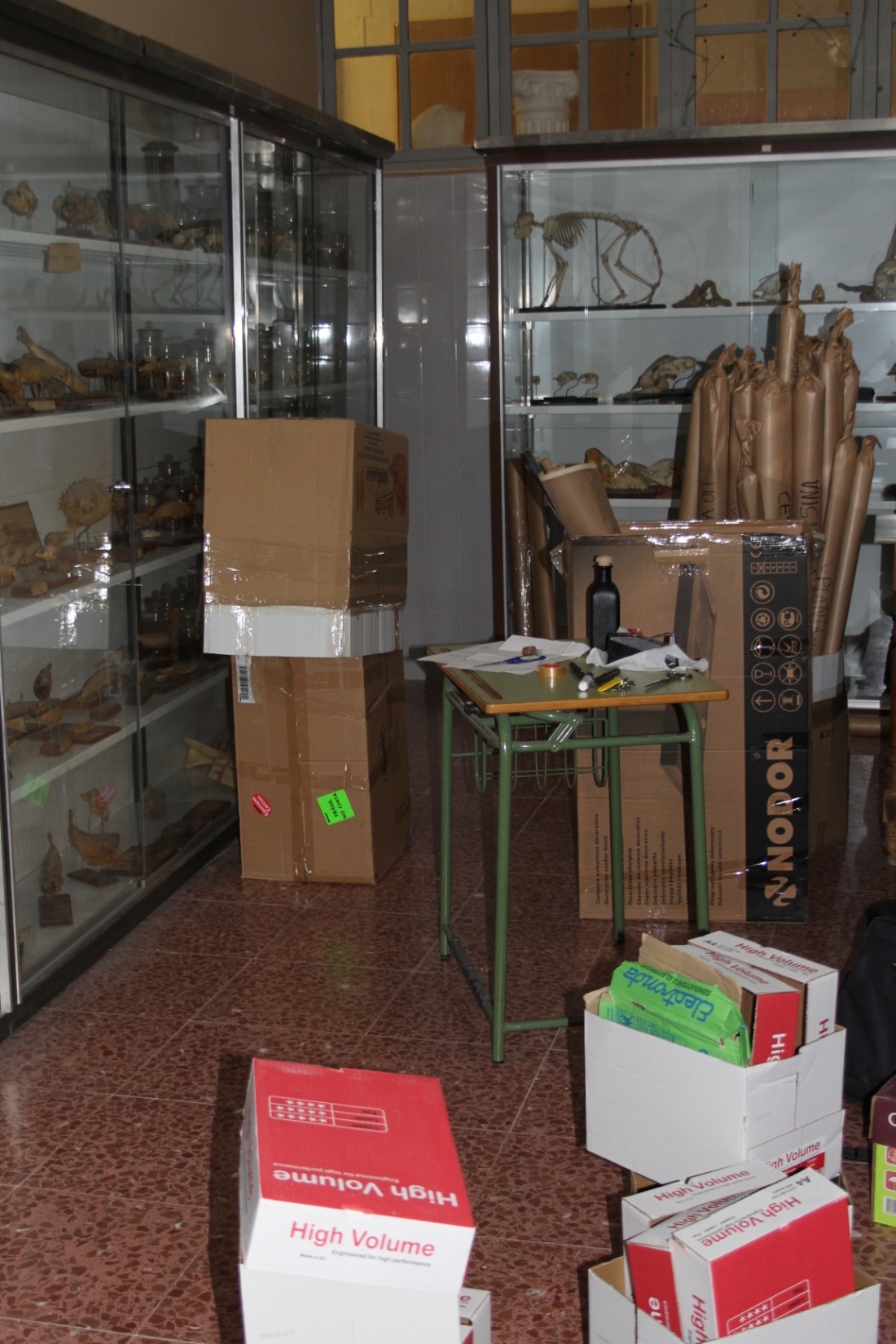 curso 2014-2015
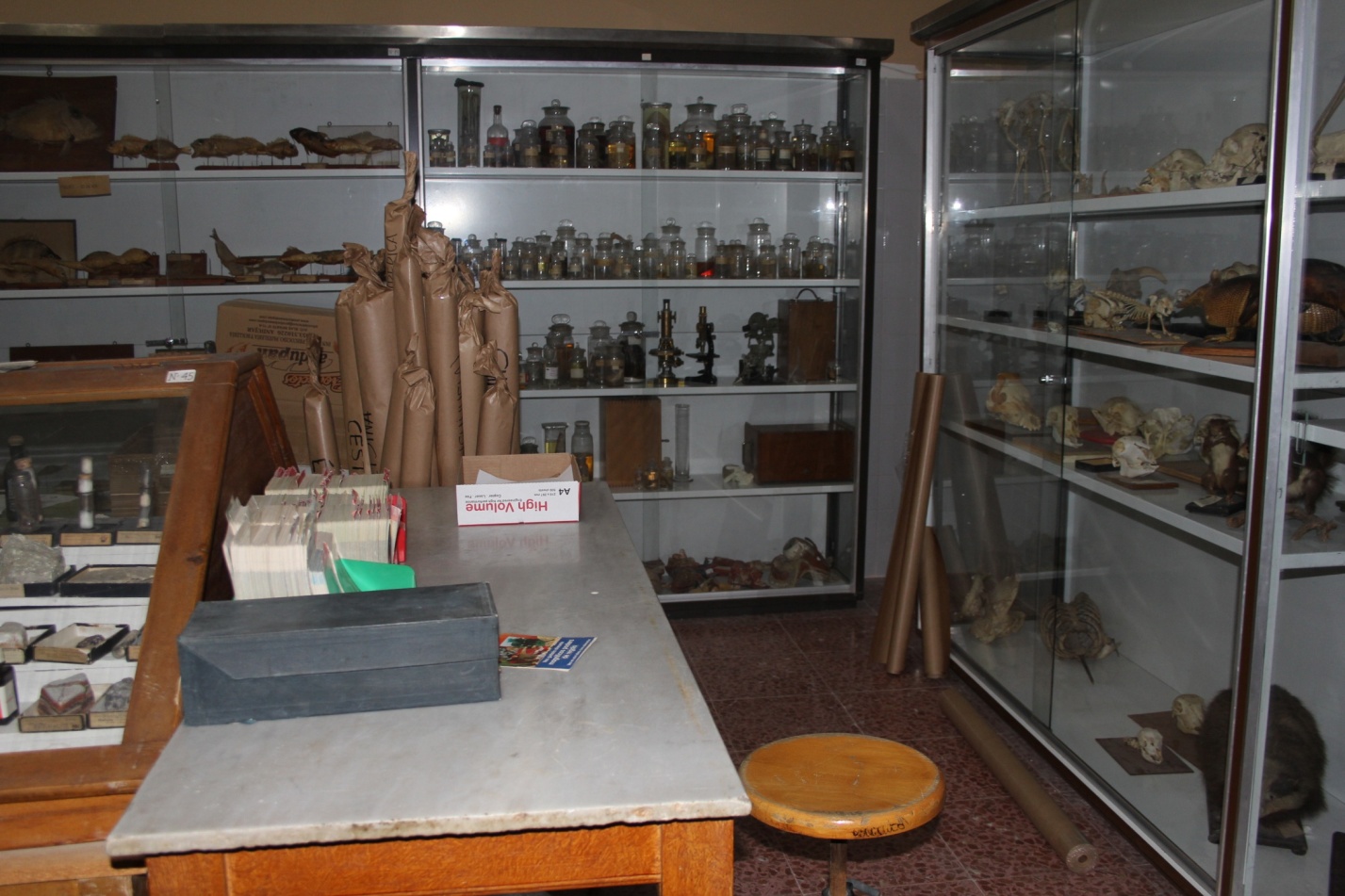 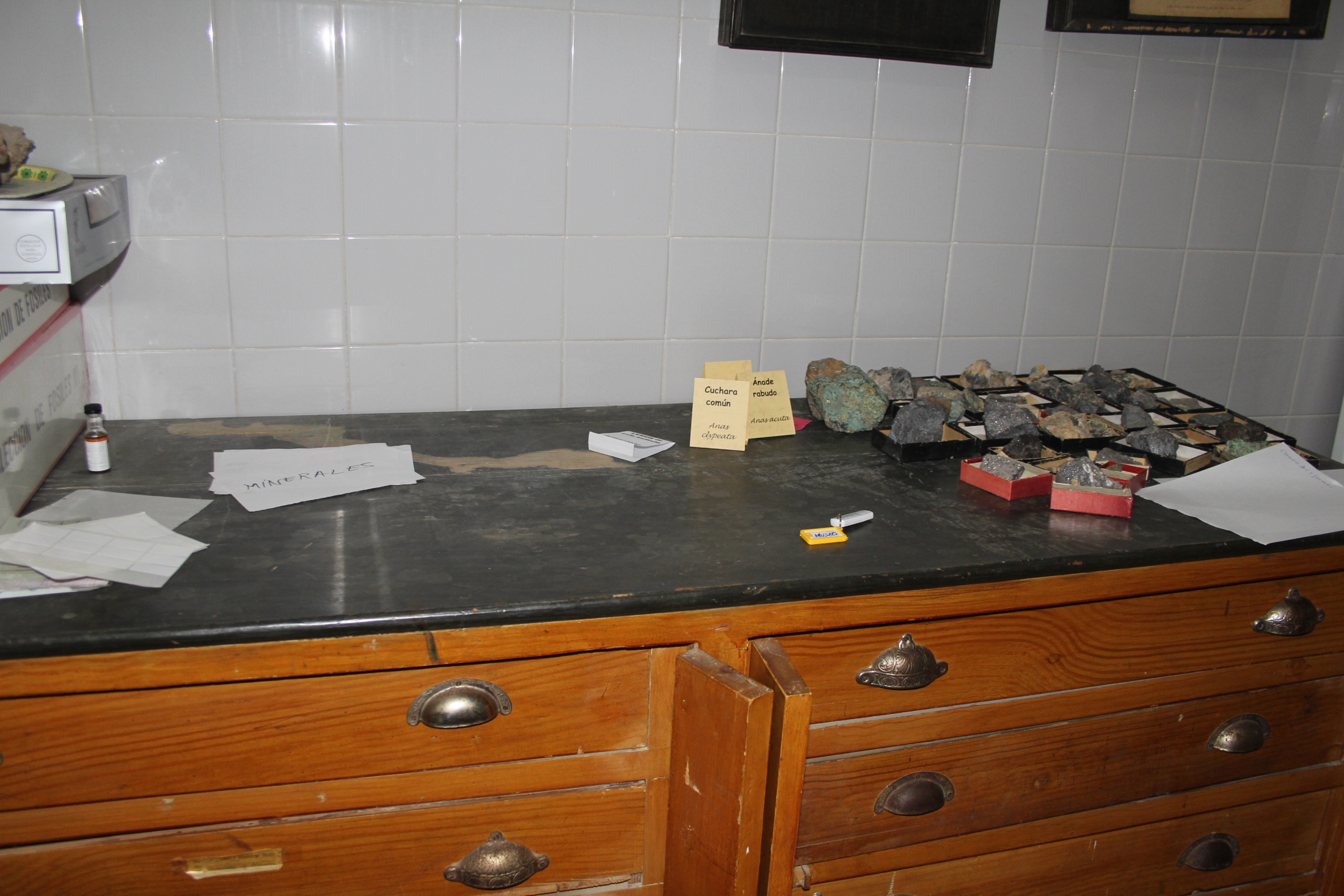 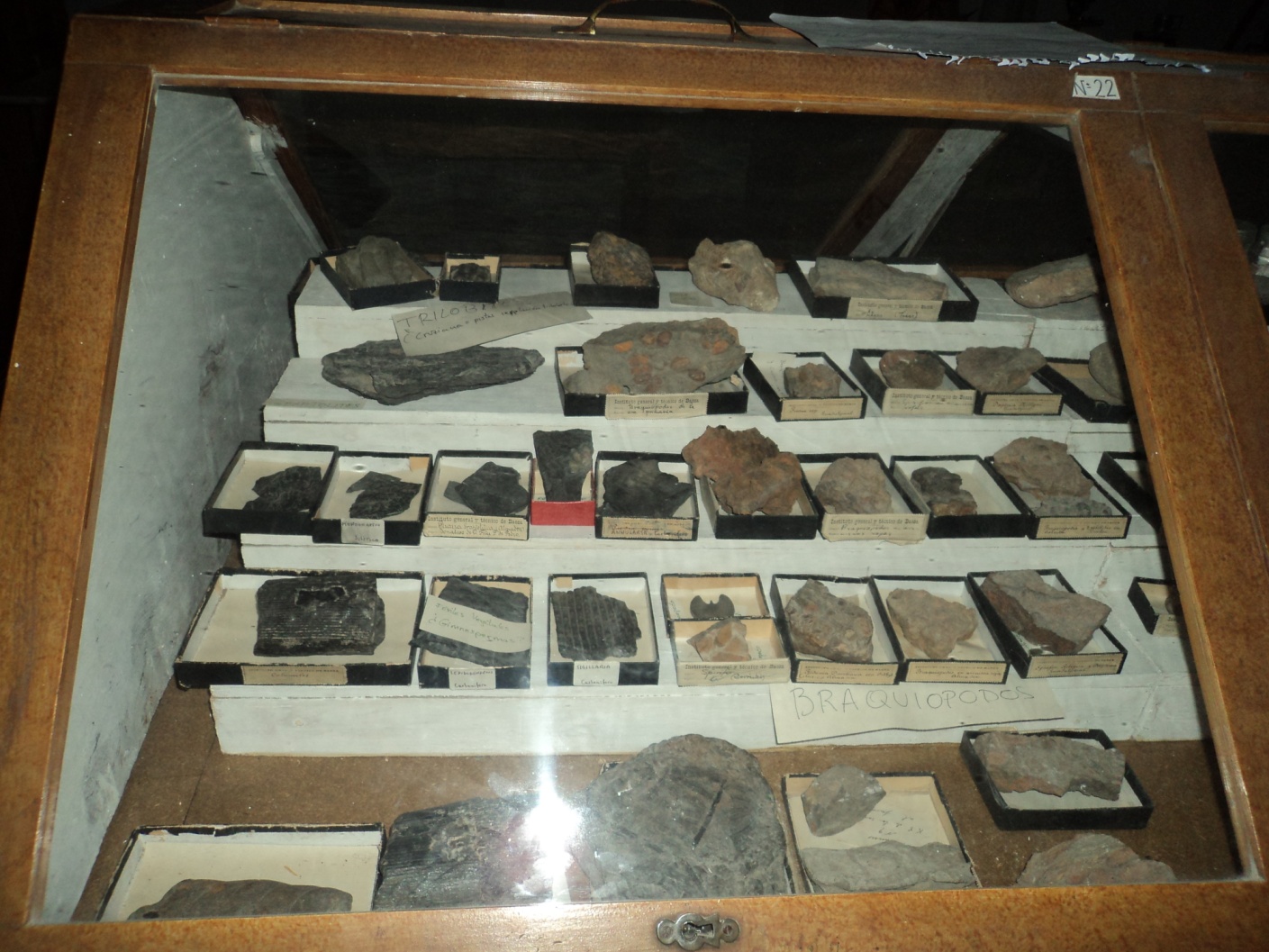 curso 2014-2015
Ordenando rocas
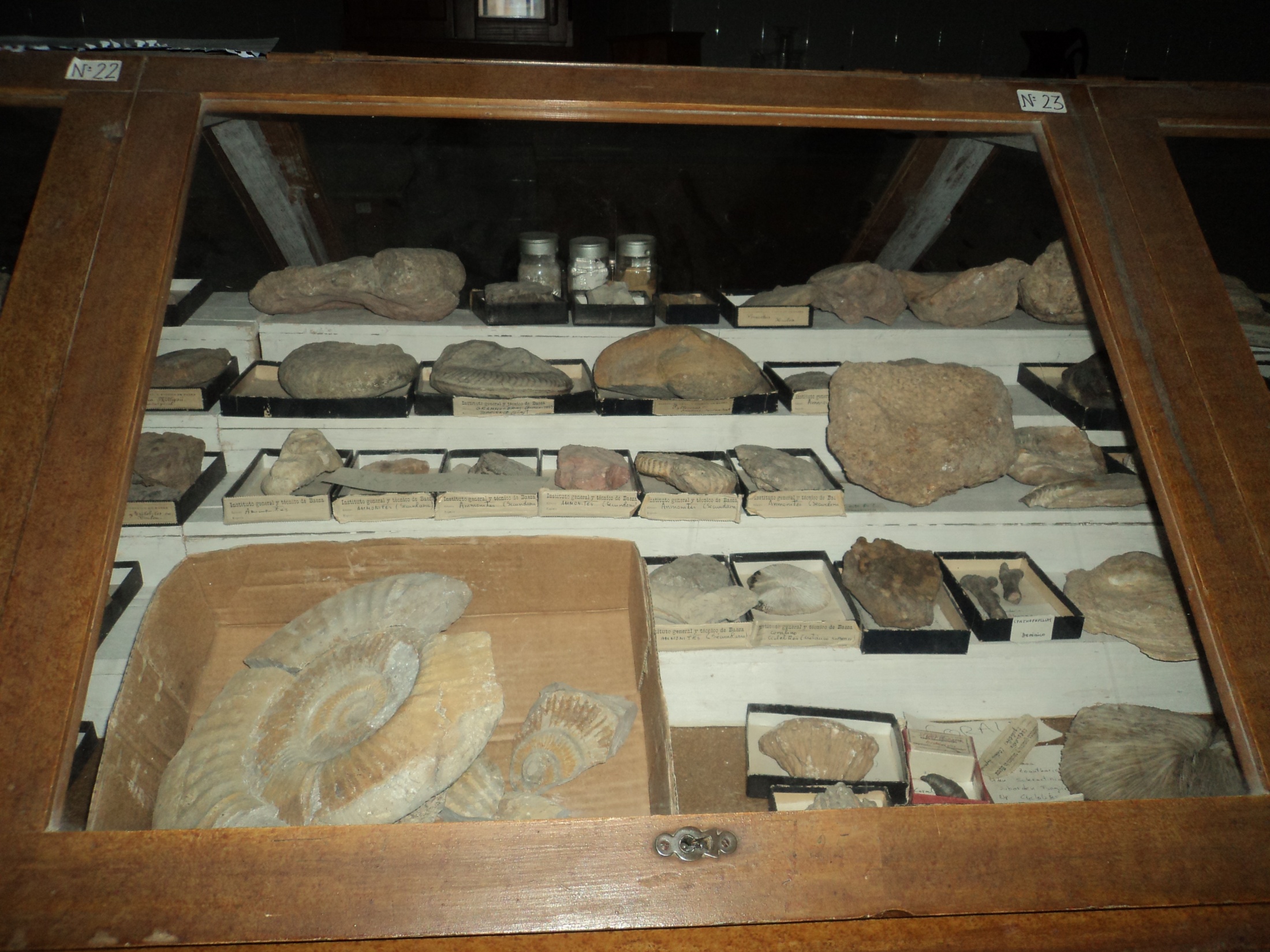 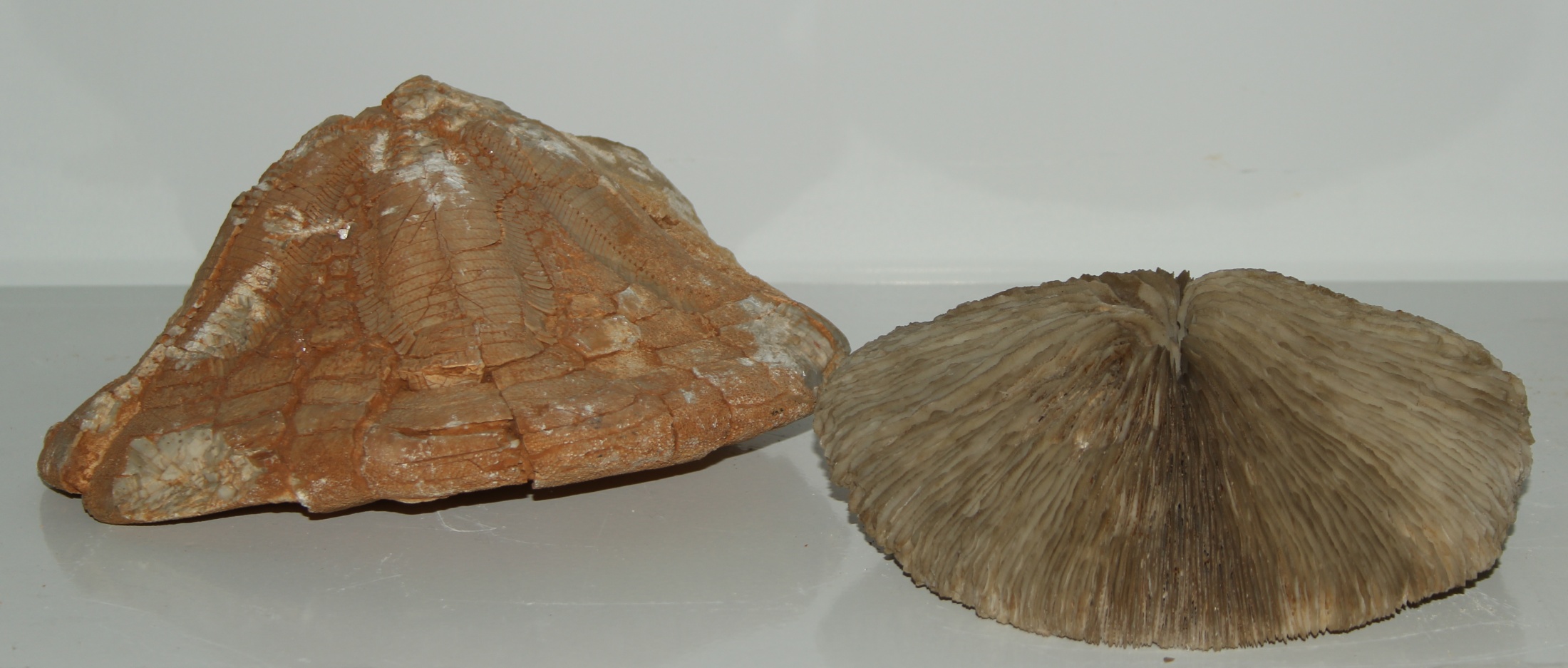 Historia geológica
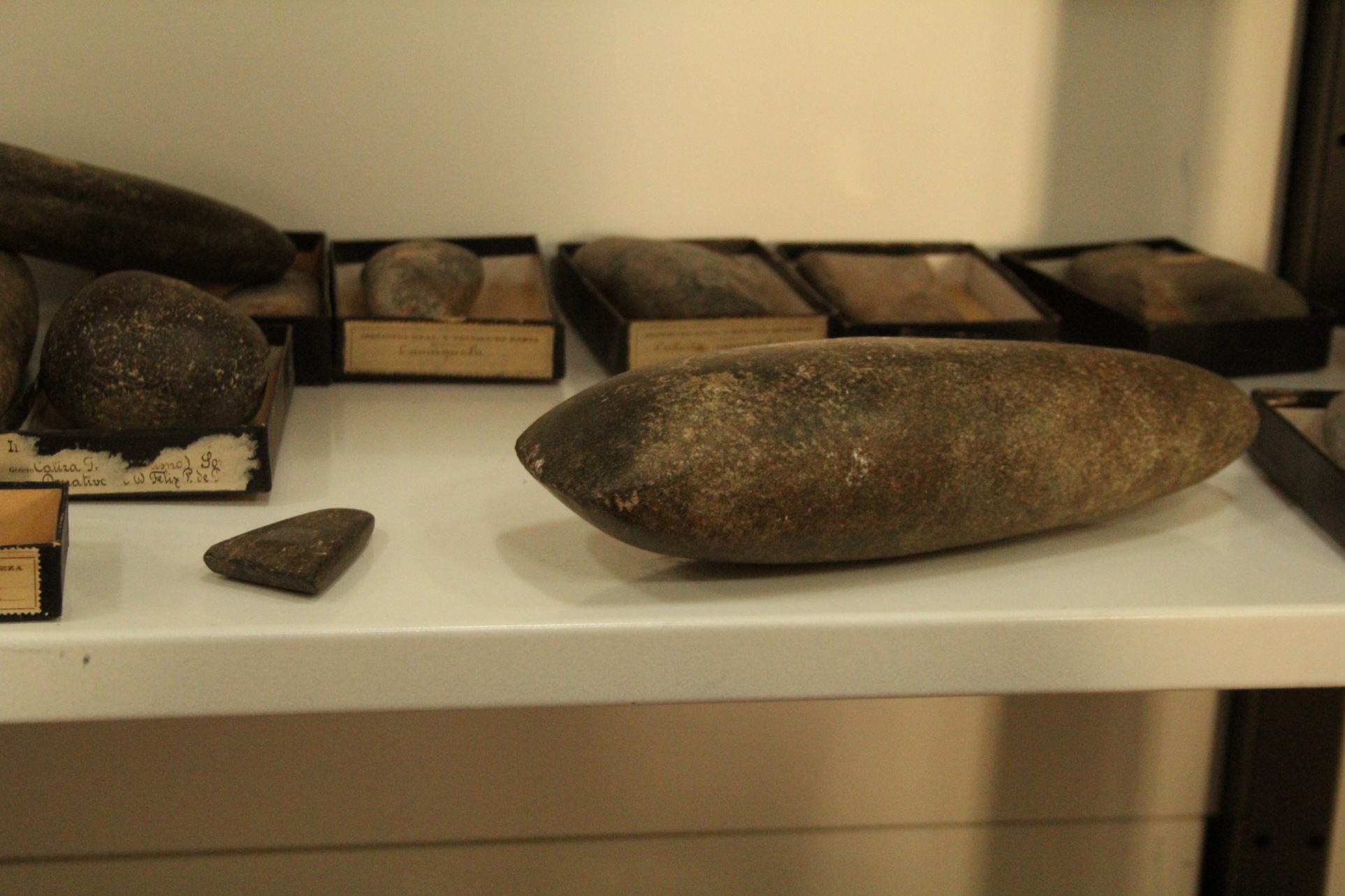 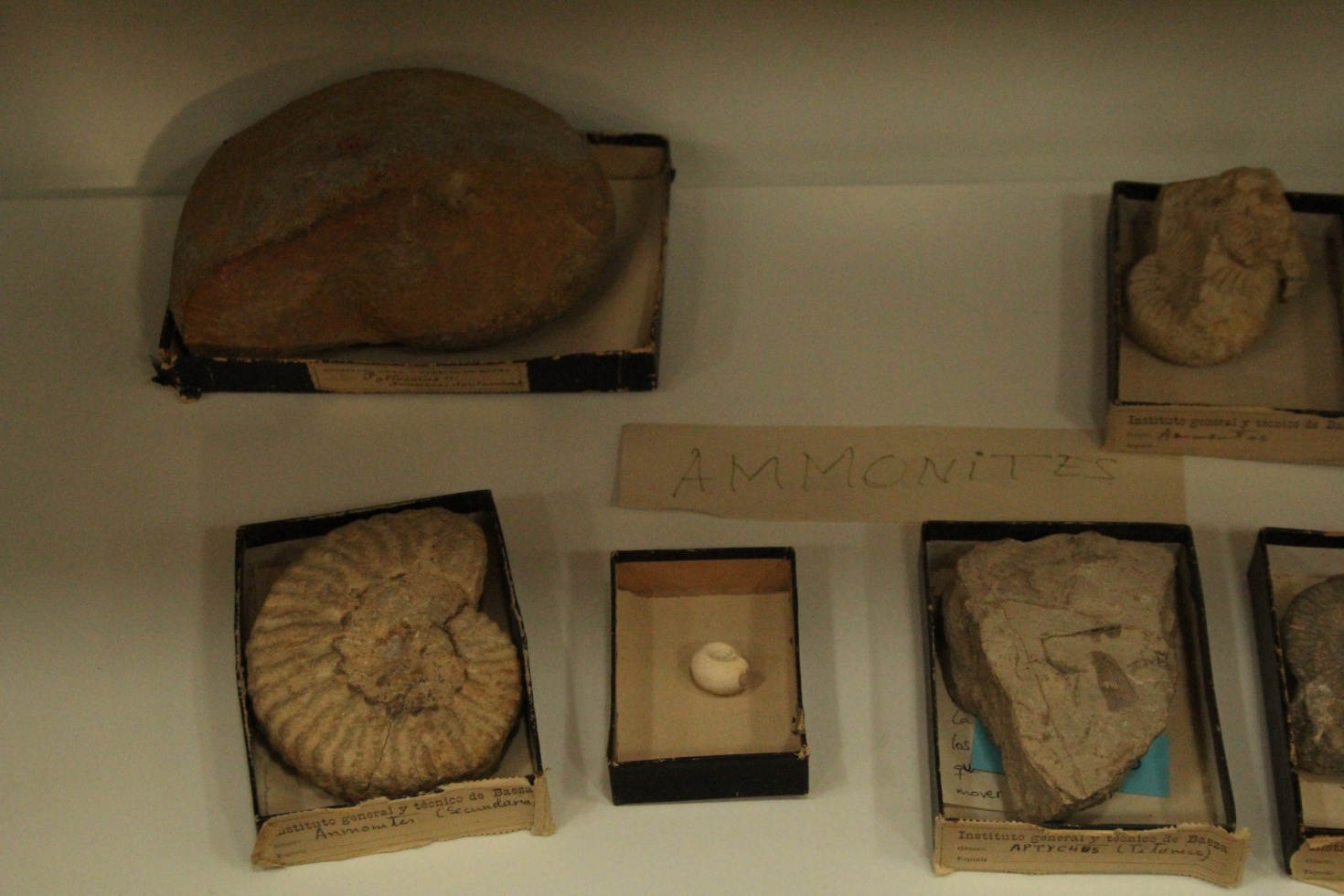 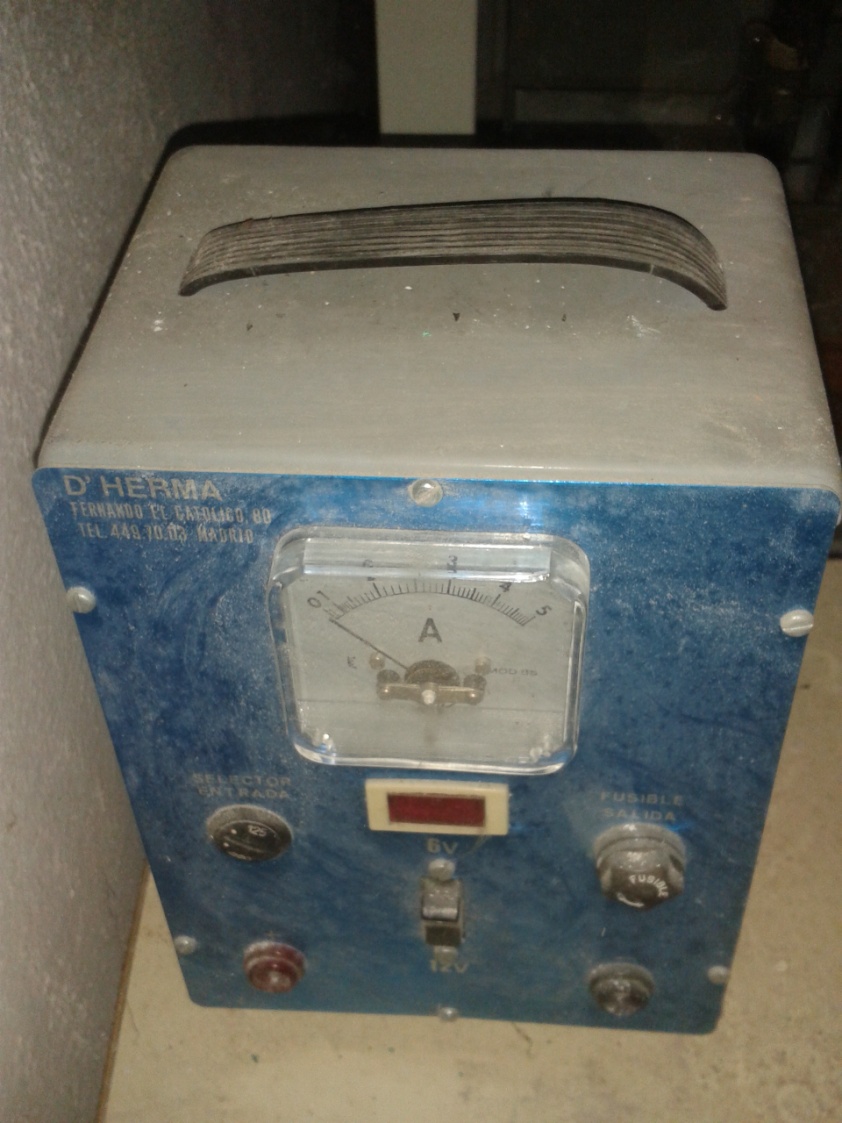 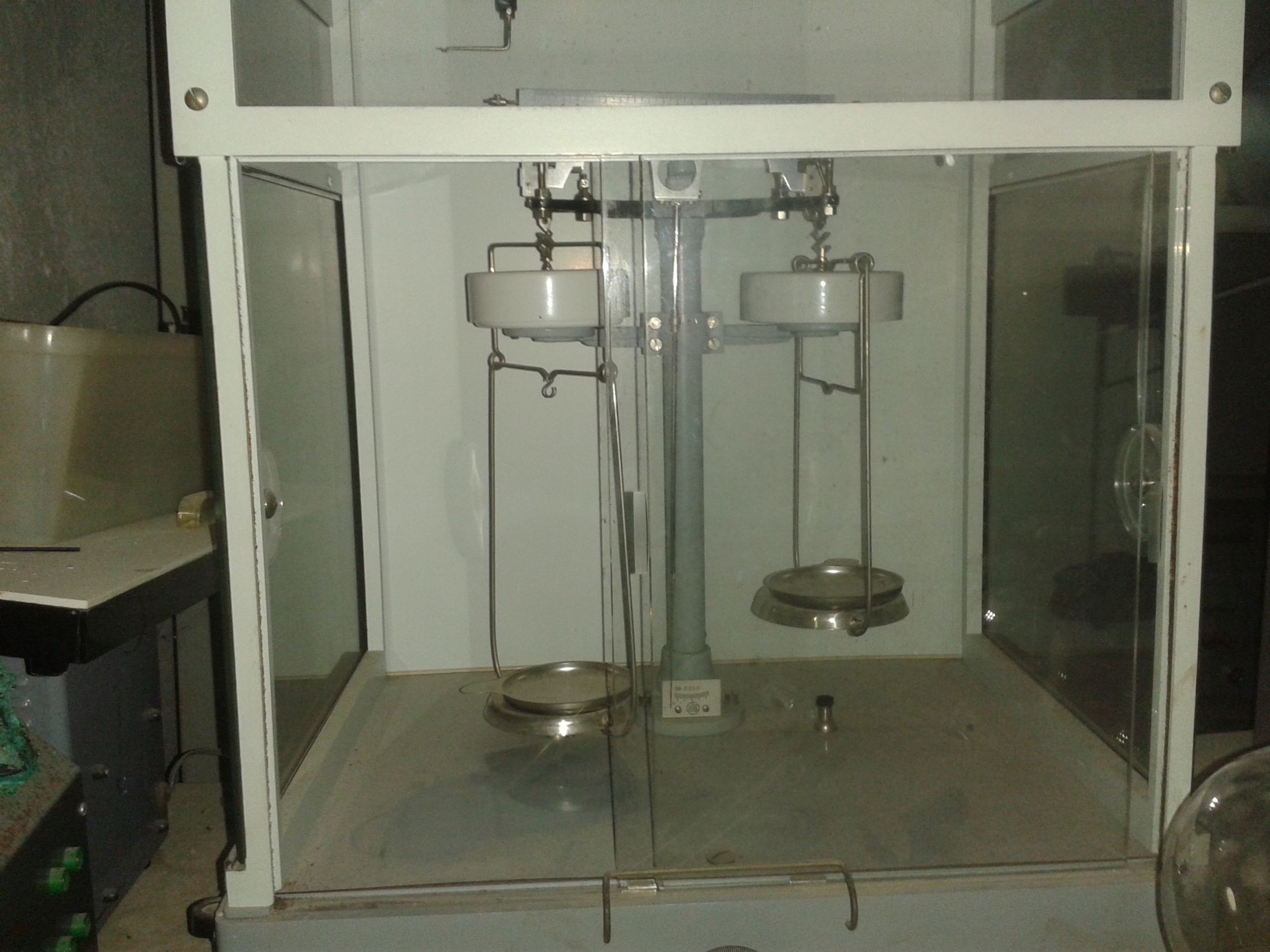 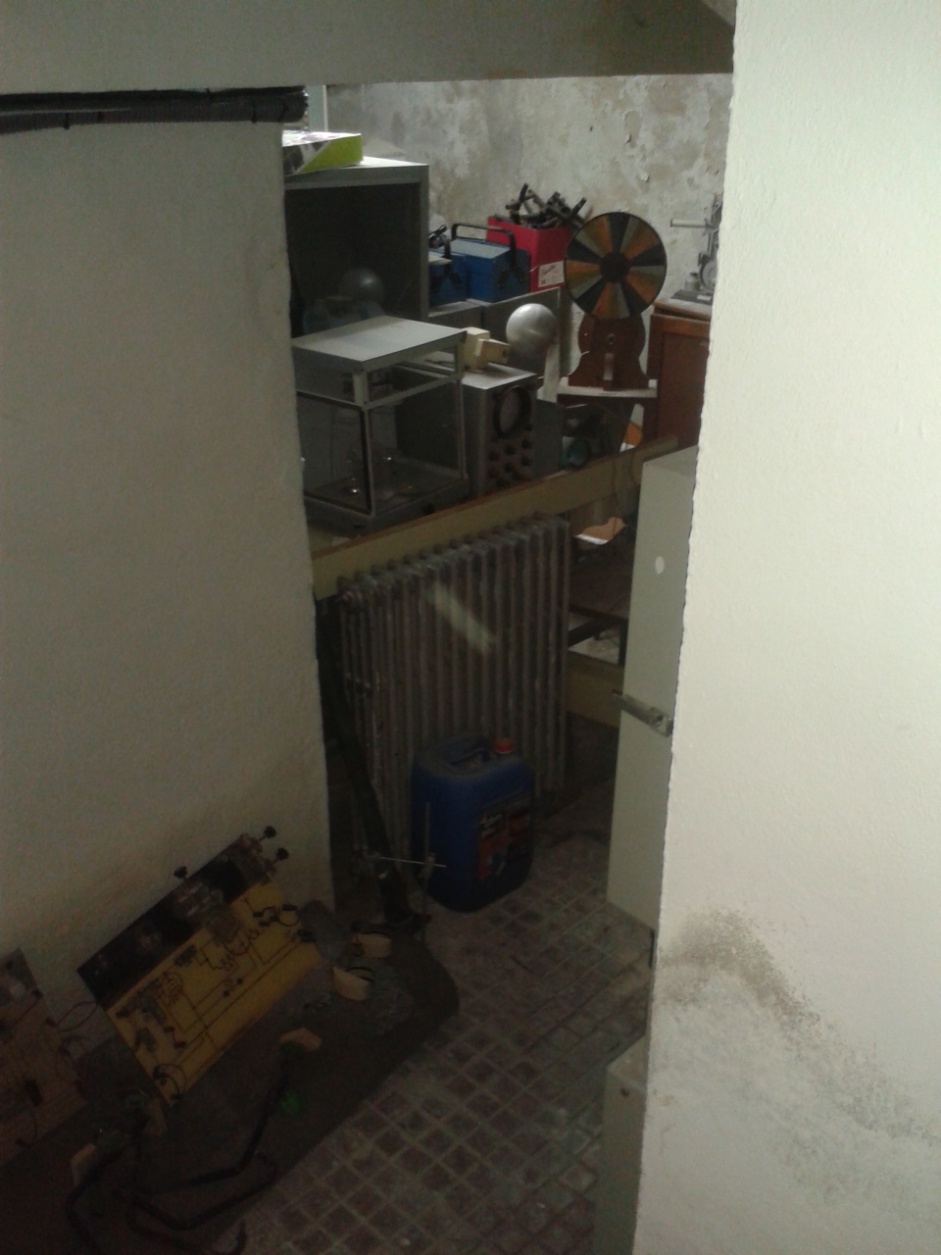 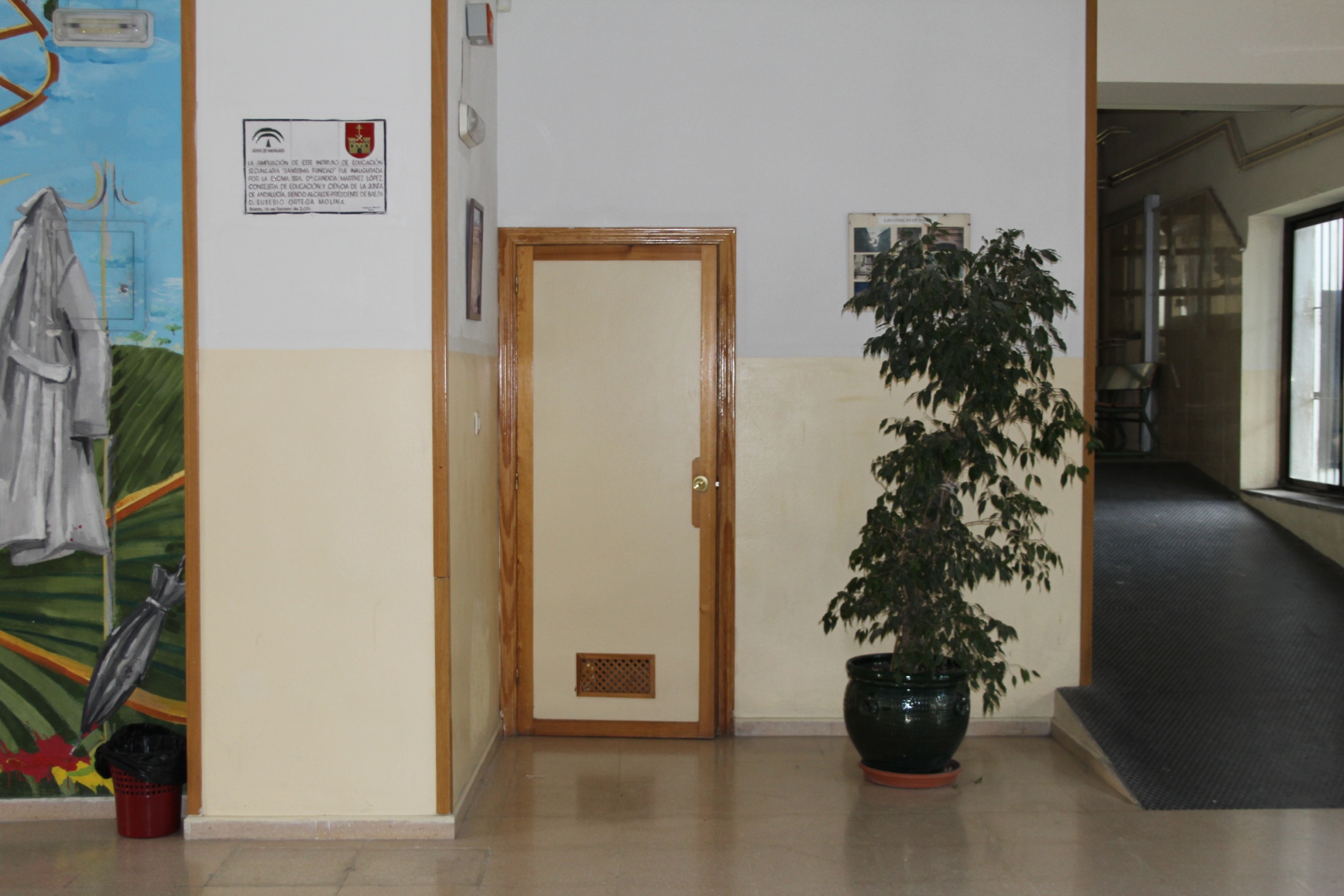 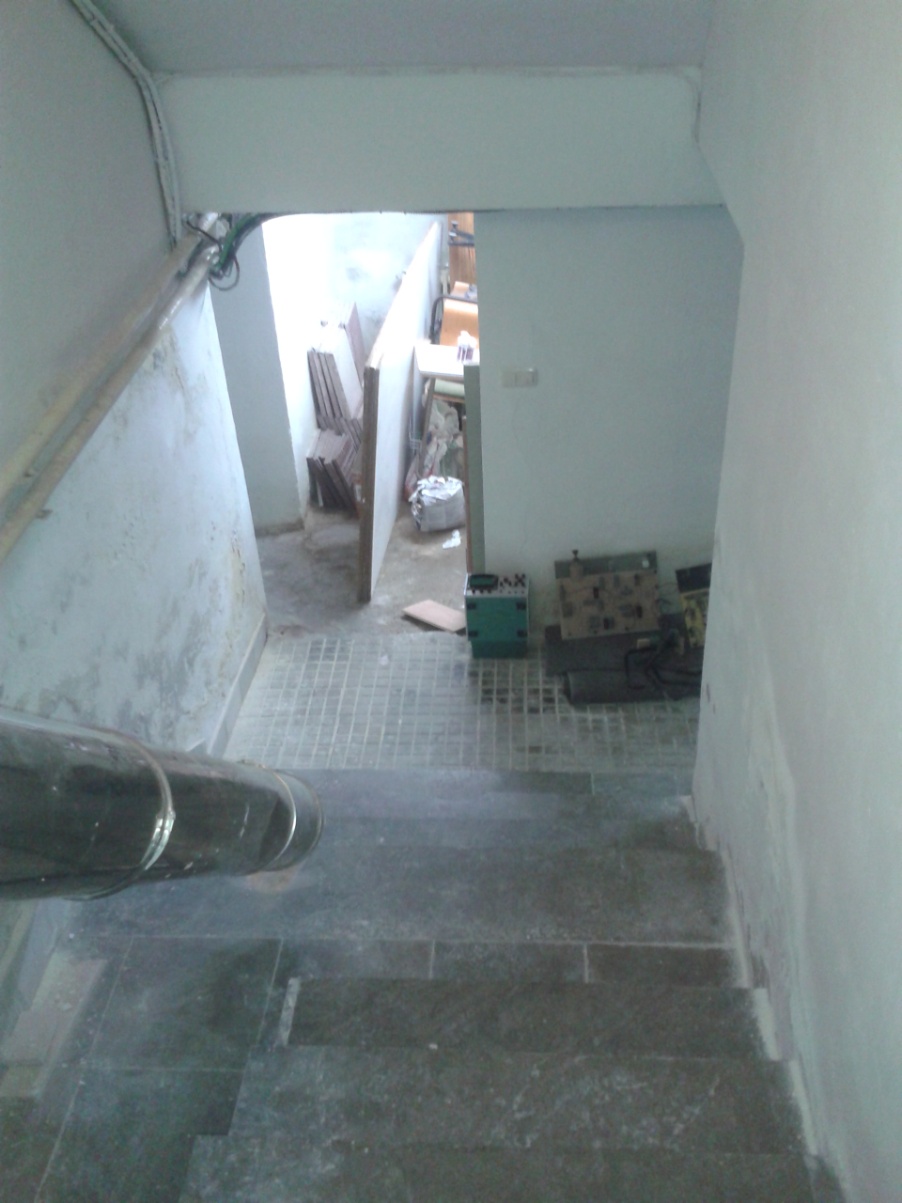 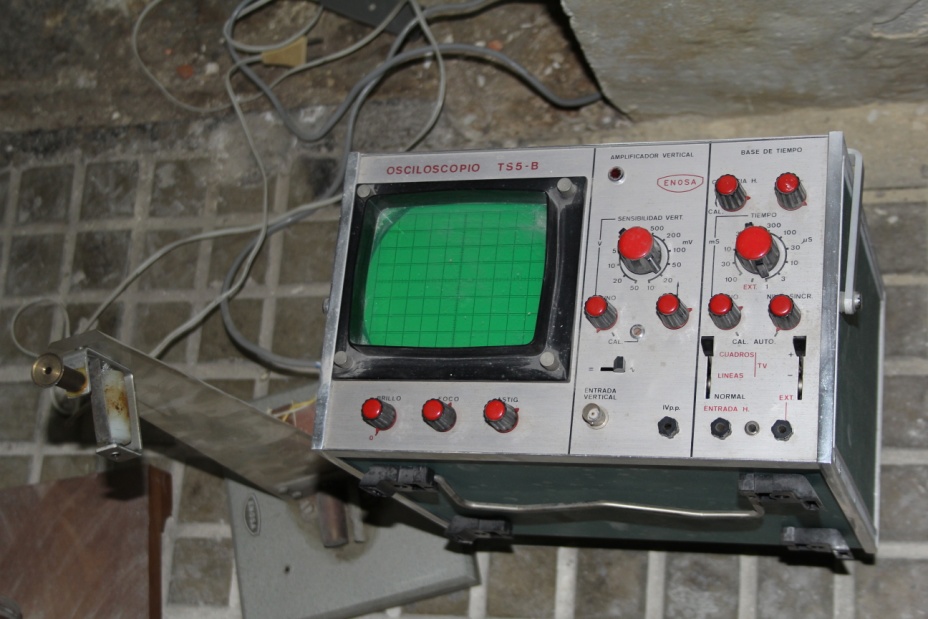 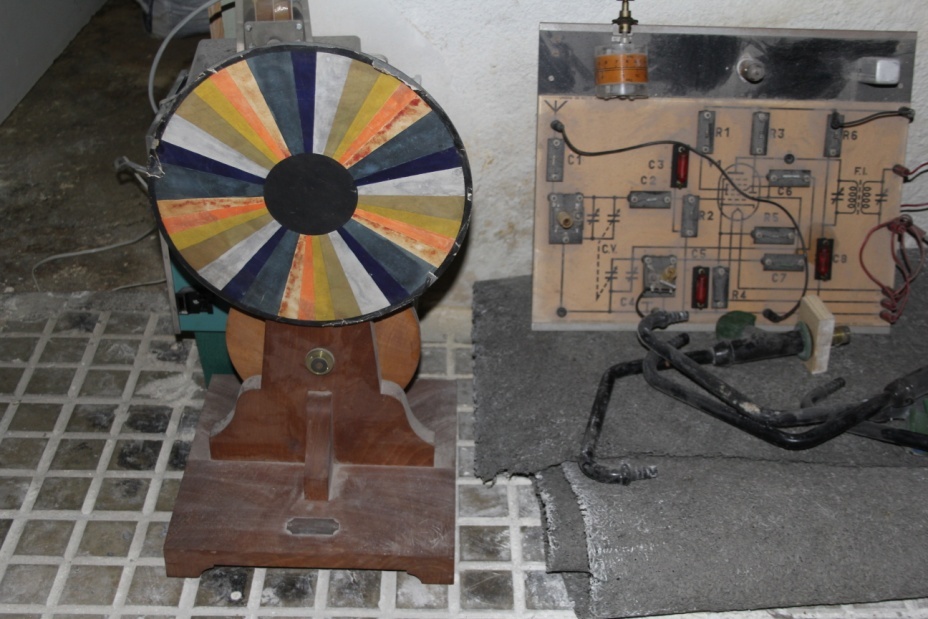 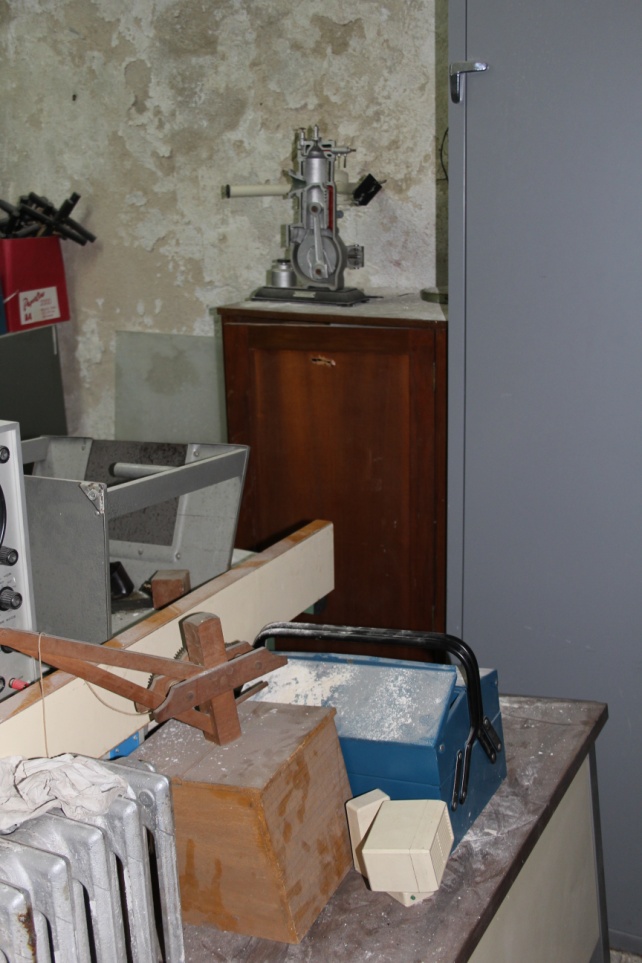 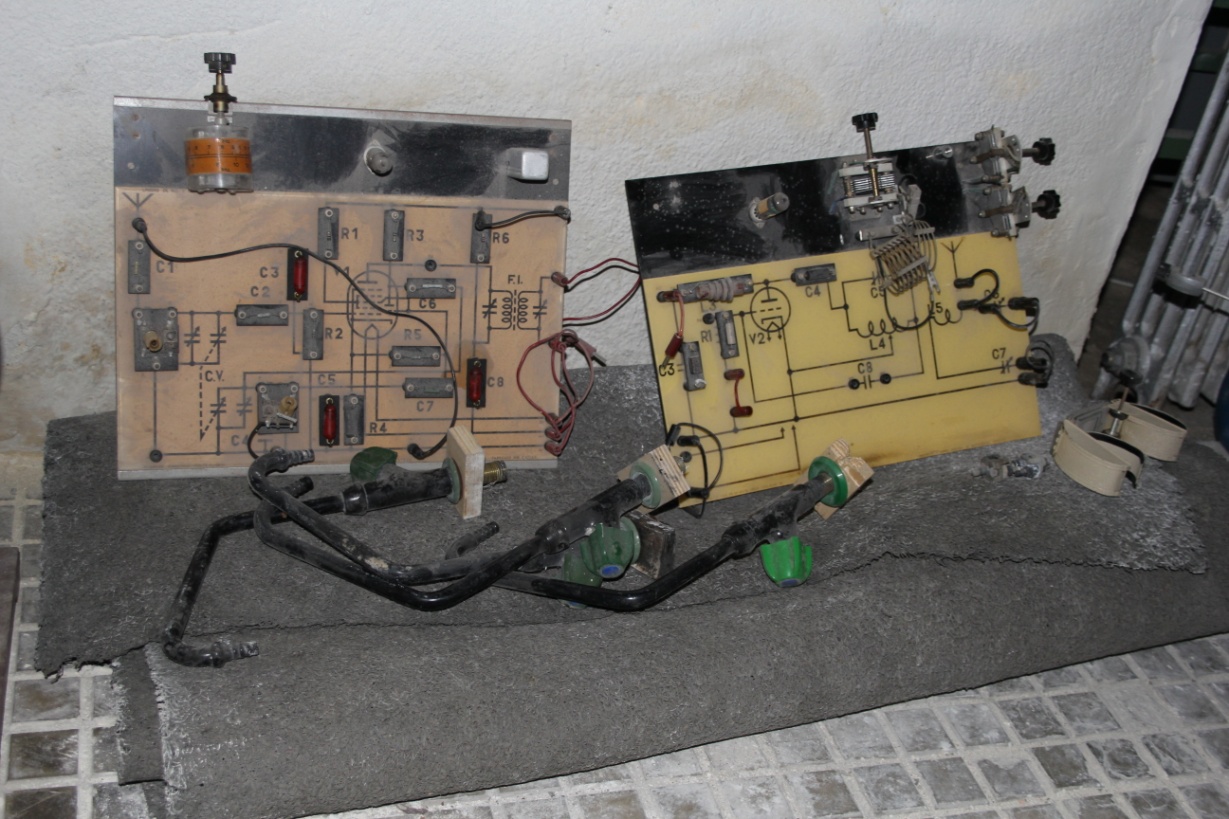 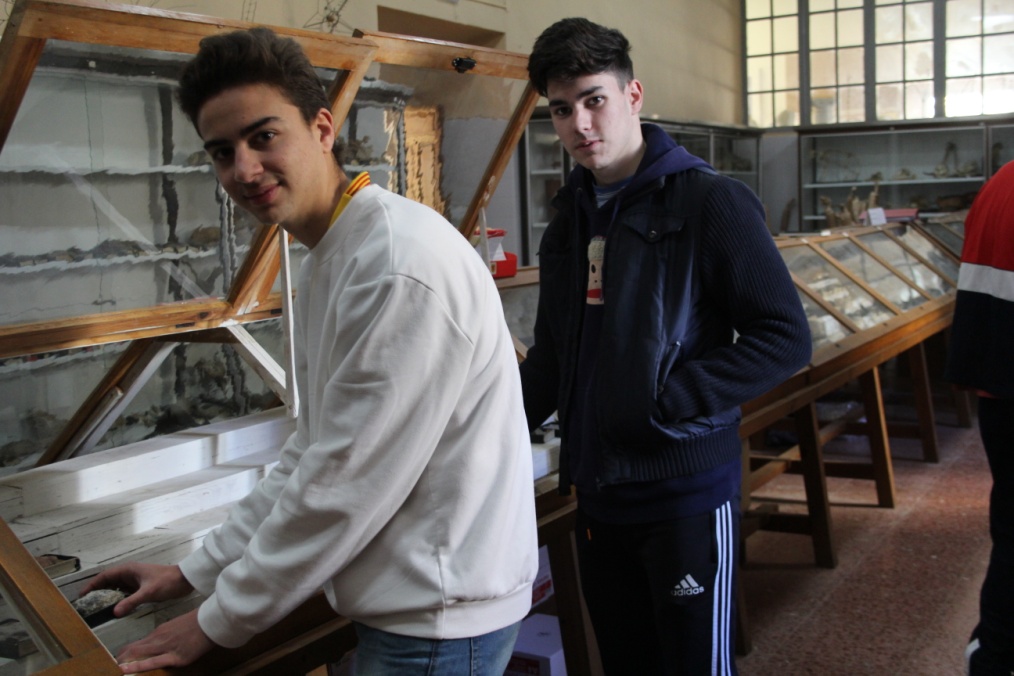 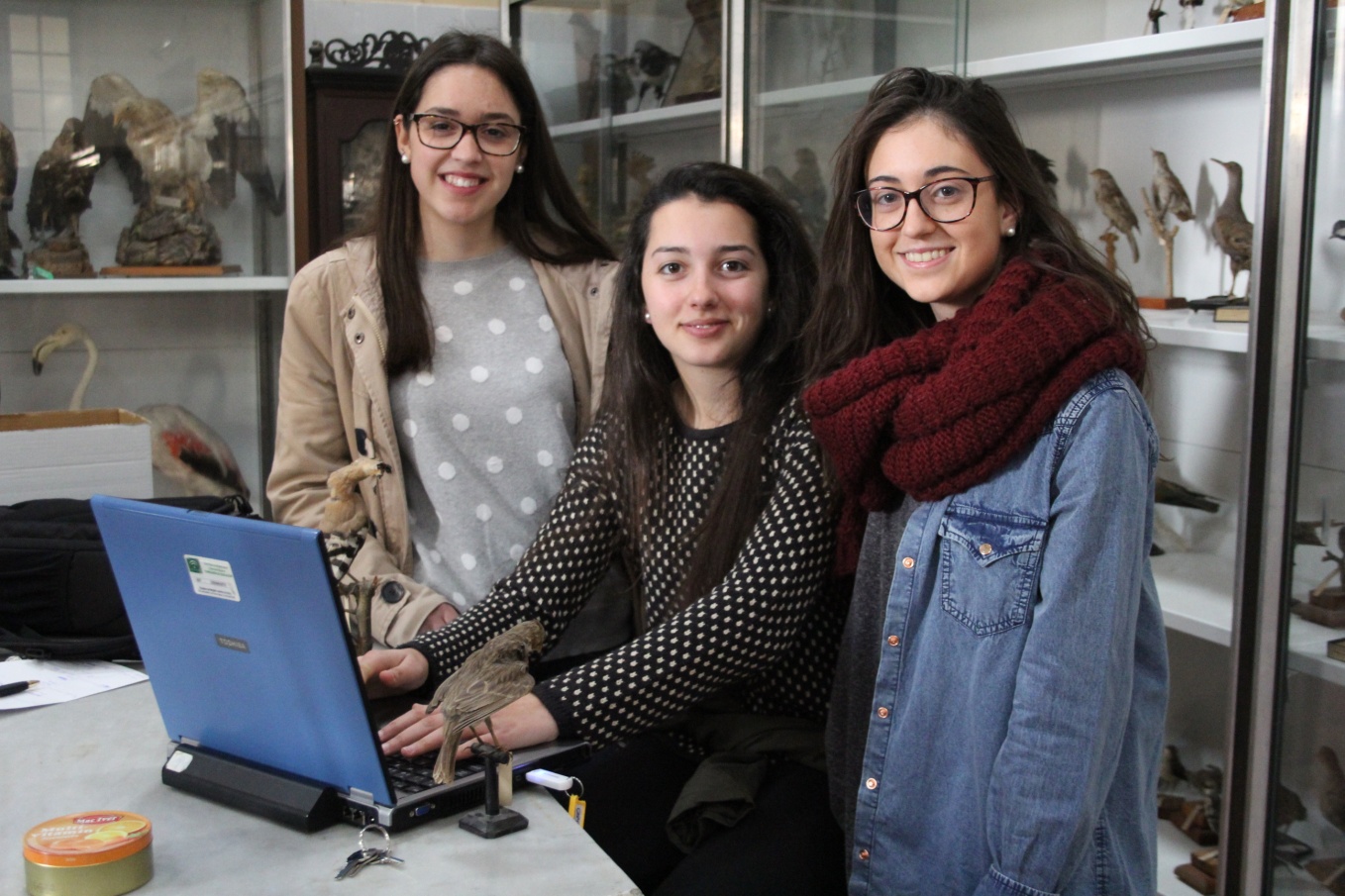 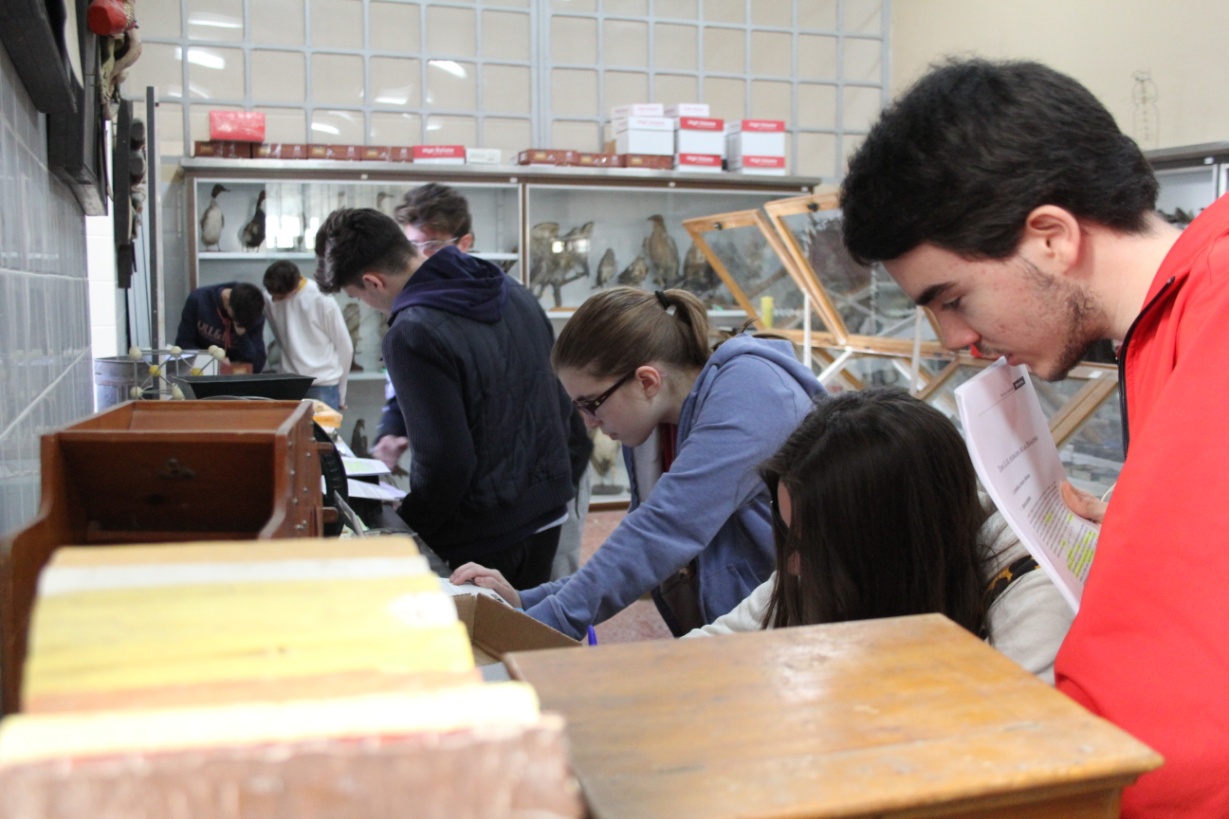 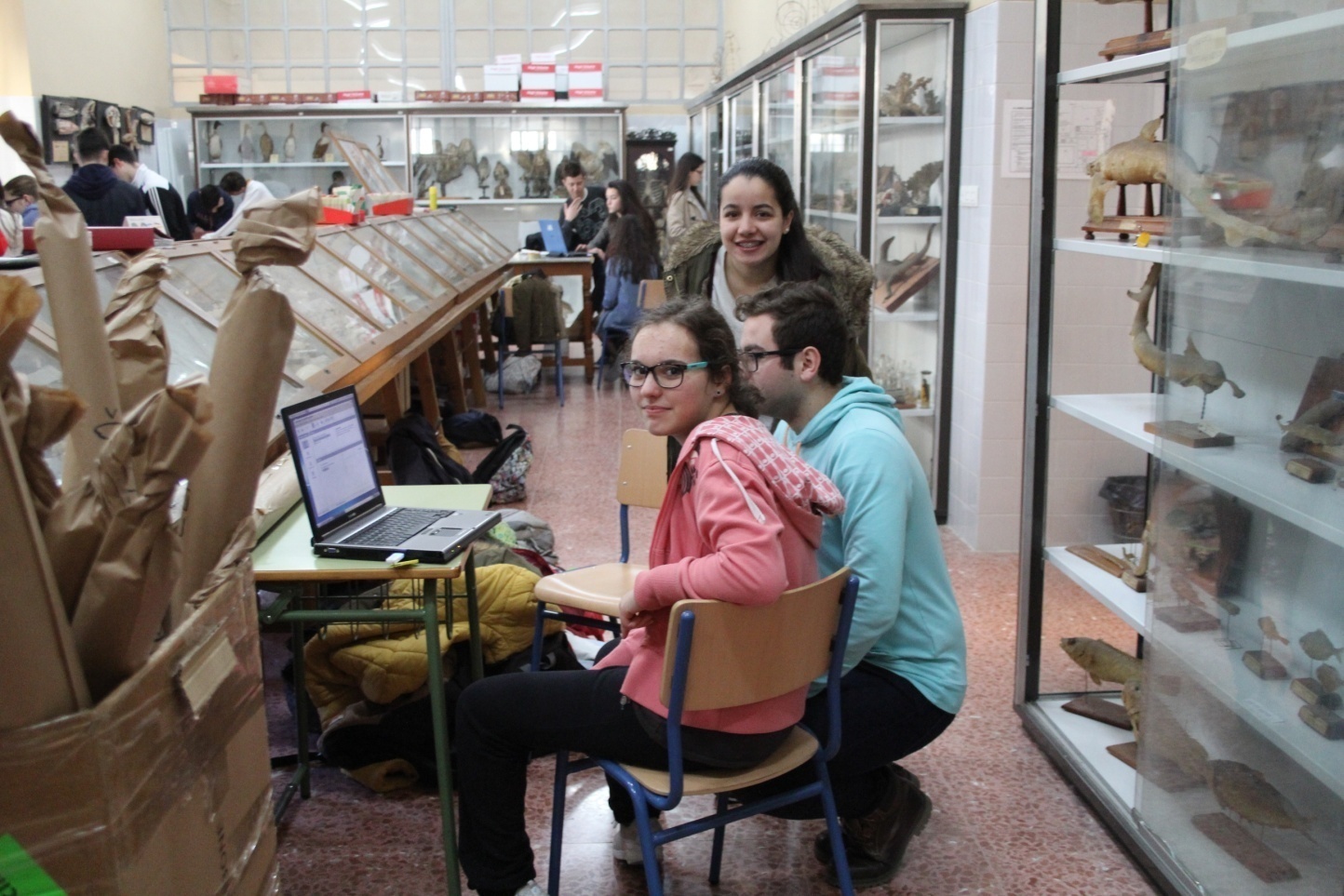 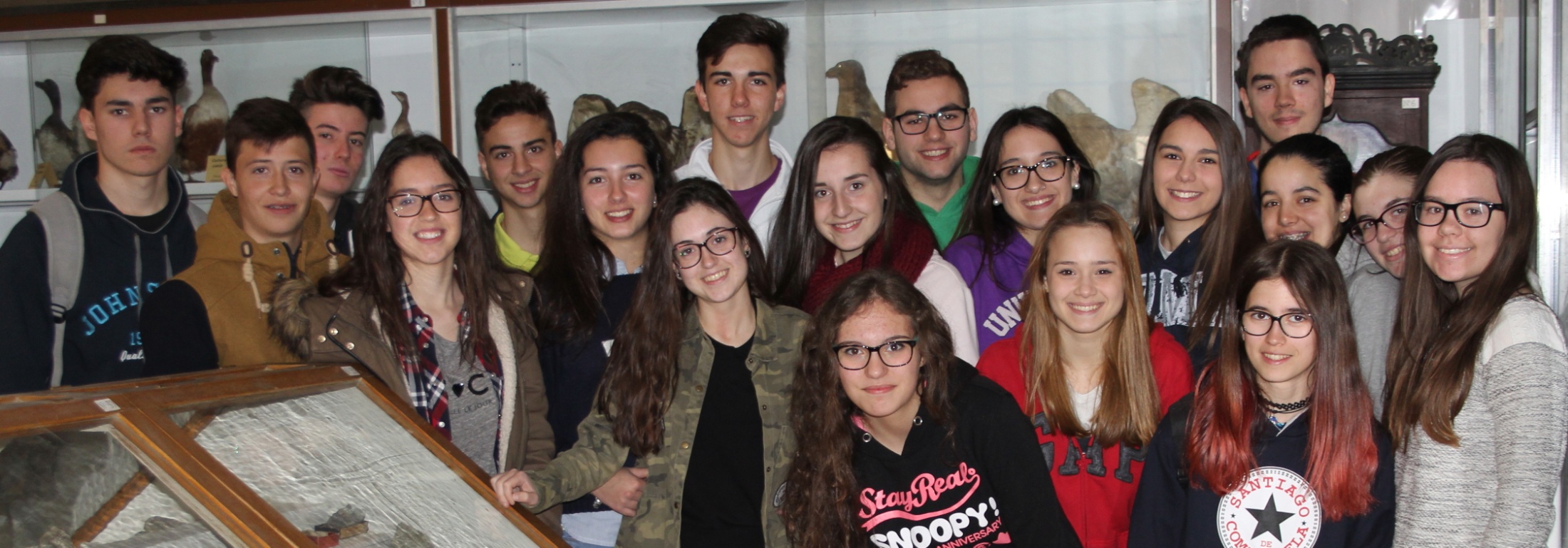 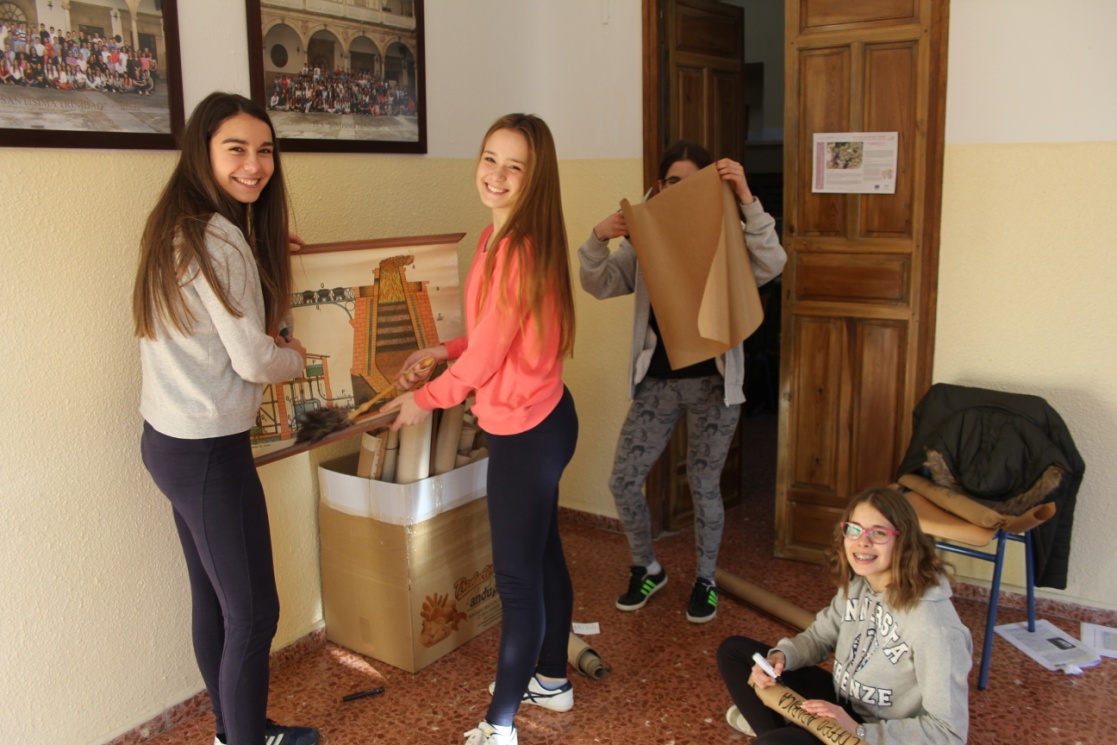 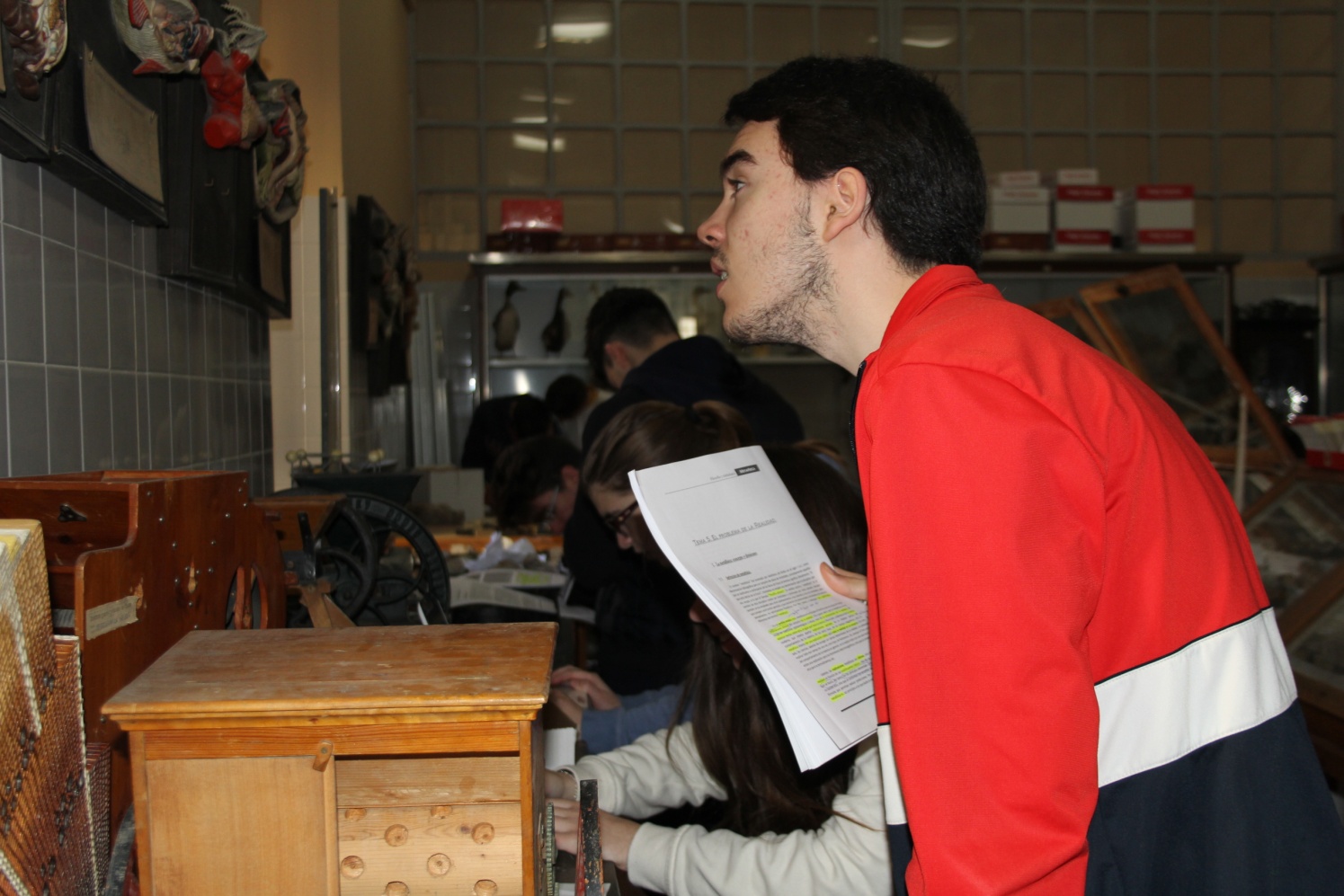 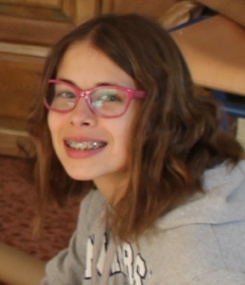